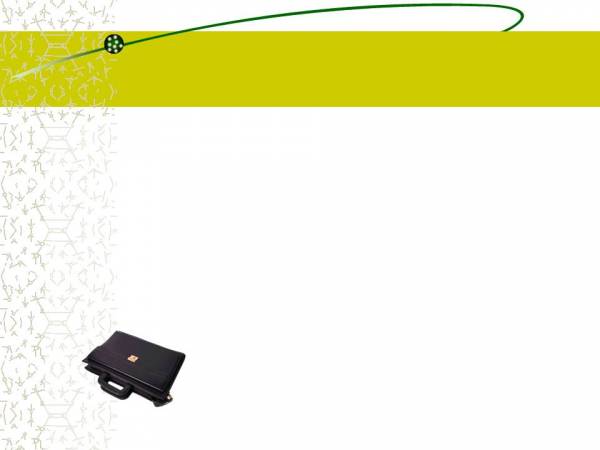 Министерство образования РМ
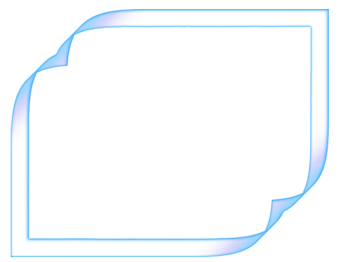 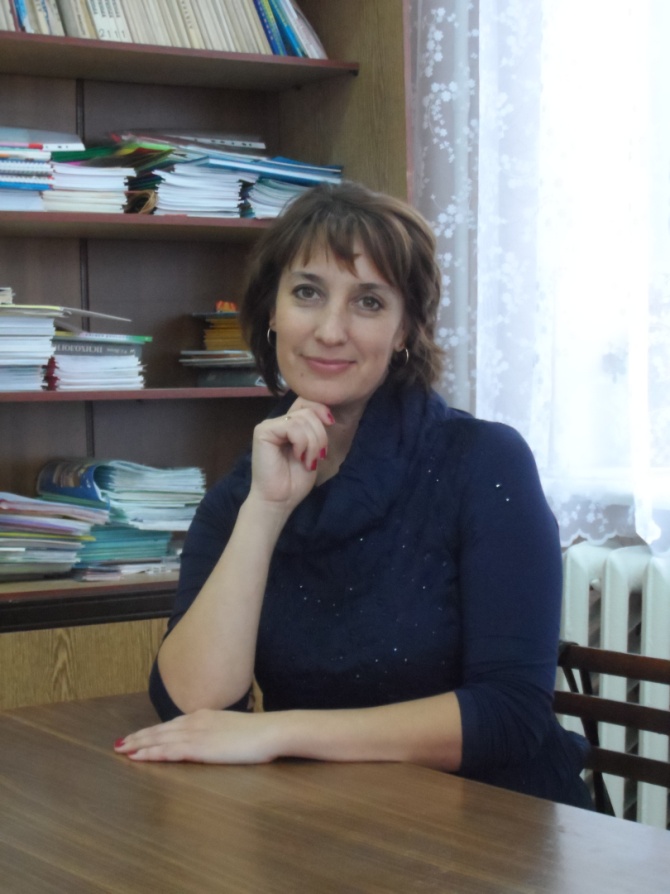 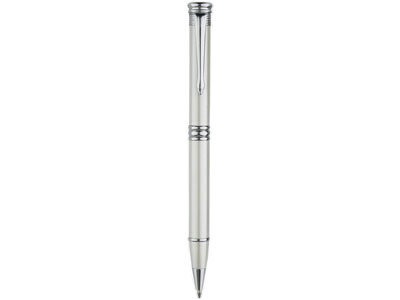 Портфолио Николаевой Татьяны Петрововны, педагога дополнительного образования детей. МБУ ДО «Дом детского творчества», г. Ковылкино
Дата рождения:   05.09.1975г.
Профессиональное образование: учитель начальных классов, МГПИ имени М.Е. Евсеева.
Стаж педагогической работы (по специальности): 23 года
Общий трудовой стаж: 23 года
Наличие квалификационной категории:  высшая 
Дата последней аттестации:  № 448 от 22.05.2014г.
Звание: педагог дополнительного образование детей.
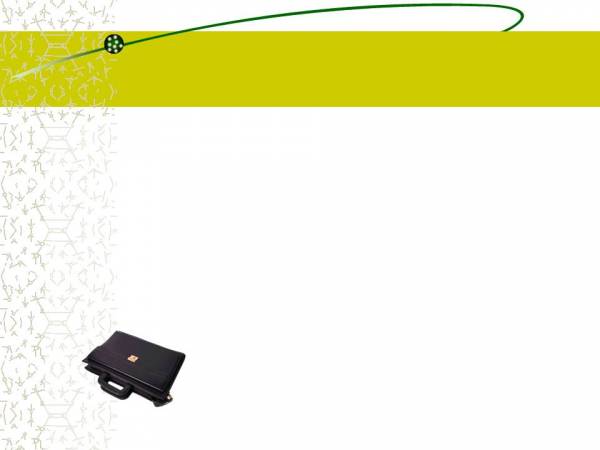 Обобщение педагогического опыта
сайт МБУ ДО «Дома детского творчества»: 
http://ddtkov.schoolrm.ru/
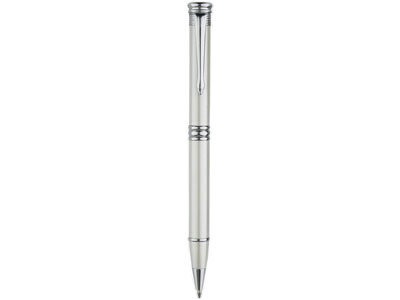 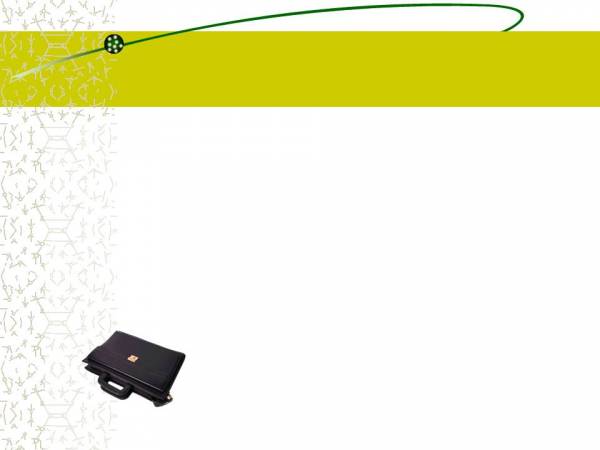 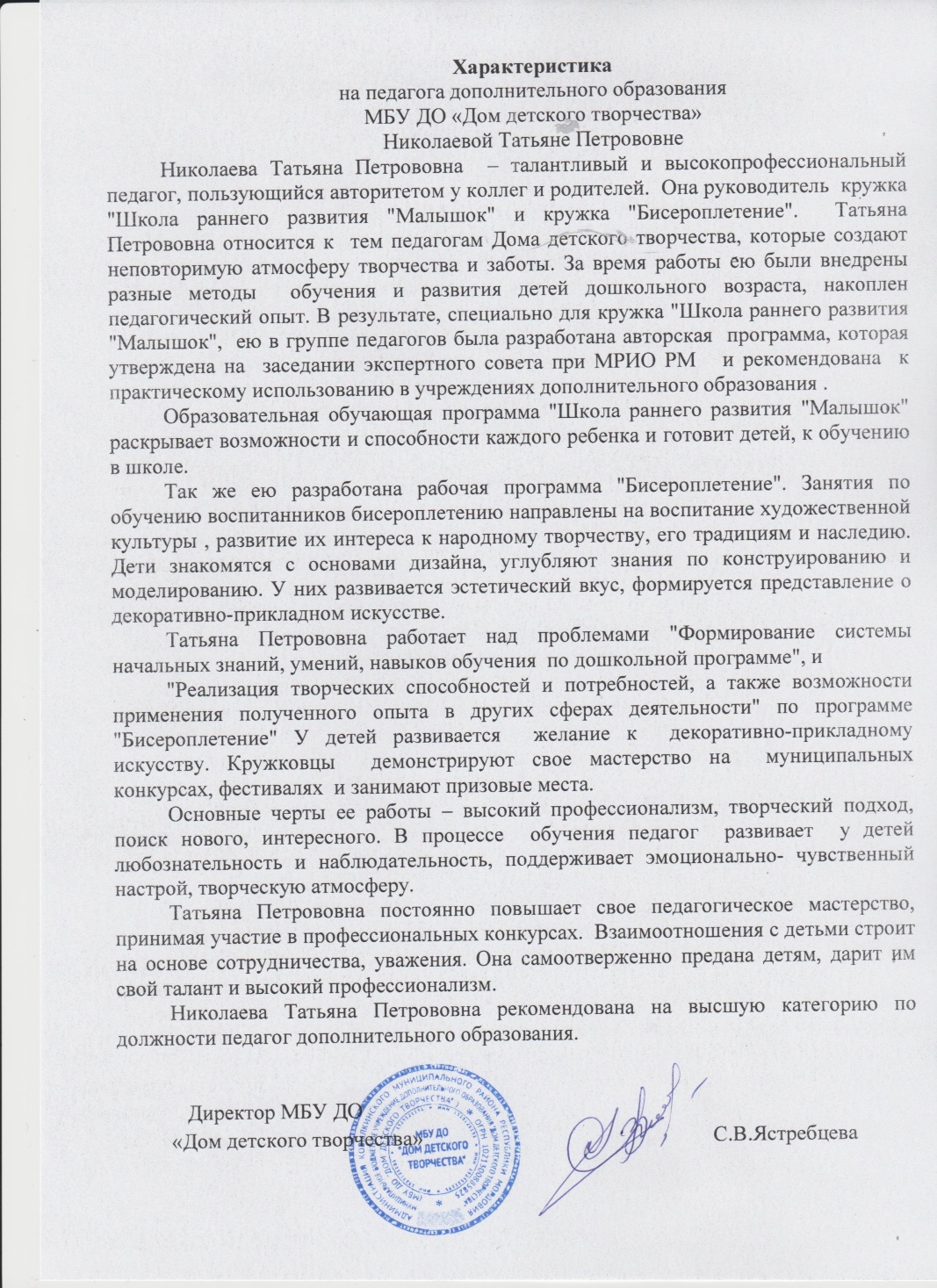 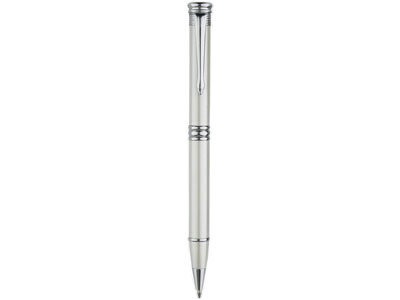 представление
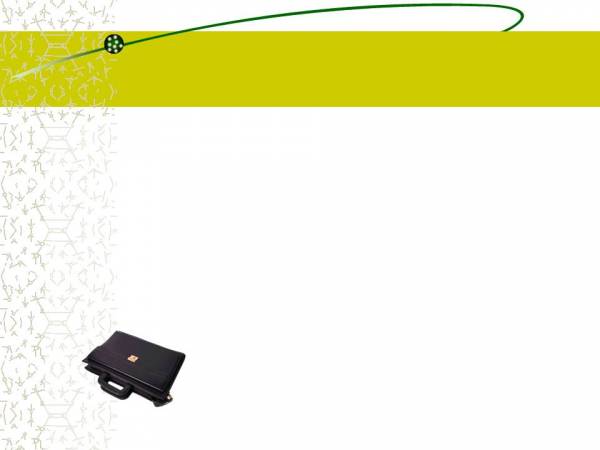 1. Реализация образовательных программ
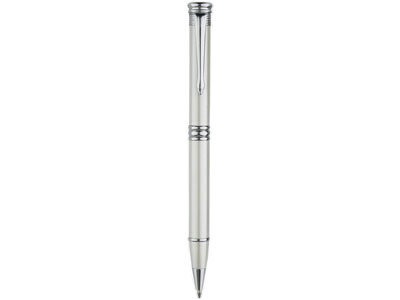 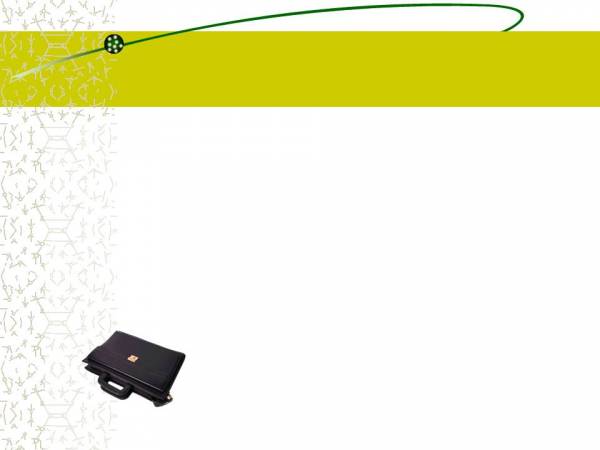 2. Применение  информационно-коммуникационных технологий
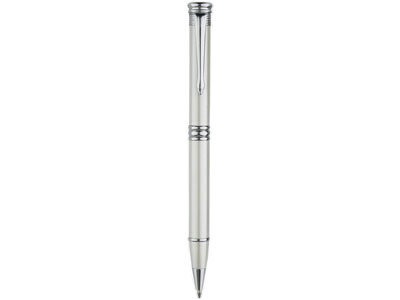 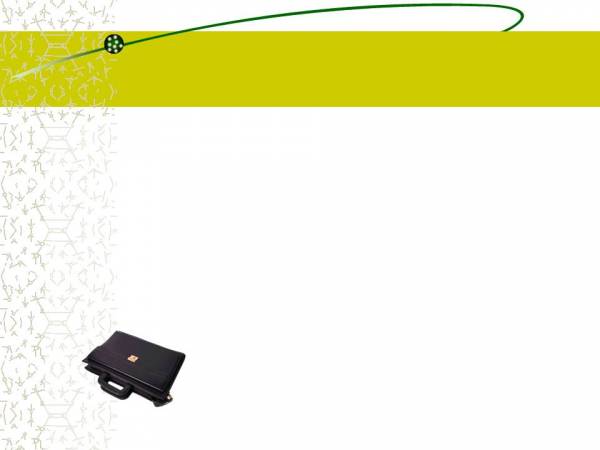 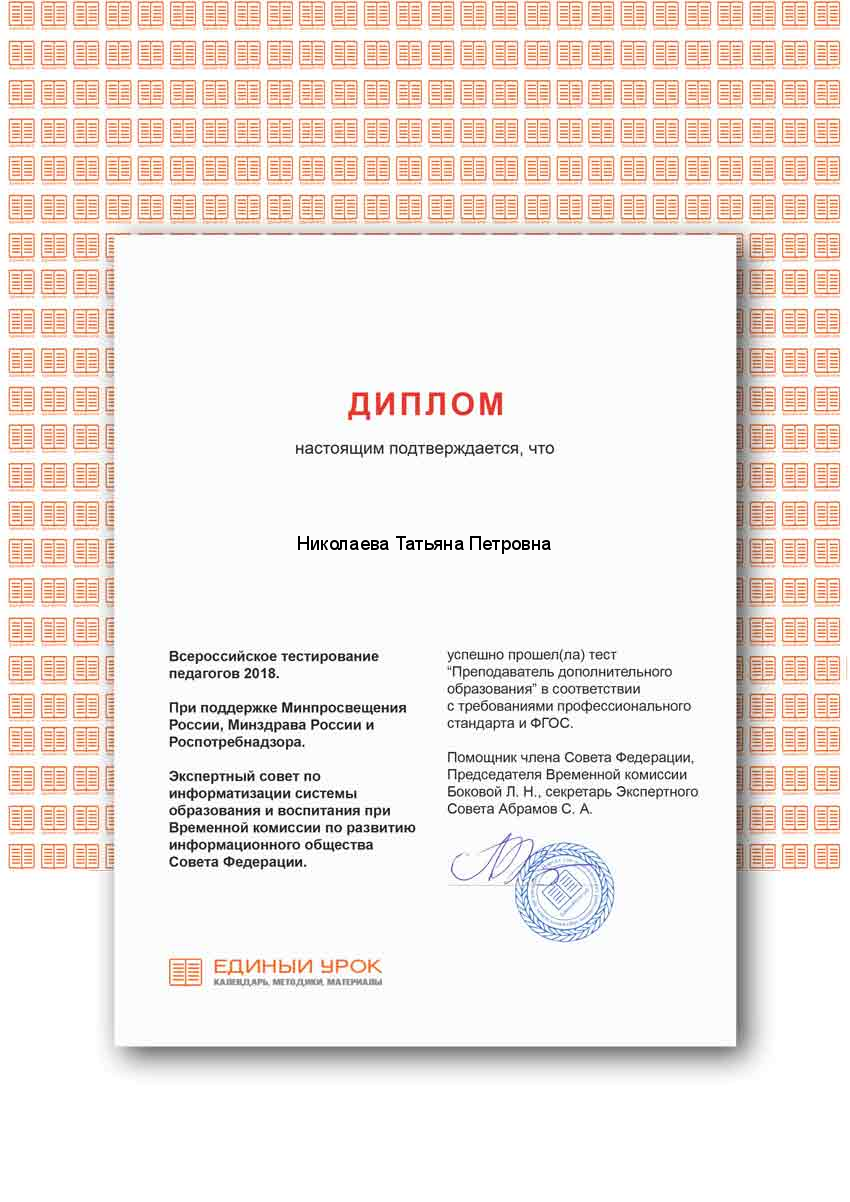 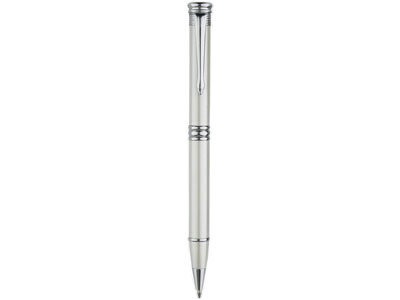 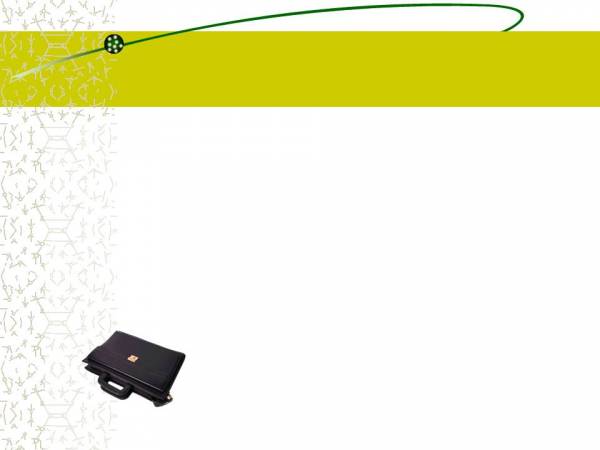 4.Участие детей в: конкурсах,  выставках,  турнирах,  соревнованиях, акциях, фестивалях.
Участники  участия          Название конкурса, Год участия           Результаты участия
Федоткина Надя                         Муниципальный форум"Одарённые дети 2016"                                              Призёр 
Минина Катя                   Муниципальный конкурс творческих работ, посвящённых  Дню матери. 2016г.    Призёр
Тюрева Анна                            Муниципальный форум"Одарённые дети 2017"                                              Призёр 
Тюрева Анна                          Муниципальный конкурс моделей одежды  «Флора-дизайн» 2017г                I место
 Мазур Мария                             Муниципальный конкурс моделей одежды  «Флора-дизайн» 2017г.           I место
Мурашина Катя                           Муниципальный конкурс моделей одежды   «Флора -дизайн»2017г.        III место
Якушкина Валерия                 Муниципальный конкурс моделей одежды   «Флора - дизайн»2017г.           III место
Богданов Михаил                     Муниципальный конкурс моделей одежды   «Флора - дизайн» 2017г.         III место
Якушкина Валерия                  Муниципальный конкурс творческих работ  «Осеннее настроение»               Призёр
Тюрева Анна                            Муниципальный конкурс творческих работ «Живая история» 2018 г.         Победитель
  Тюрева Анна                        Муниципальный этап  IV Московского международного  форума                  Призёр
                                                                  «Одарённые дети -2018»   
Губанова Настя                       Муниципальный этап  IV Московского международного  форума                  Призёр
                                                                  «Одарённые дети -2018»                                                                                                                                 
Купряшкина Дарья           Муниципальный конкурс моделей одежды «Флора-дизайн» 2018г.                    III место
Губанова Настя          Муниципальный конкурс моделей одежды «Флора-дизайн» 2018г.                            III место
Якушкина Валерия         Муниципальный конкурс моделей одежды «Флора-дизайн» 2018г.                    III место
Каргина Настя              Муниципальный конкурс моделей одежды «Флора-дизайн» 2018г.                             II место
Кудашкина София               Муниципальный конкурс творческих работ, посвящённых  Дню матери. 2018г. Призёр
Тюрева Анна                    Муниципальный конкурс творческих работ, посвящённых  Дню матери. 2018г.    Призёр
Бочкарёва Милана            Муниципальный конкурс творческих работ «Карнавал осенних красок»       III место
Ракова Ангелина               Муниципальный конкурс «Разноцветные ладошки» для детей с ОВЗ             Победитель
Бикеев Даниил               Муниципальный конкурс «Разноцветные ладошки» для детей с ОВЗ                 Призёр
Тюрева Анна                 Муниципальный конкурс патриотических стихов «Алая гвоздичка» 2018         Победитель
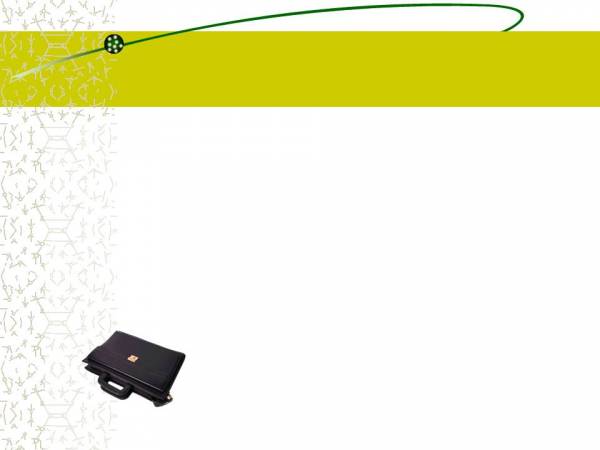 4.Участие детей в: конкурсах,  выставках,  турнирах,  соревнованиях, акциях, фестивалях.
Участники  участия                       Название конкурса, Год участия                                           Результаты участия
Николаев Алексей             XII Республиканский конкурс детско – юношеского творчества                       III место
                                                                     по пожарной безопасности. 2015г.
Минина катя                      XIII Республиканский конкурс детско – юношеского творчества                            I место
                                                               по пожарной безопасности  «Неопалимая купина»2017г.
Богданов Миша                      XIV Республиканский конкурс детско – юношеского творчества                        III место
                                                               по пожарной безопасности  «Неопалимая купина»2017г.
Ахремов Кирилл                   Всероссийский творческий конкурс «Волшебные фантазии»2017г.       Диплом Iстепени

Леонов Сергей                     Всероссийский творческий конкурс «Волшебные фантазии»2017г.                 I степени

Егоров Андрей                 Всероссийский творческий конкурс «Волшебные фантазии»2017г.                III степени
Горьканова Милана                Всероссийский творческий конкурс «Волшебные фантазии»2017г.                III степени
Гераськин Дима                Всероссийский творческий конкурс «Волшебные фантазии»2017г.                III степени
Тюрева Анна                     V Международный Гагаринский фестиваль. 2018г.                                          Участие
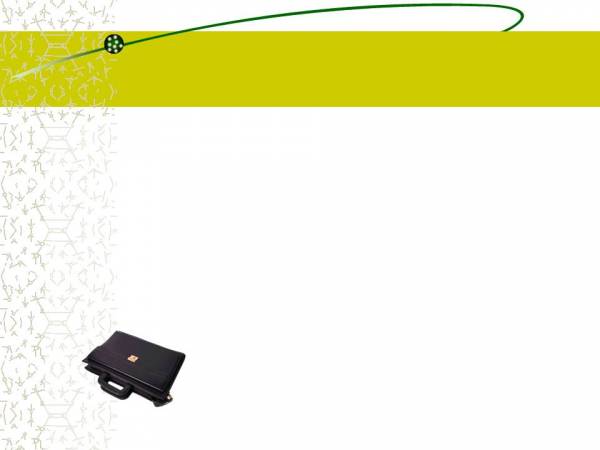 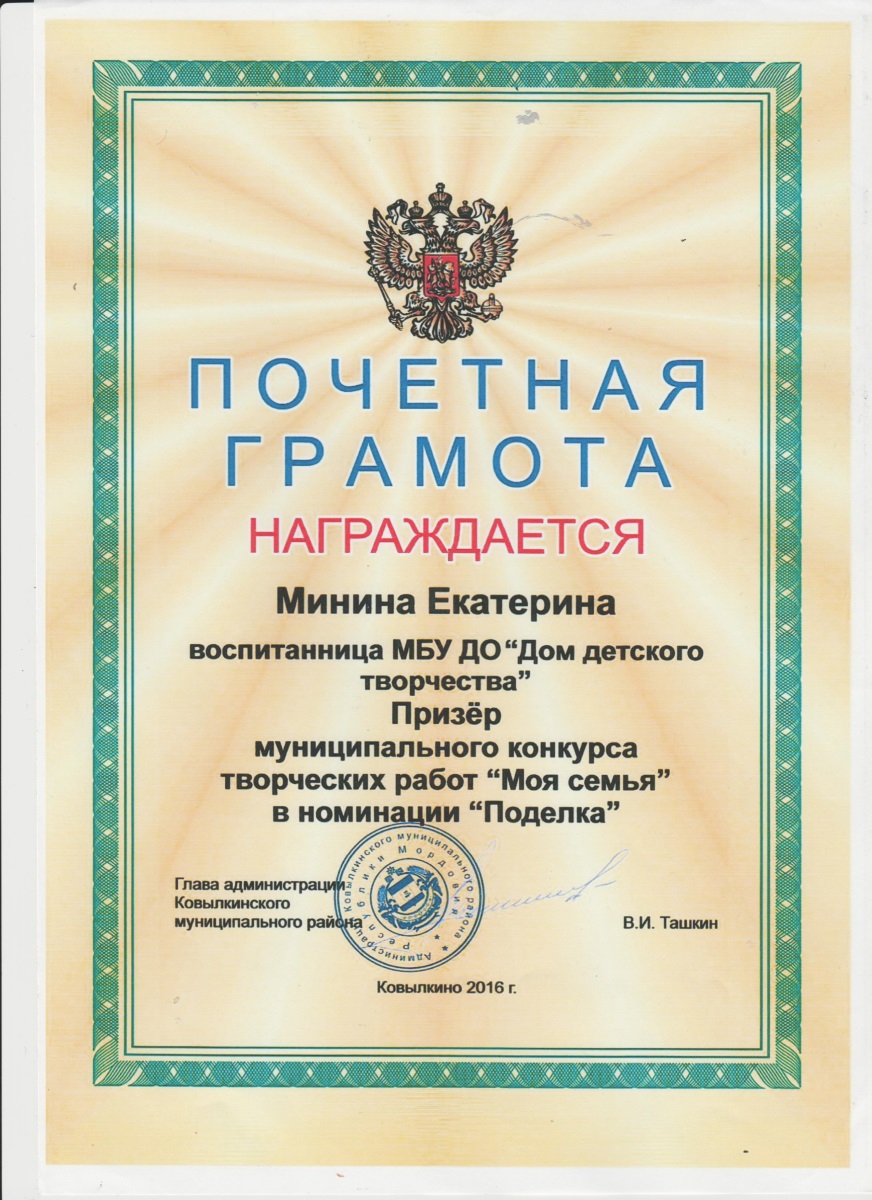 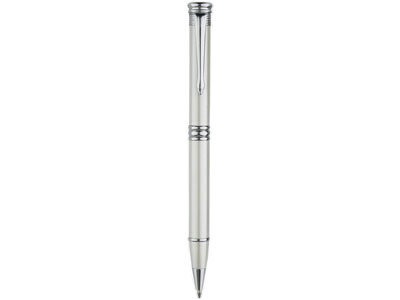 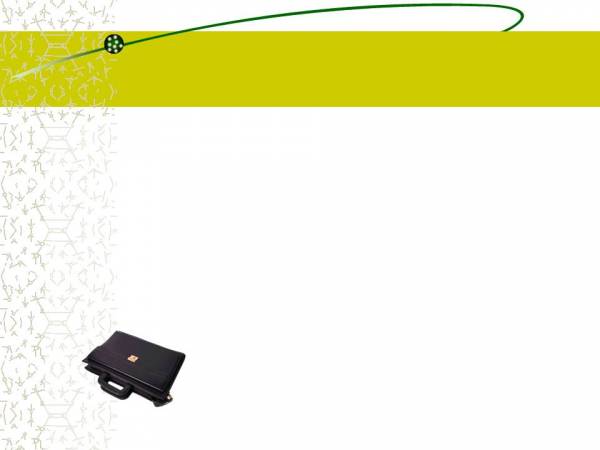 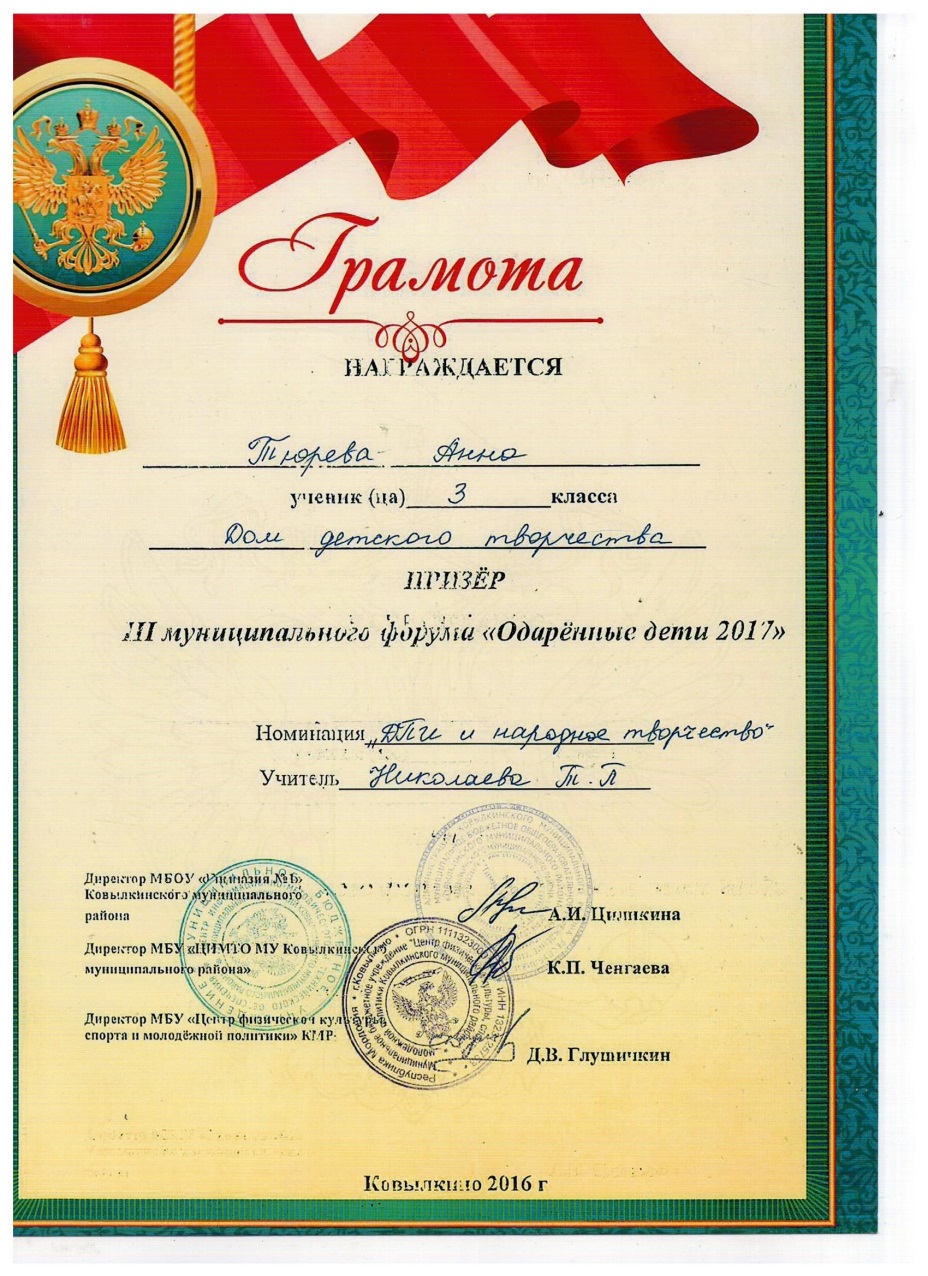 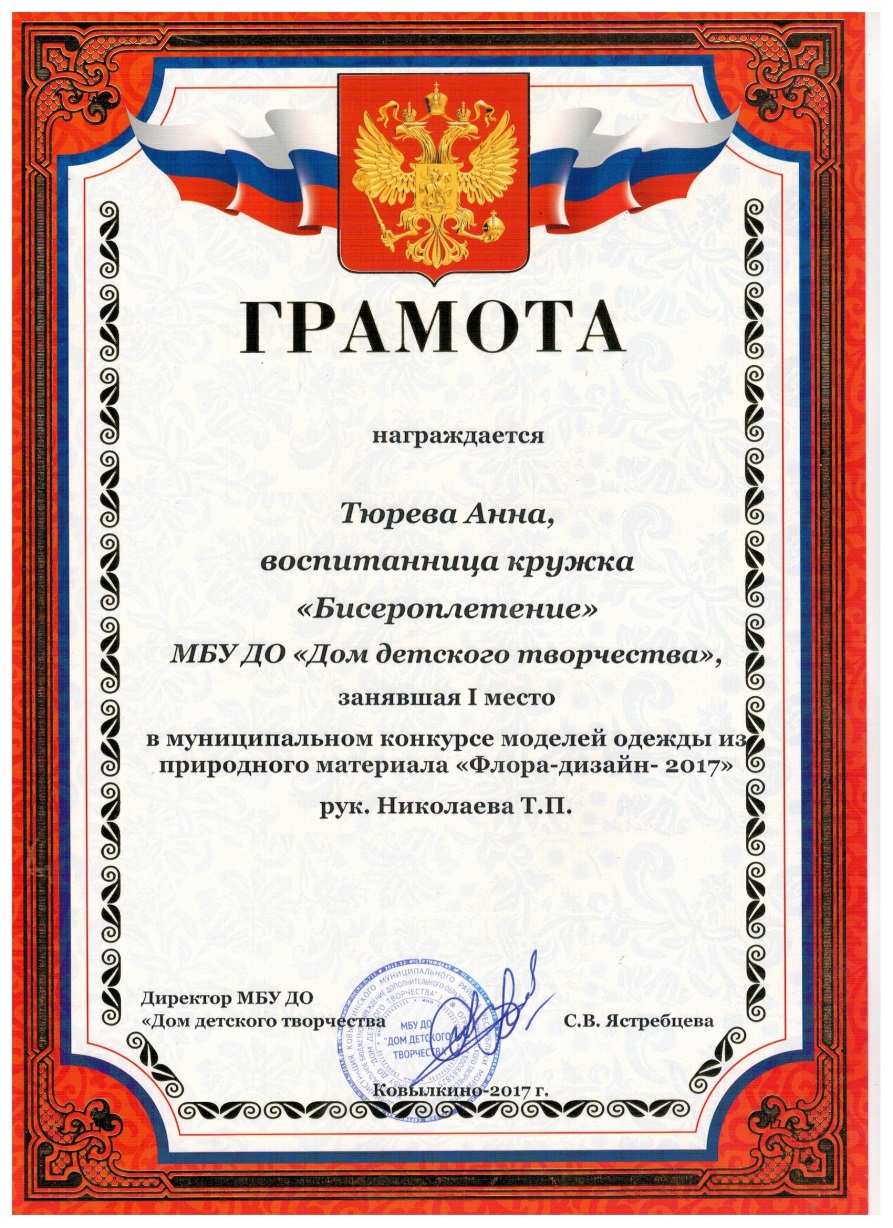 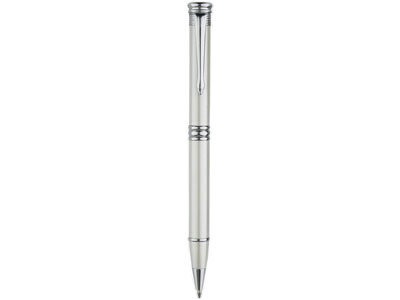 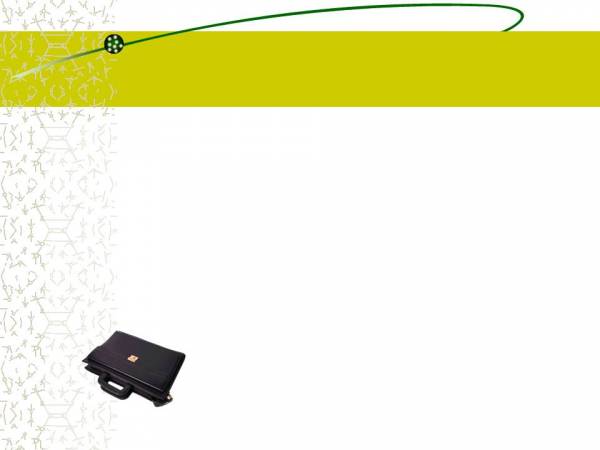 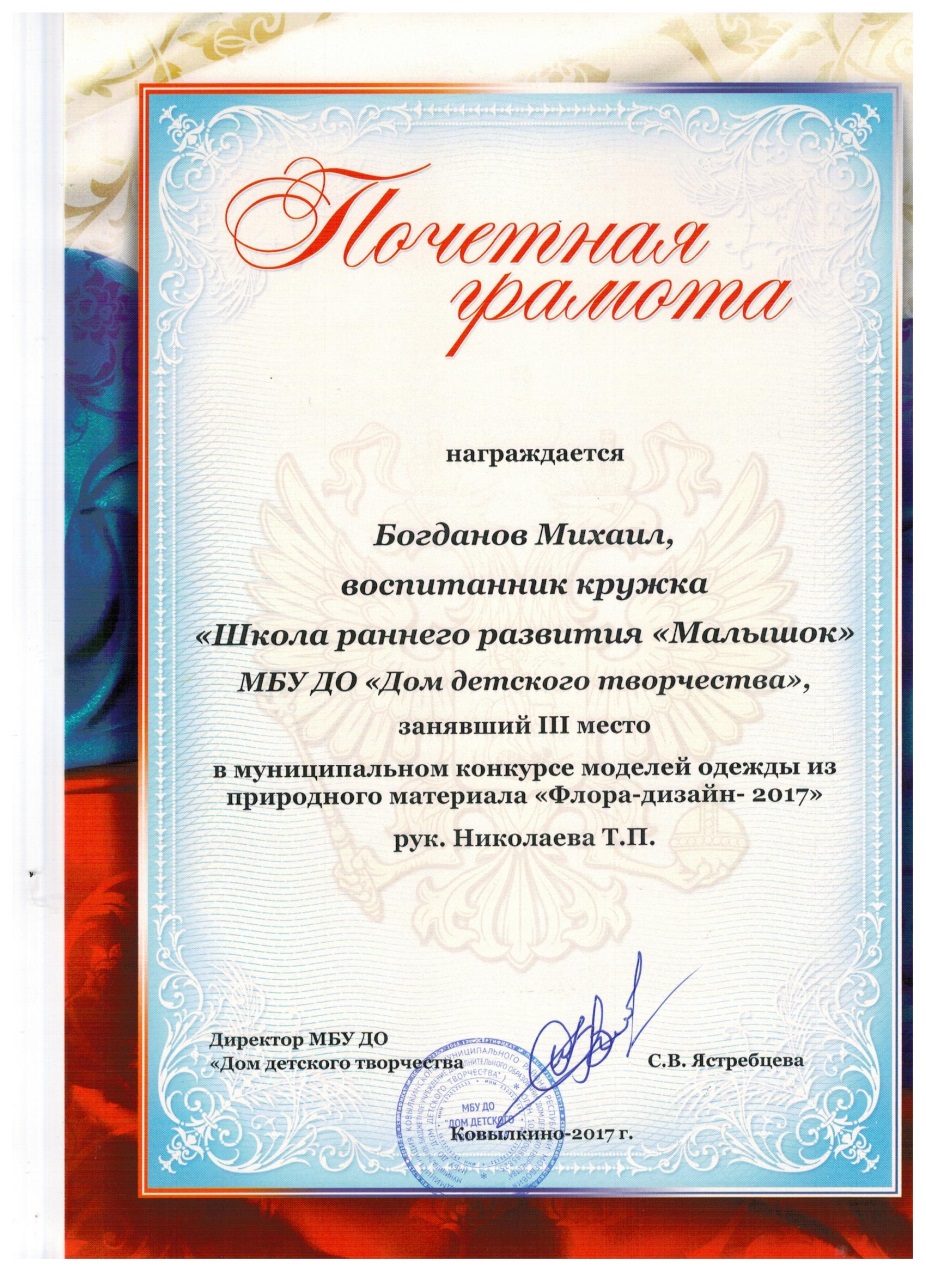 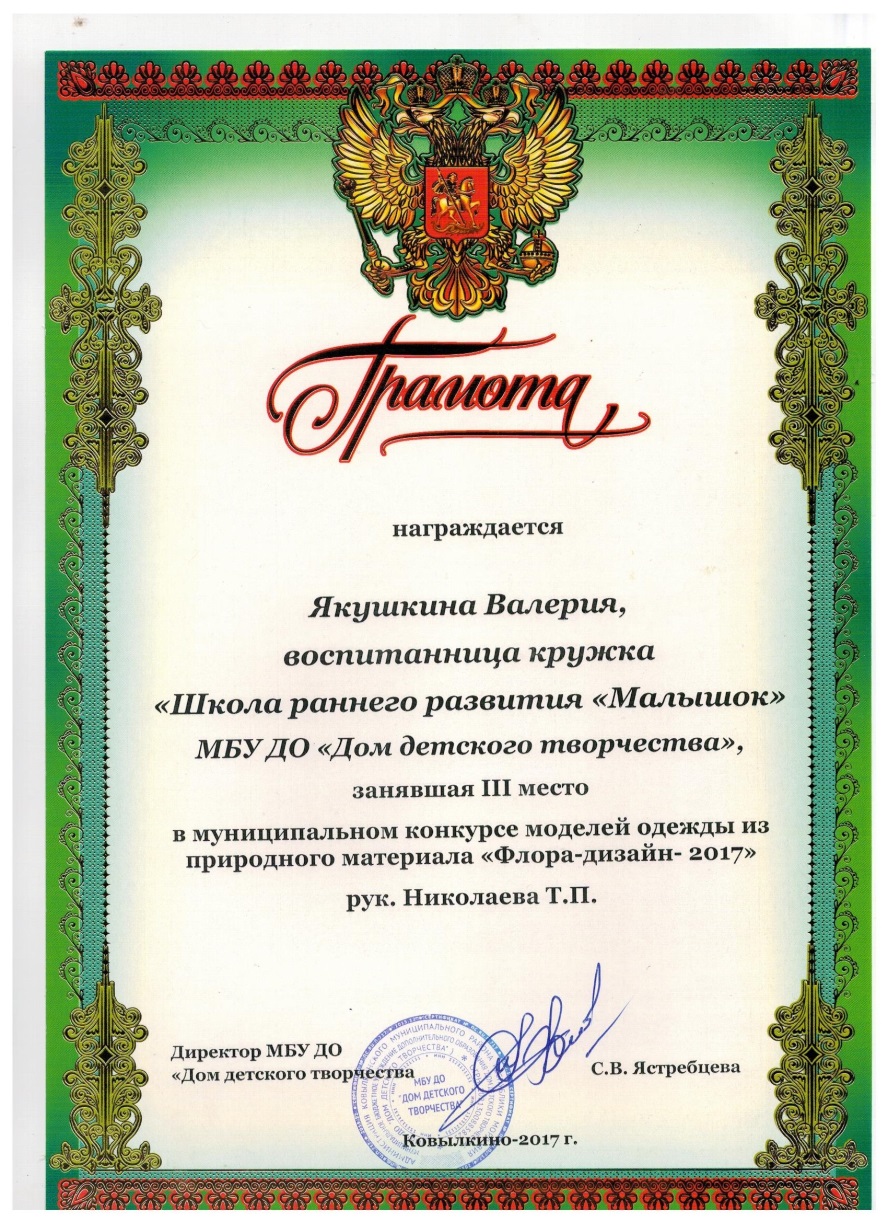 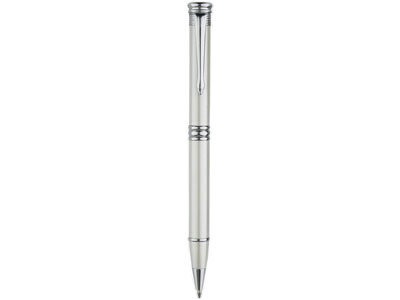 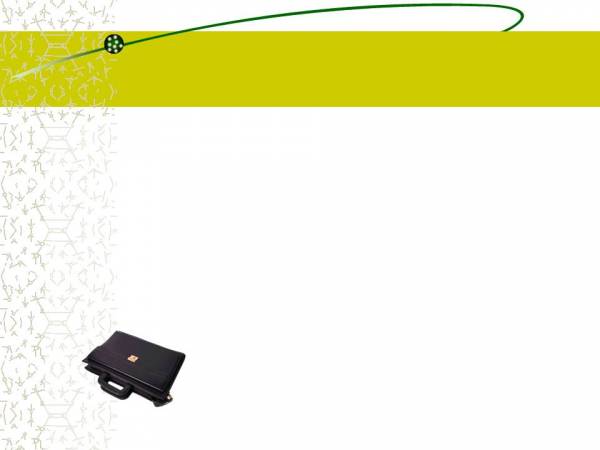 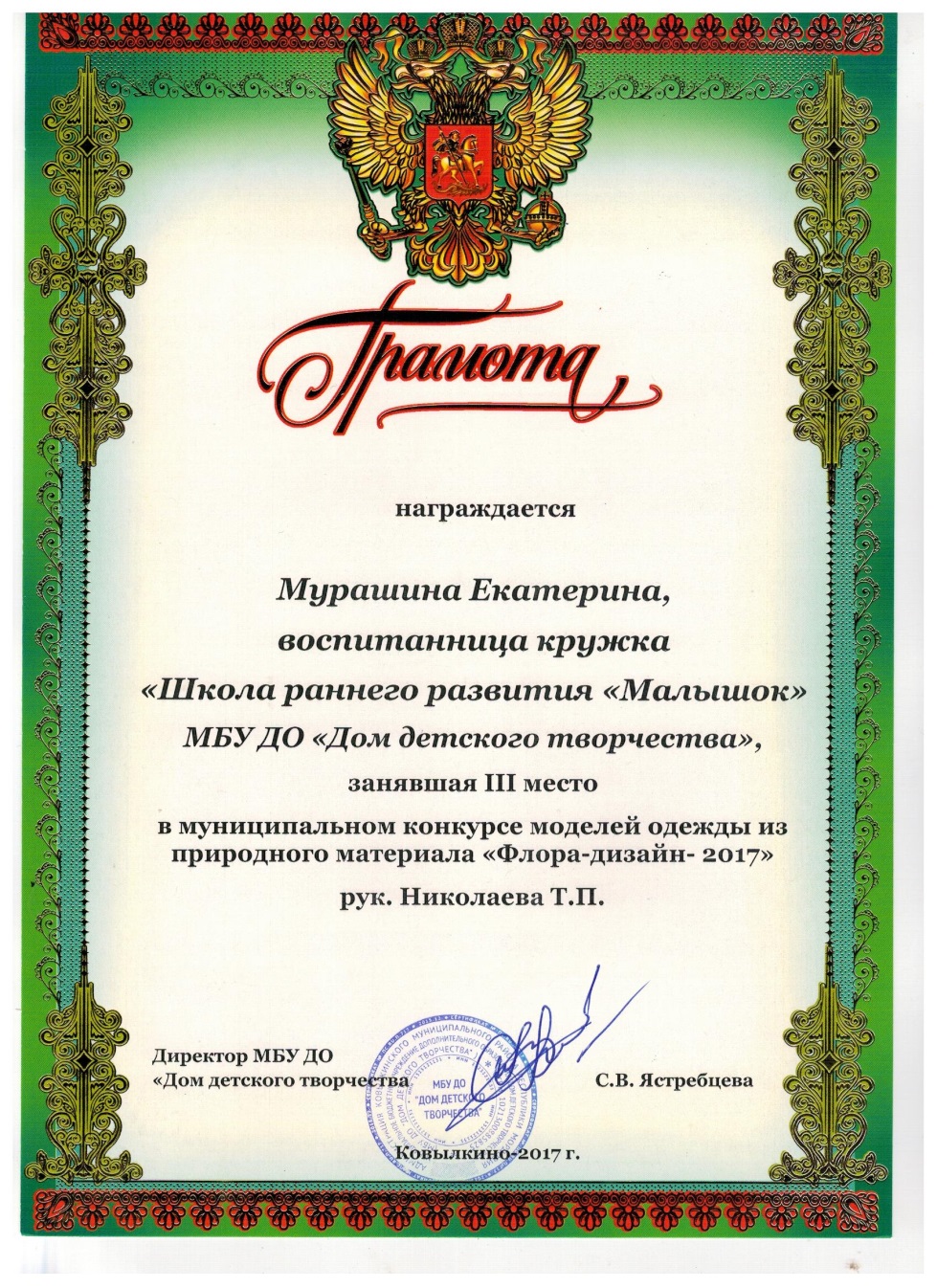 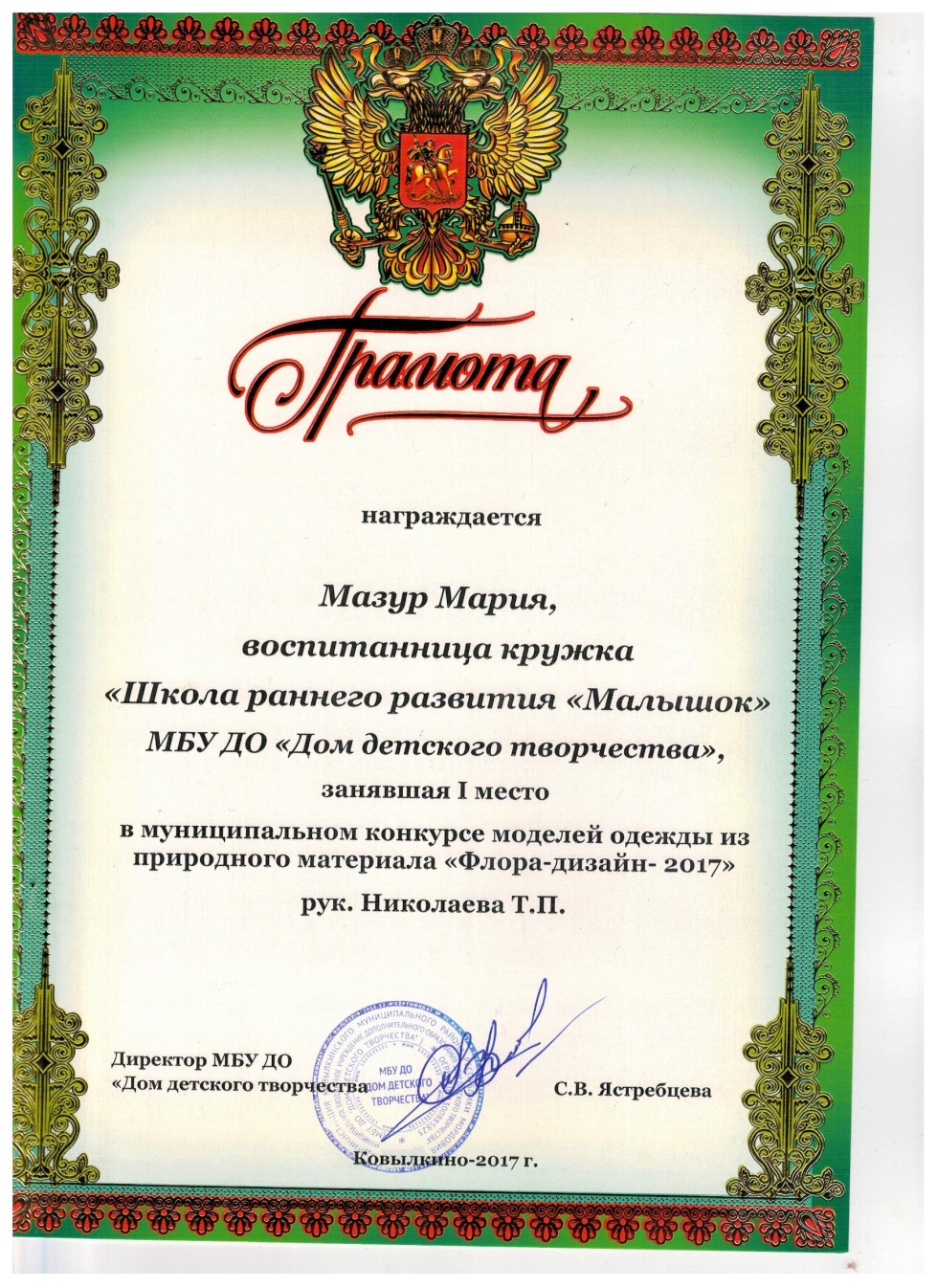 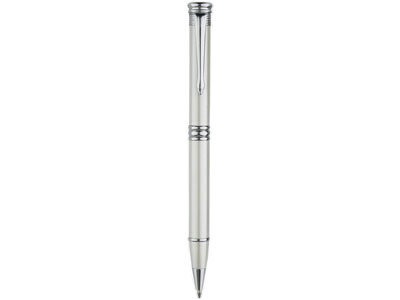 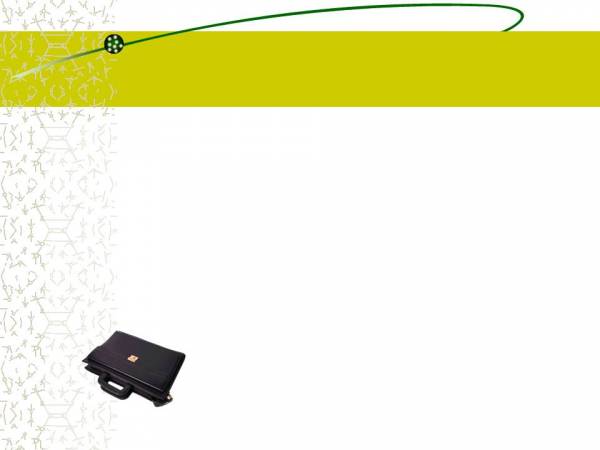 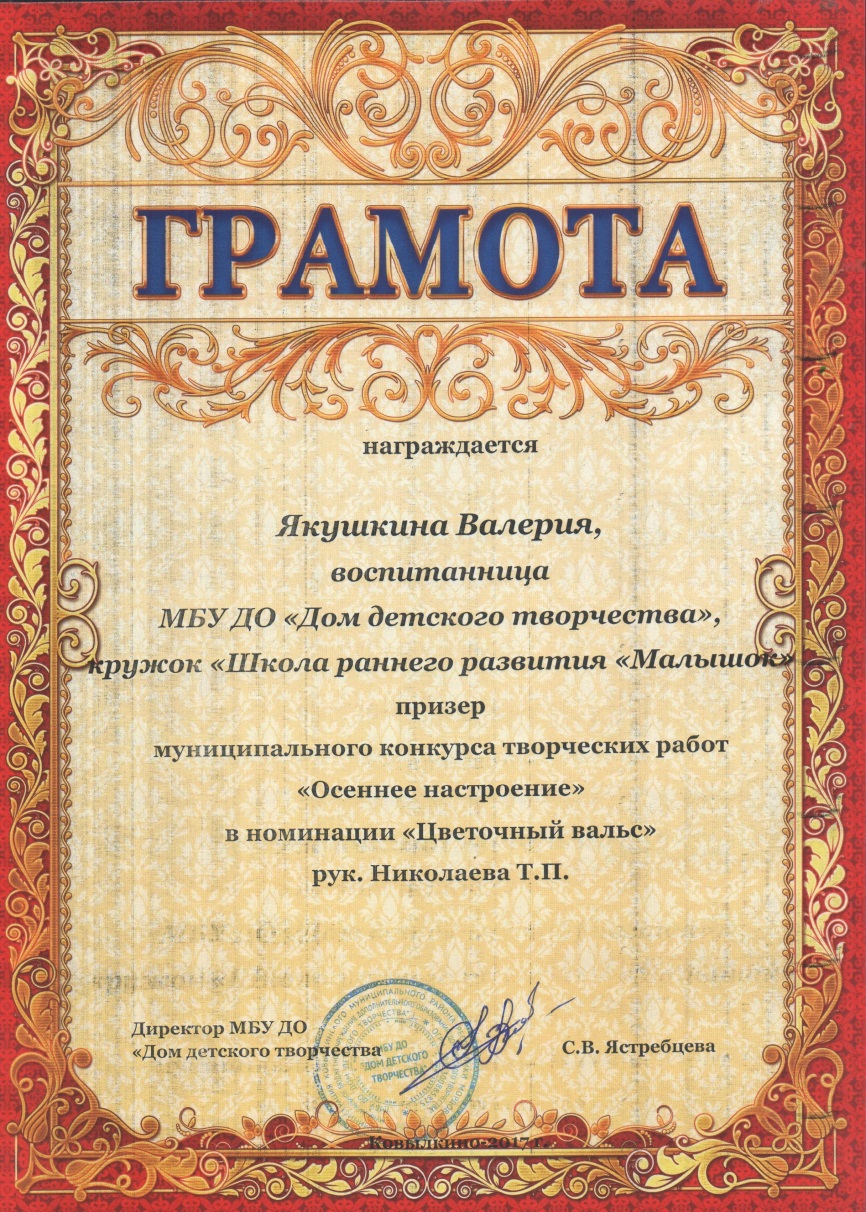 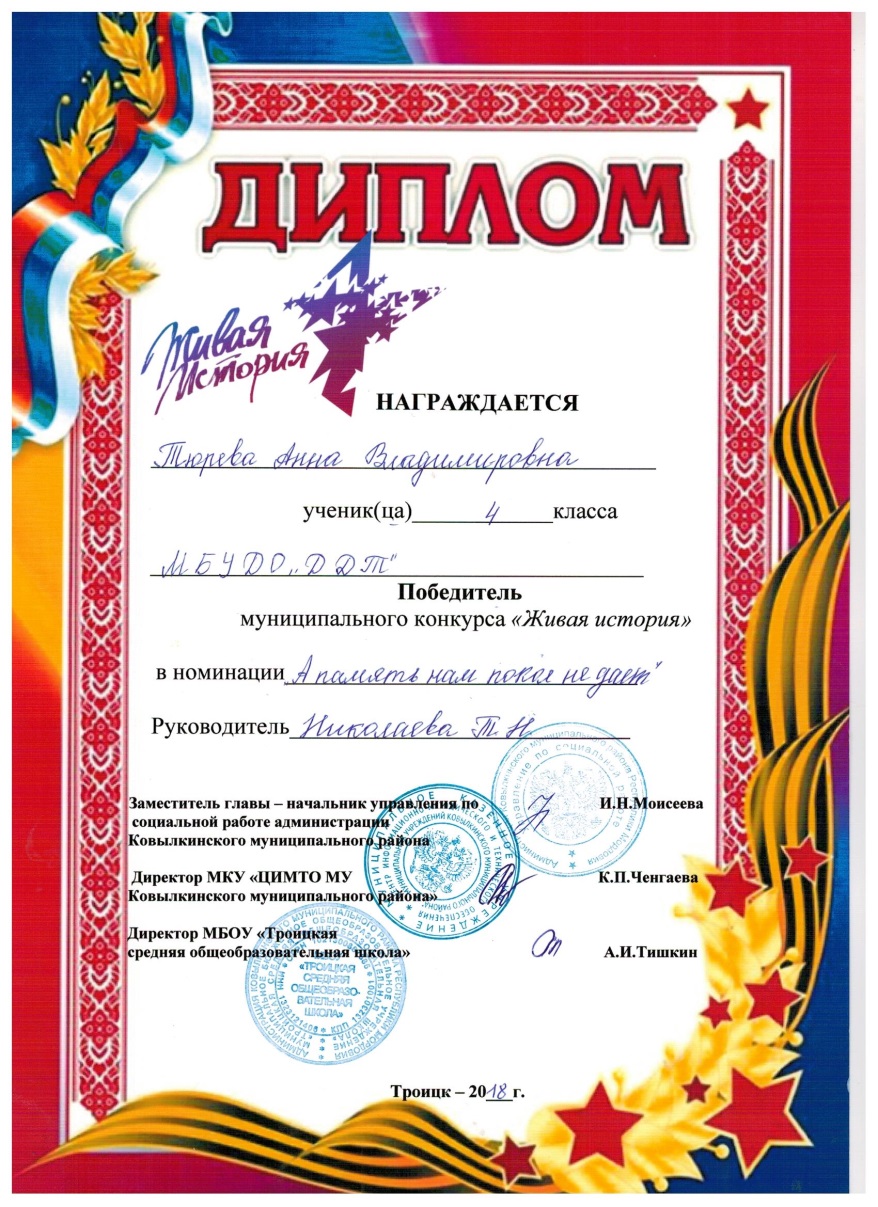 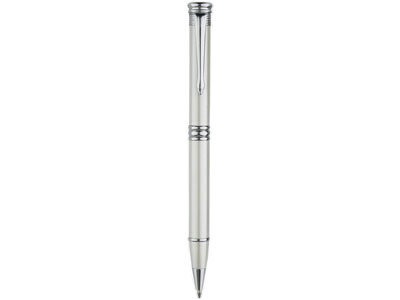 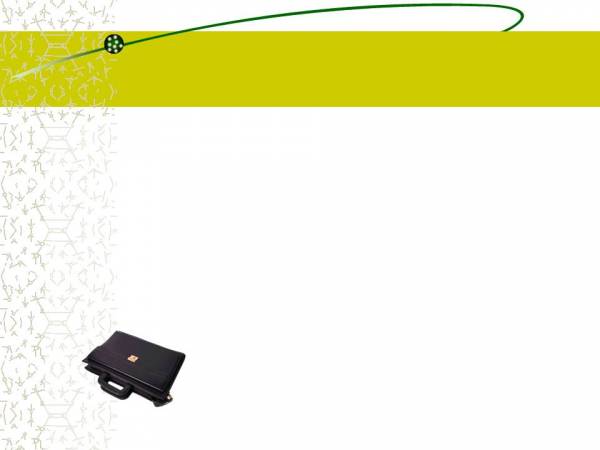 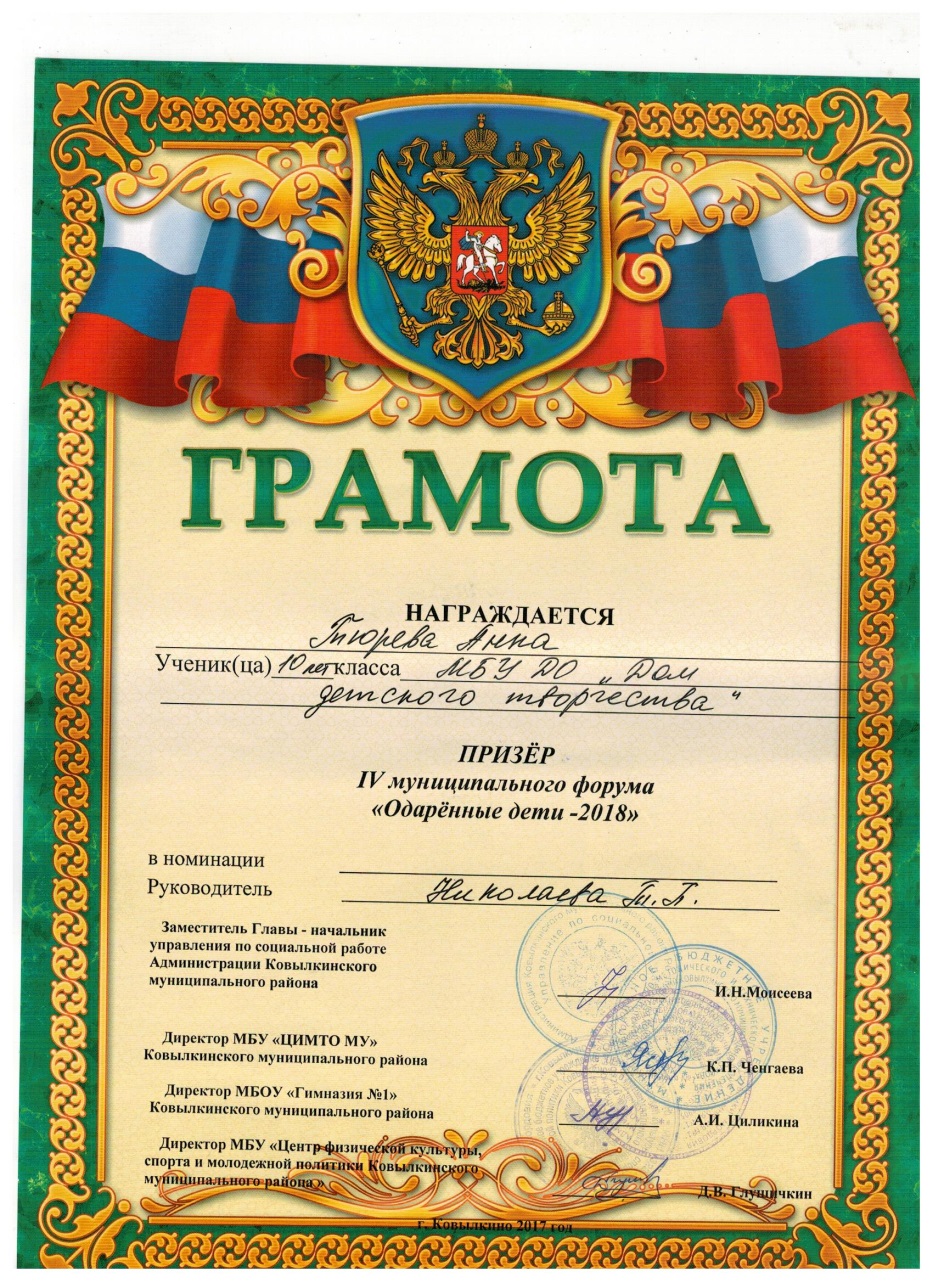 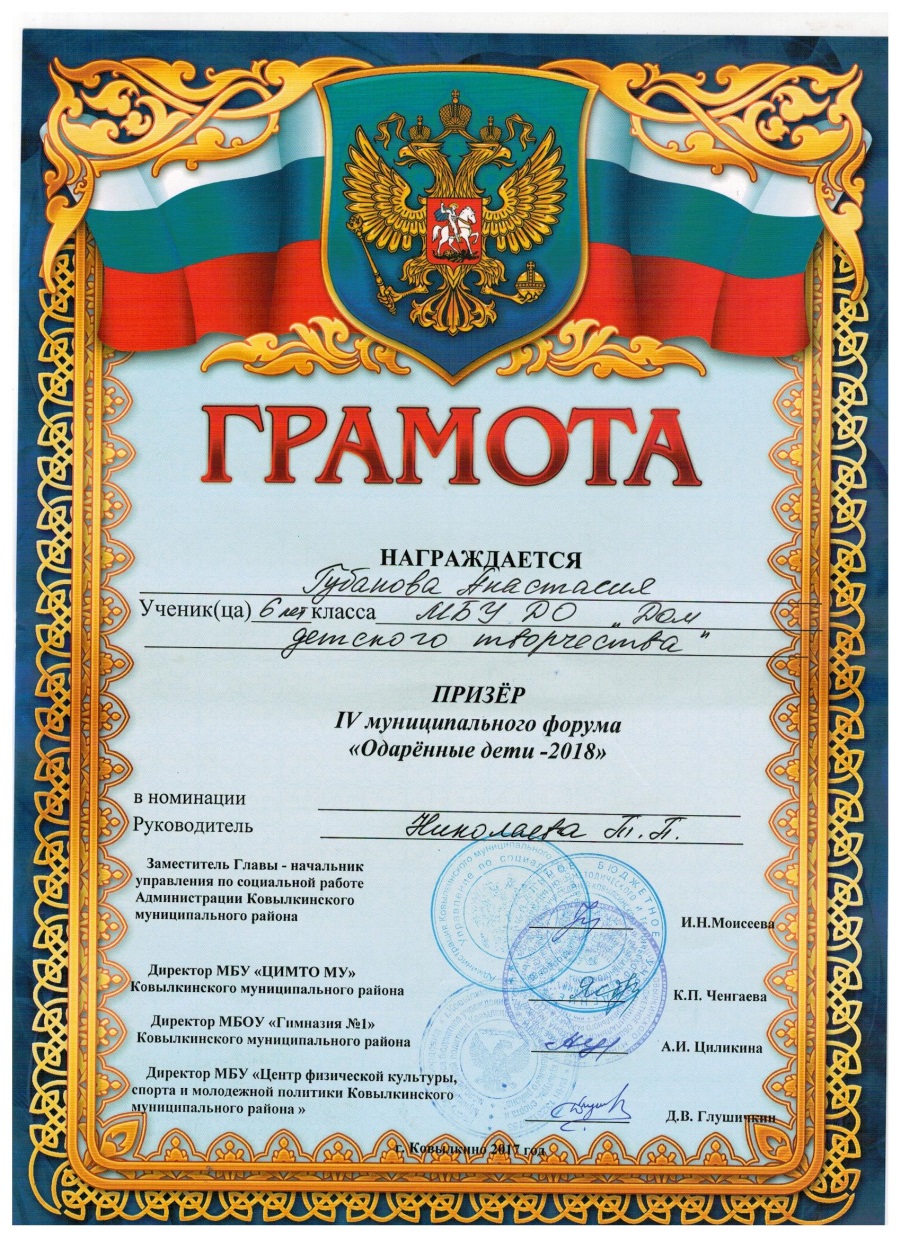 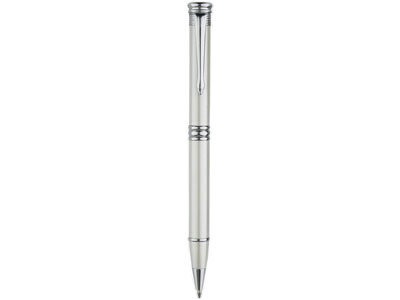 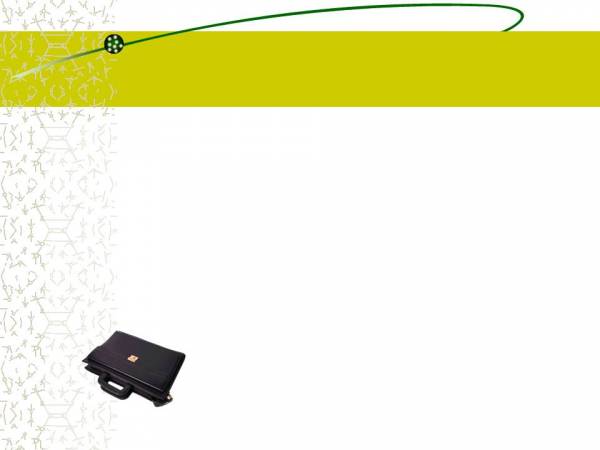 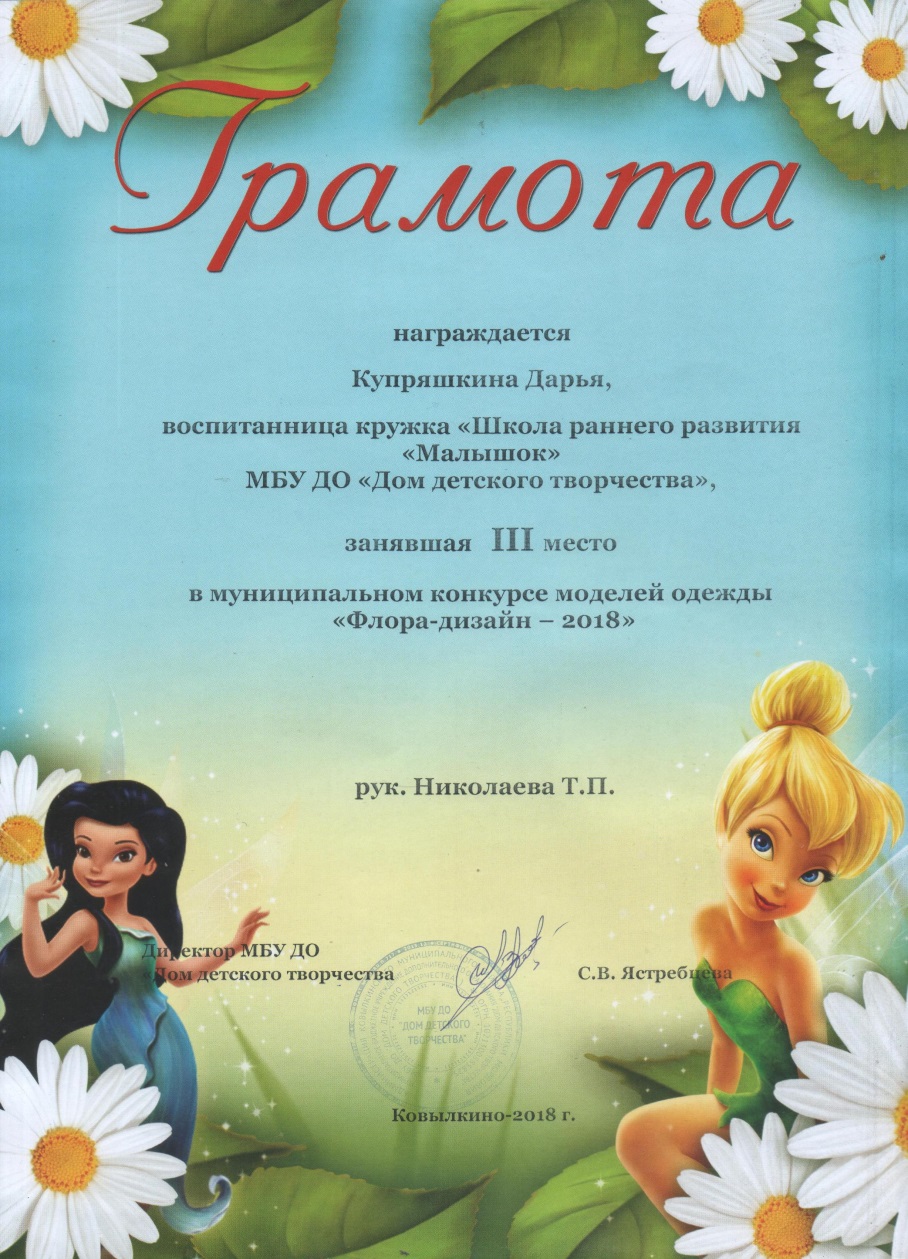 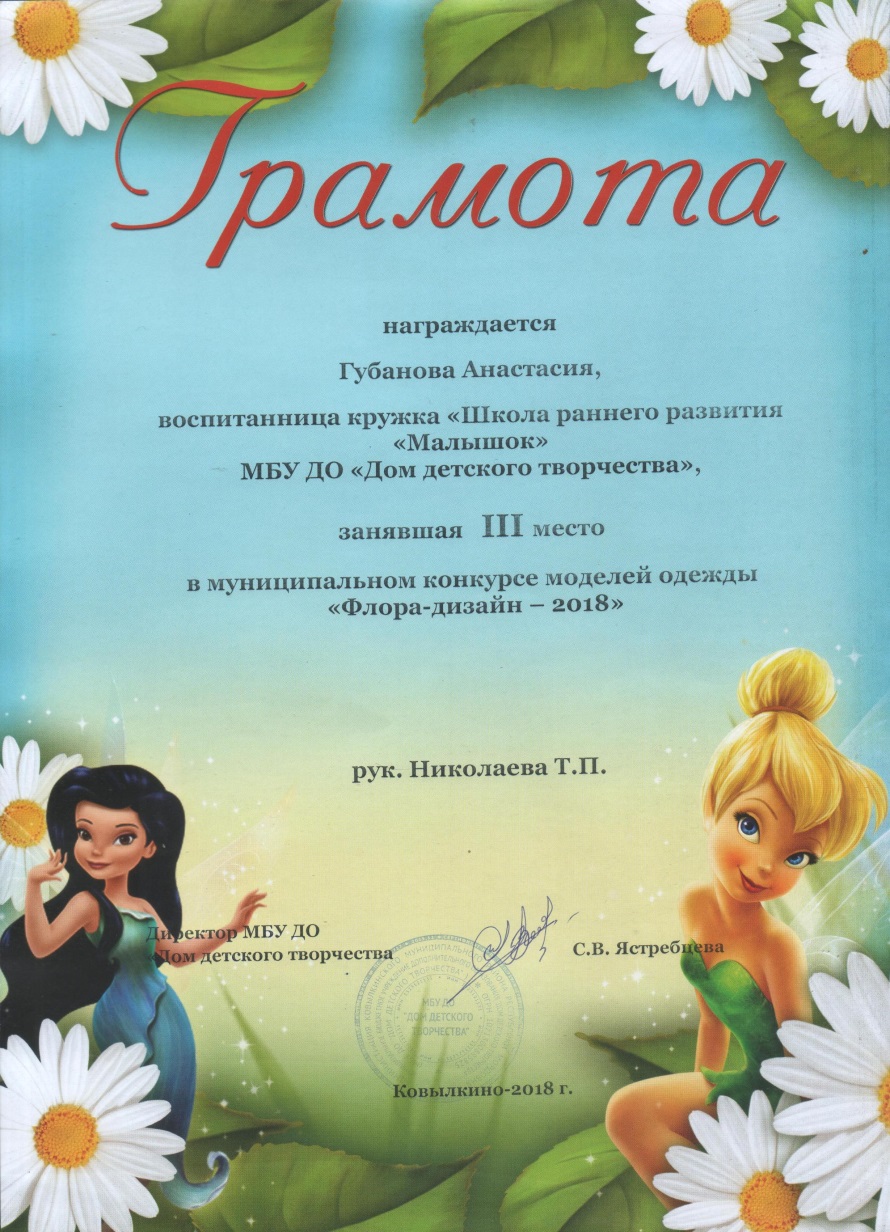 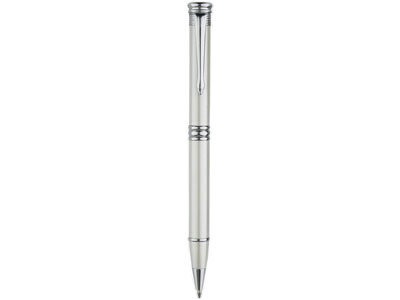 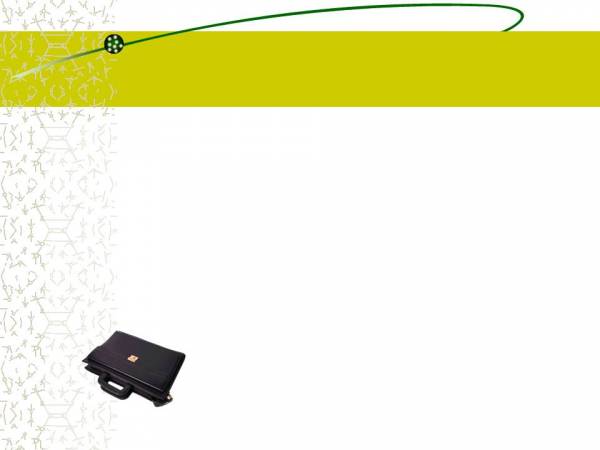 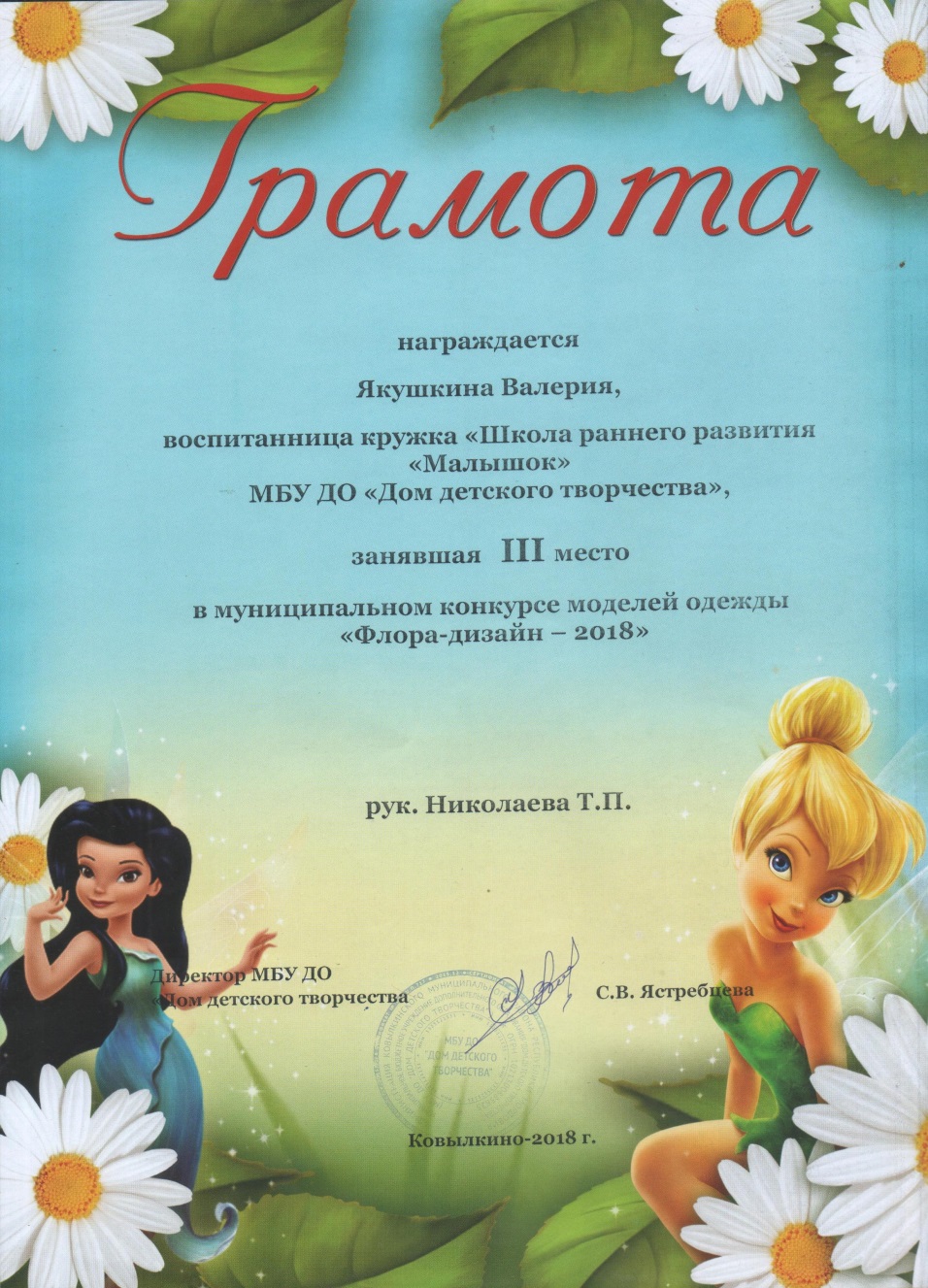 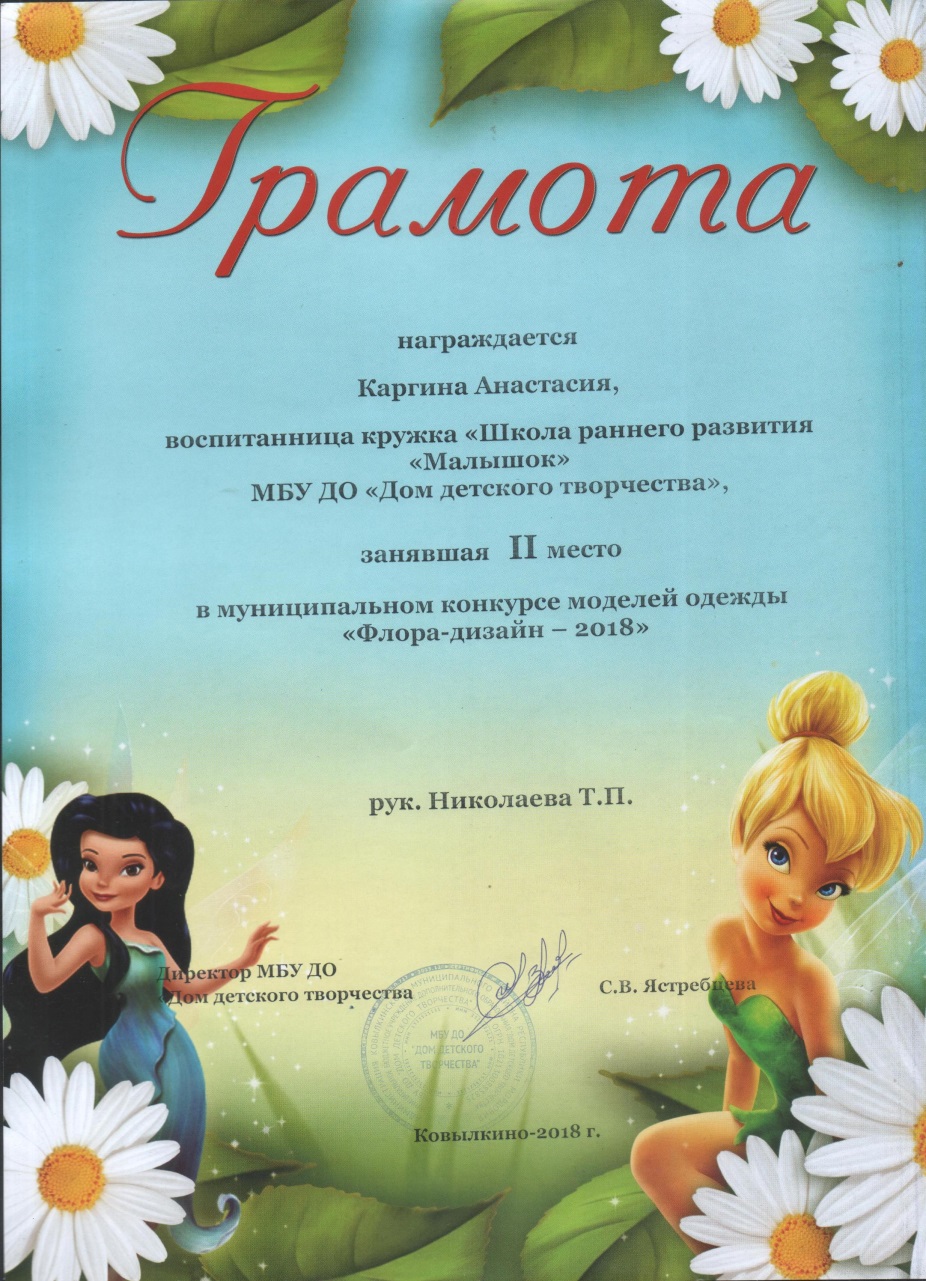 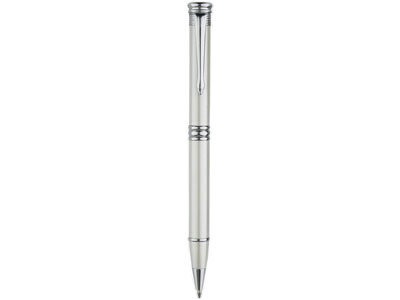 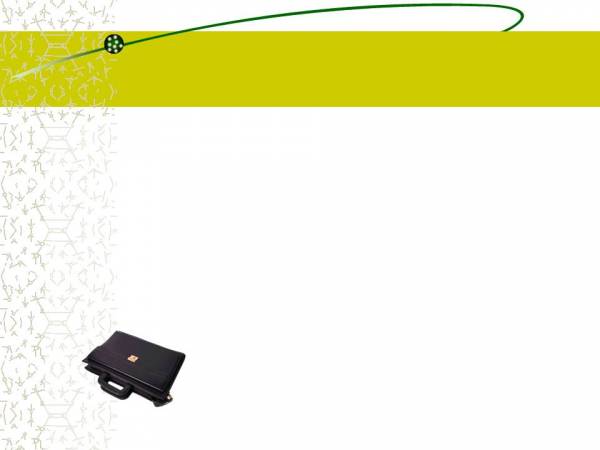 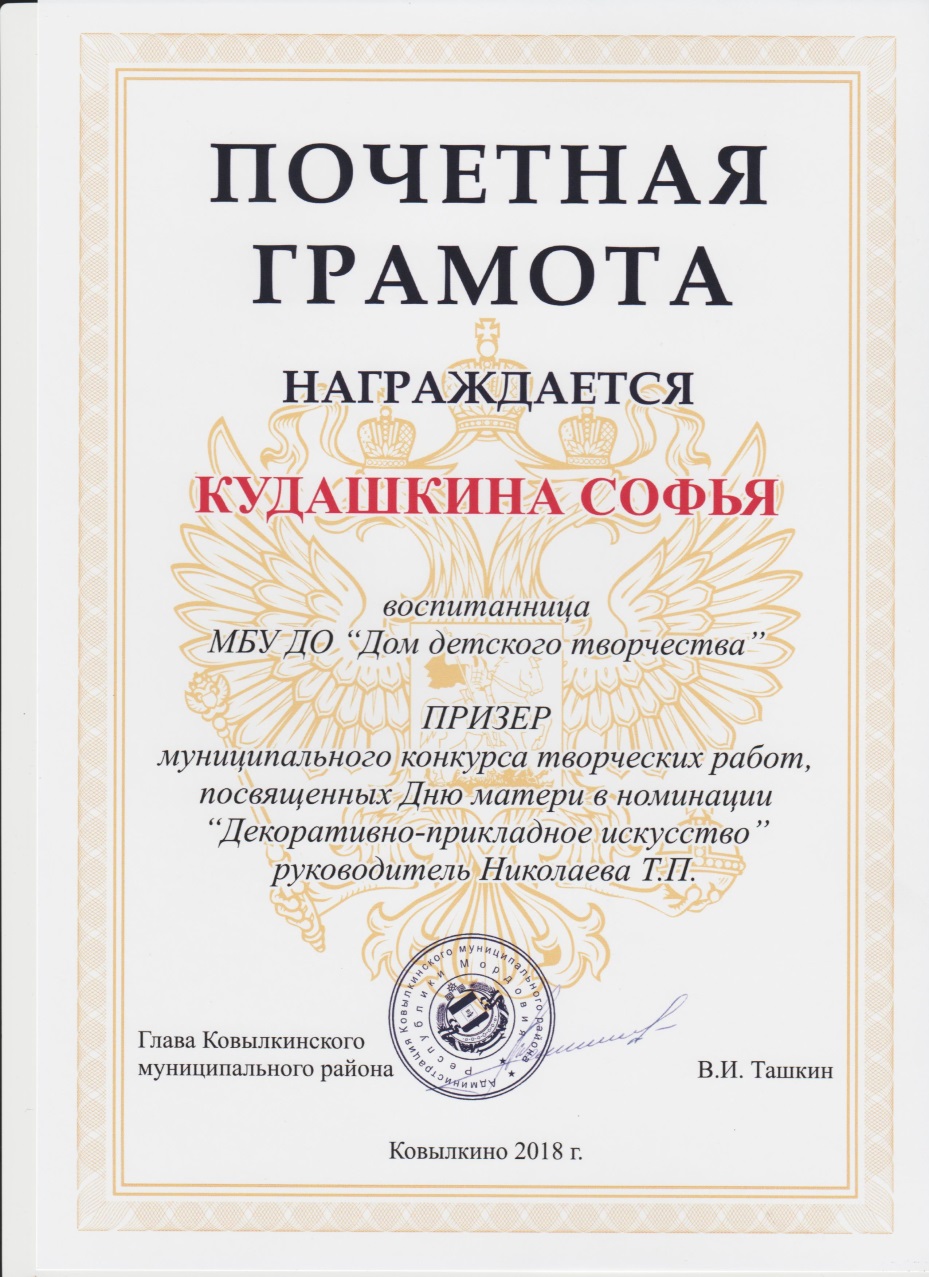 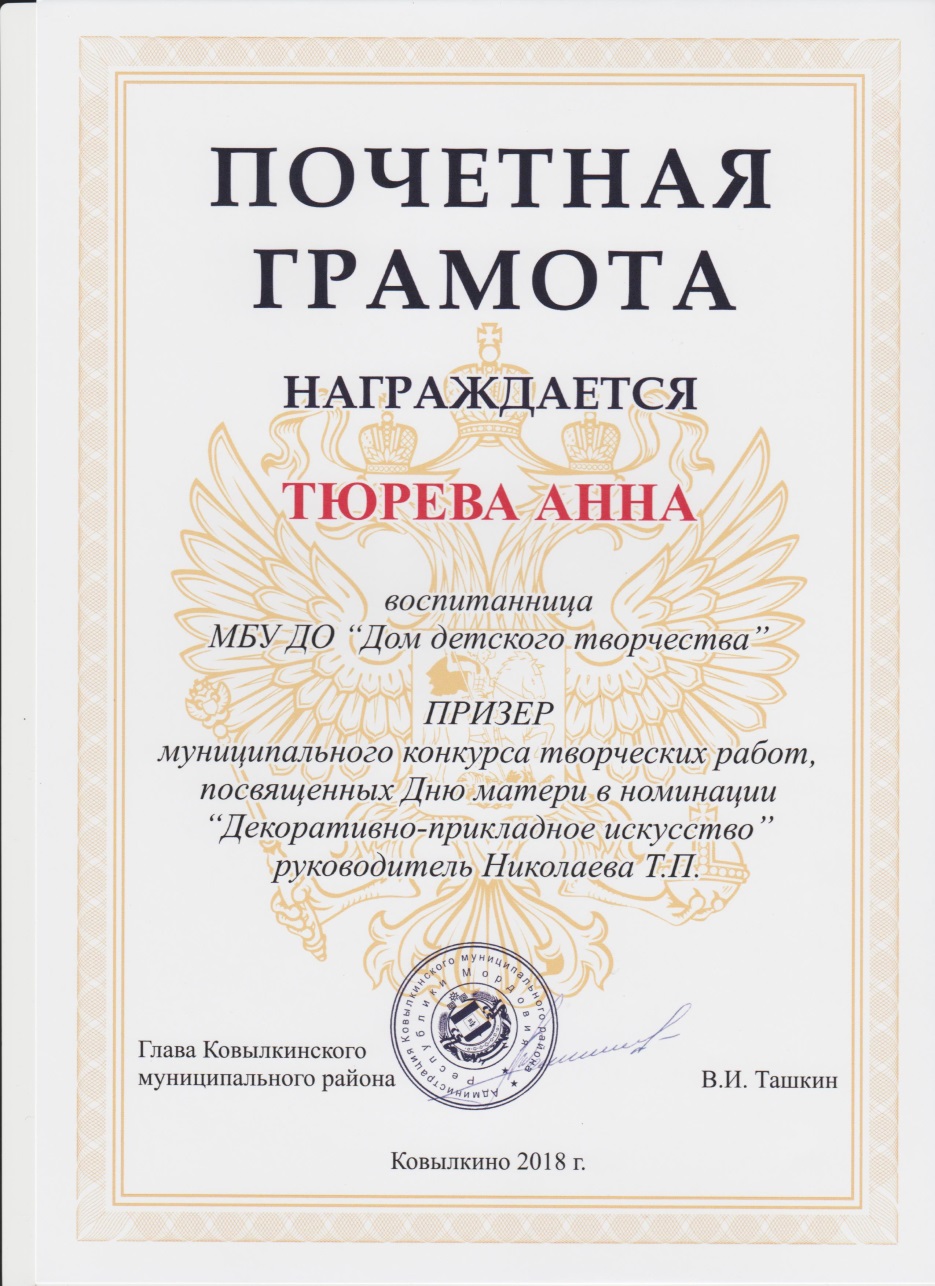 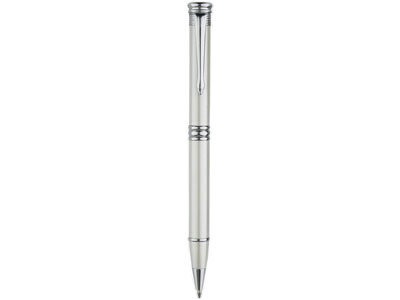 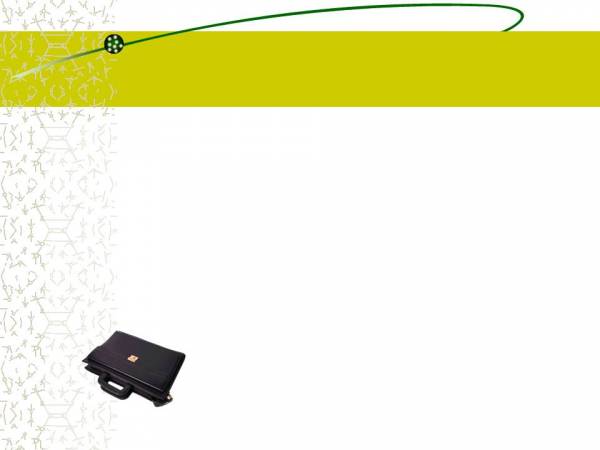 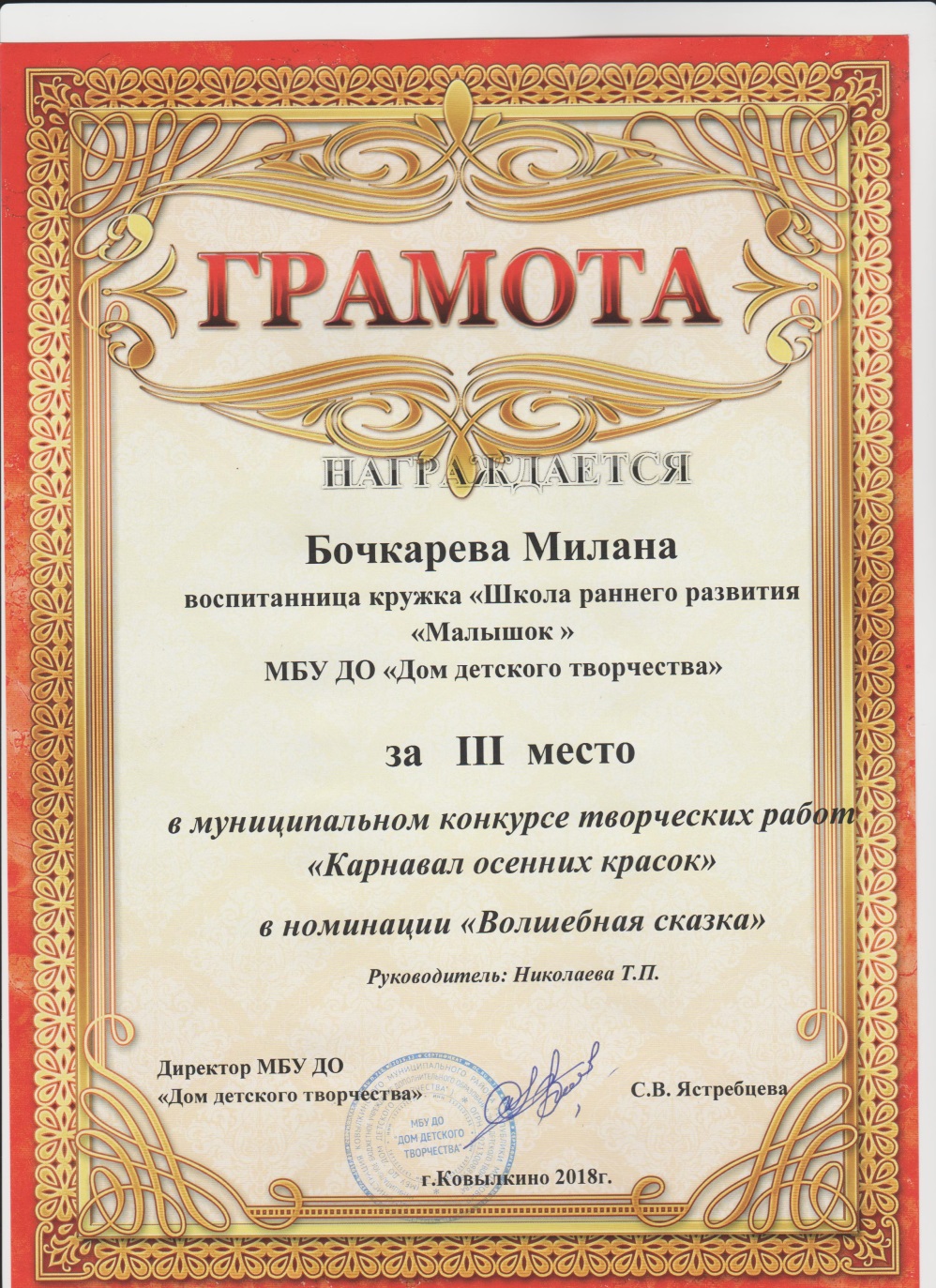 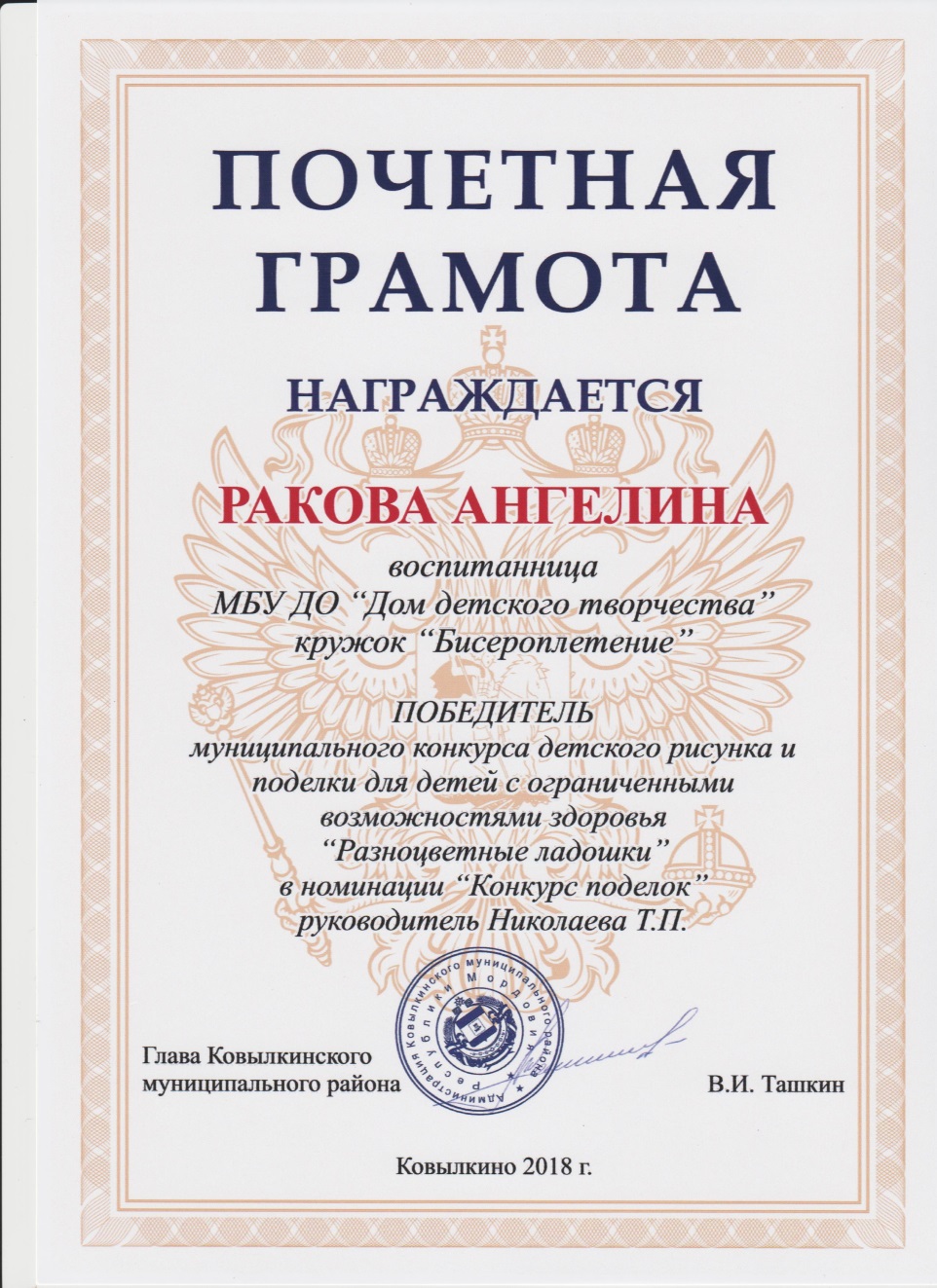 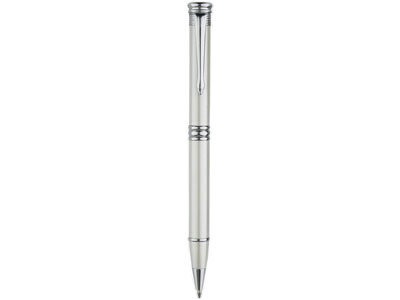 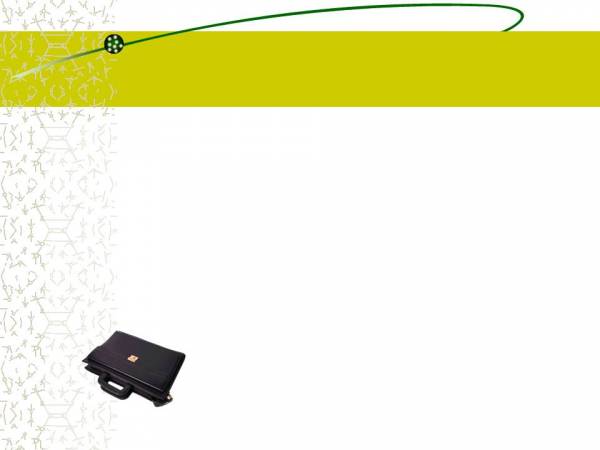 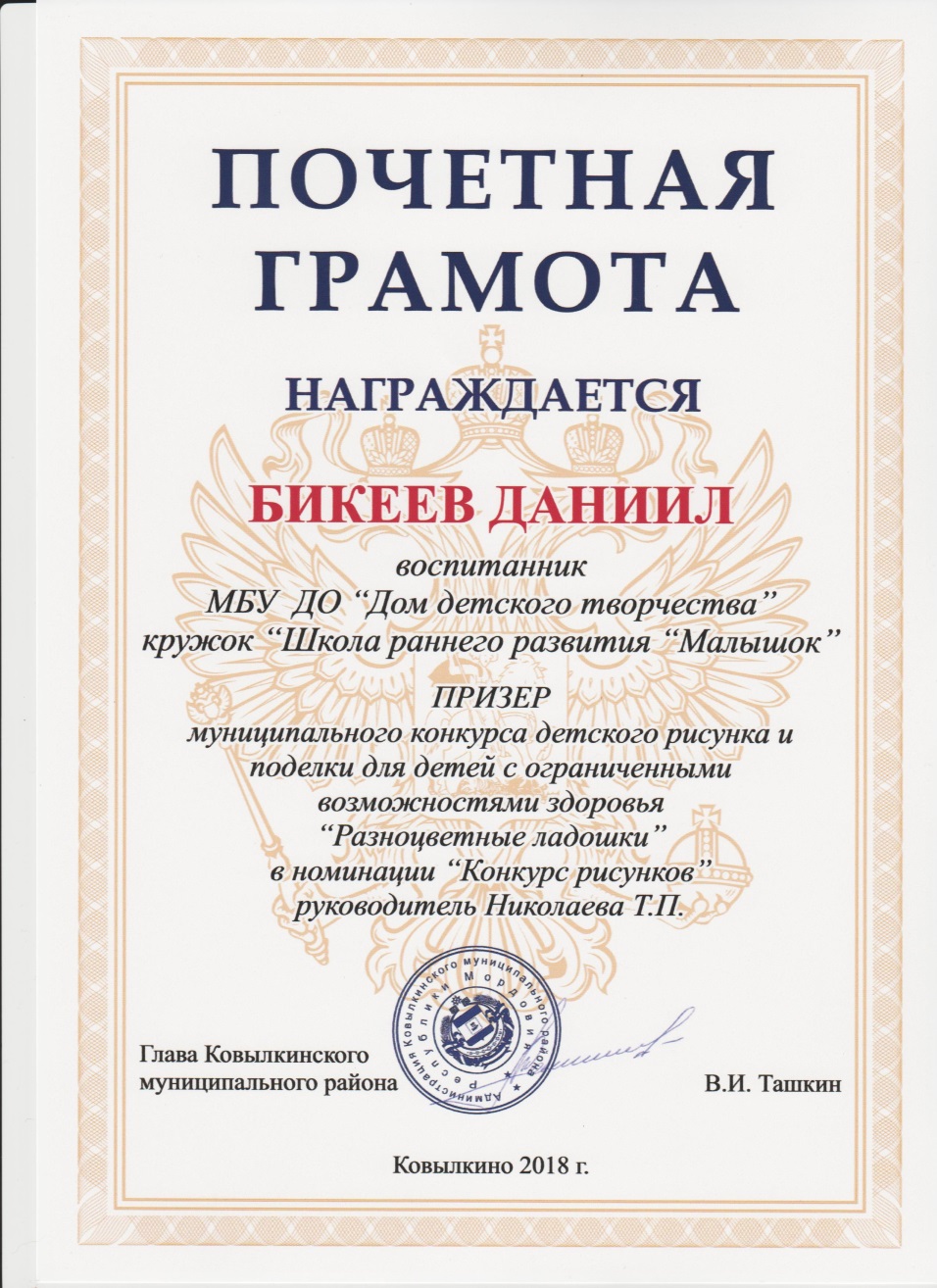 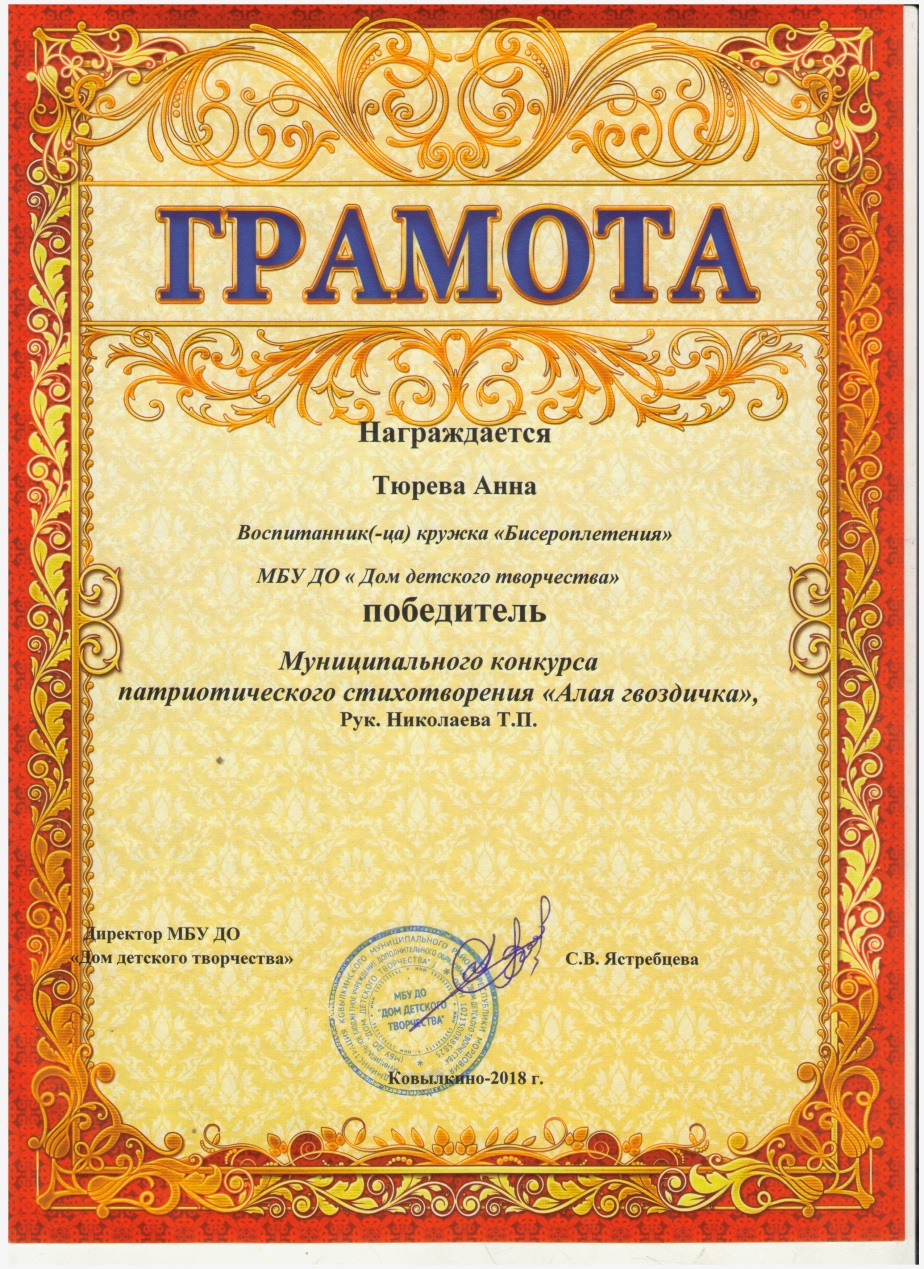 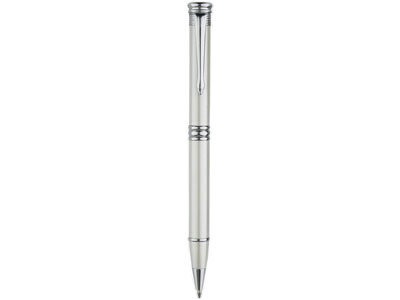 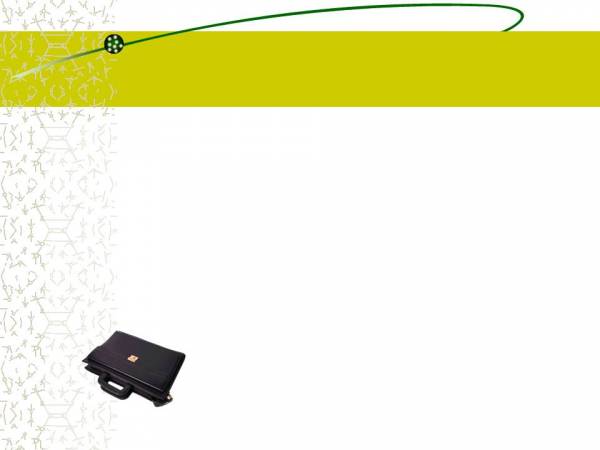 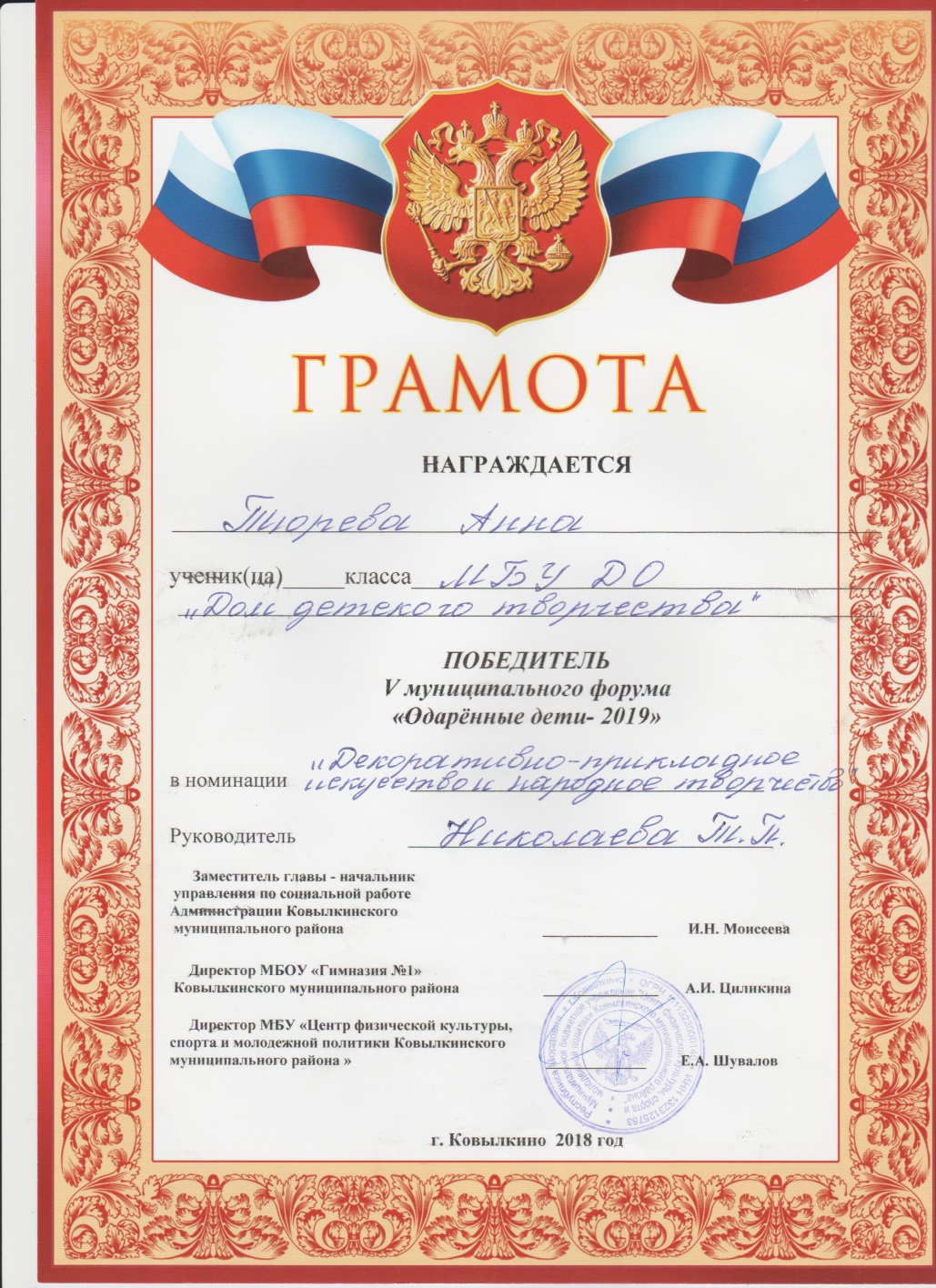 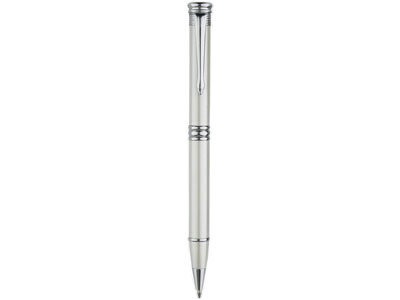 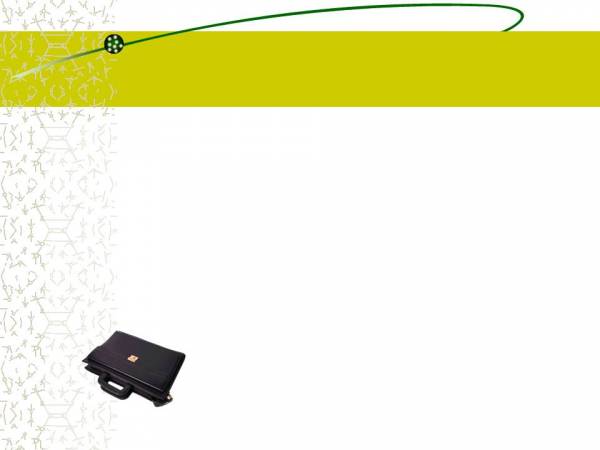 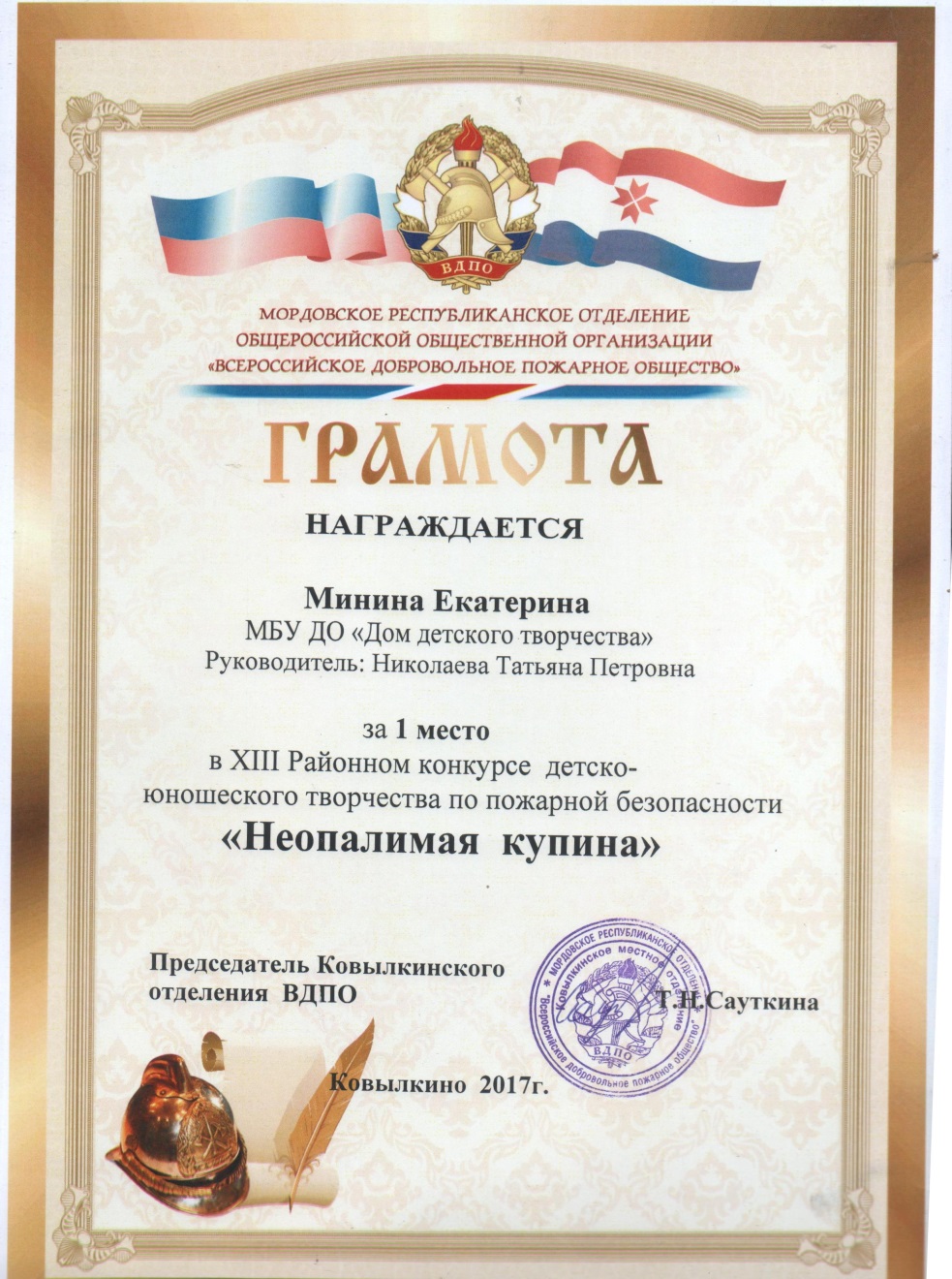 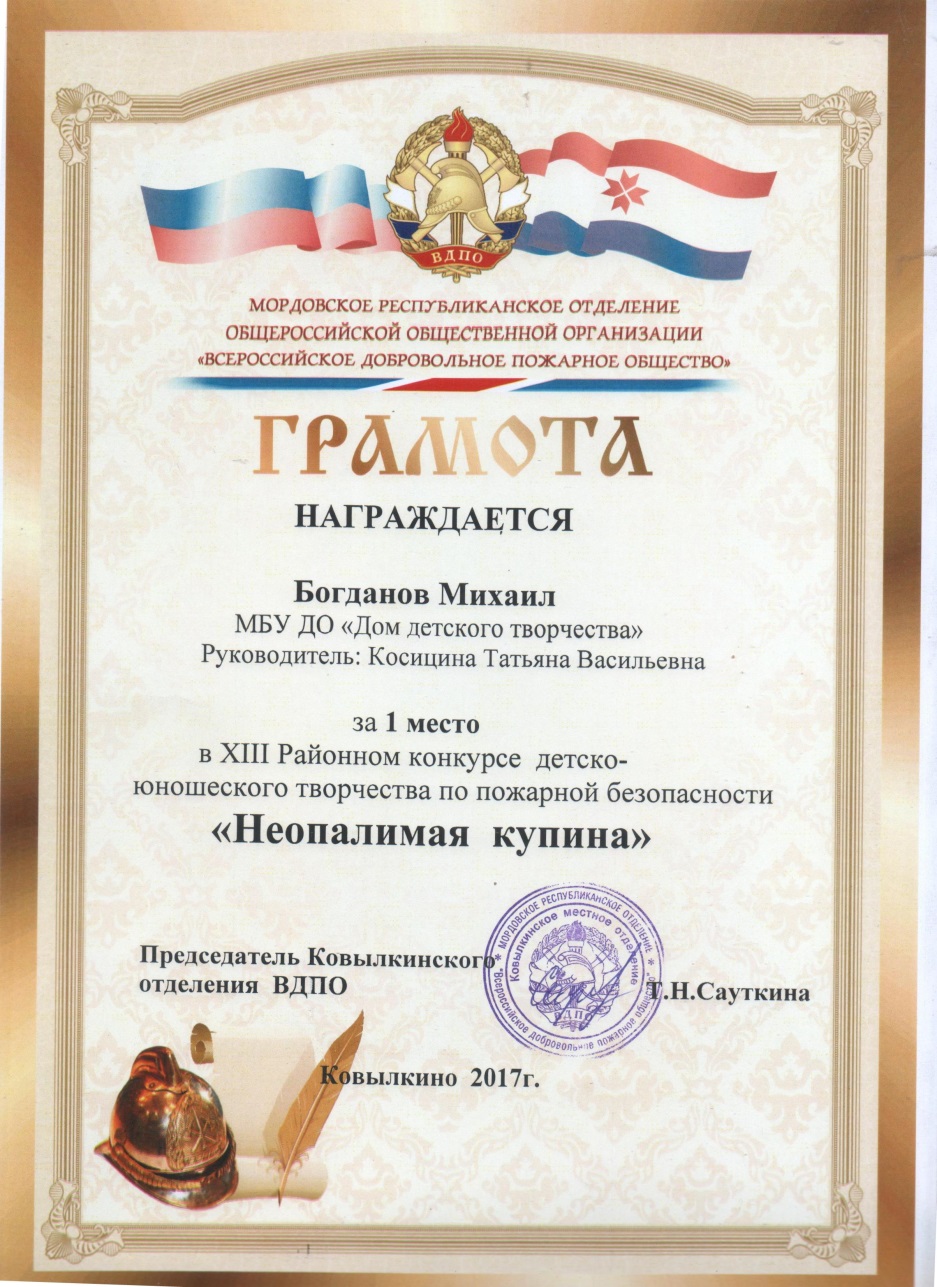 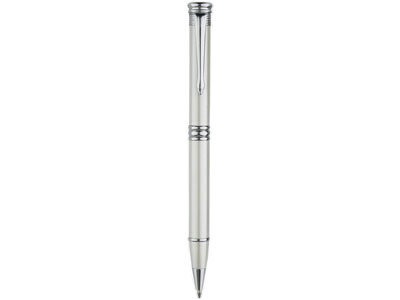 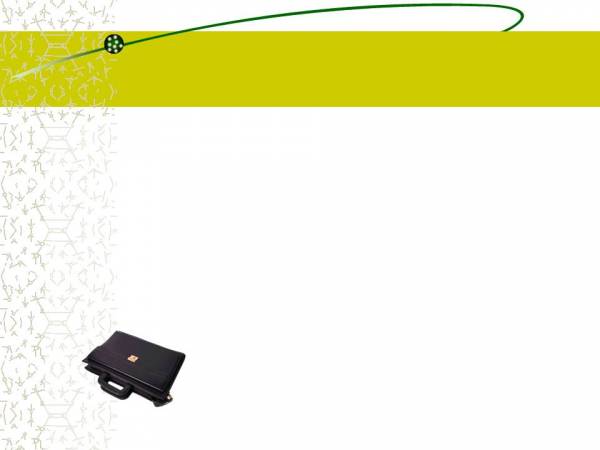 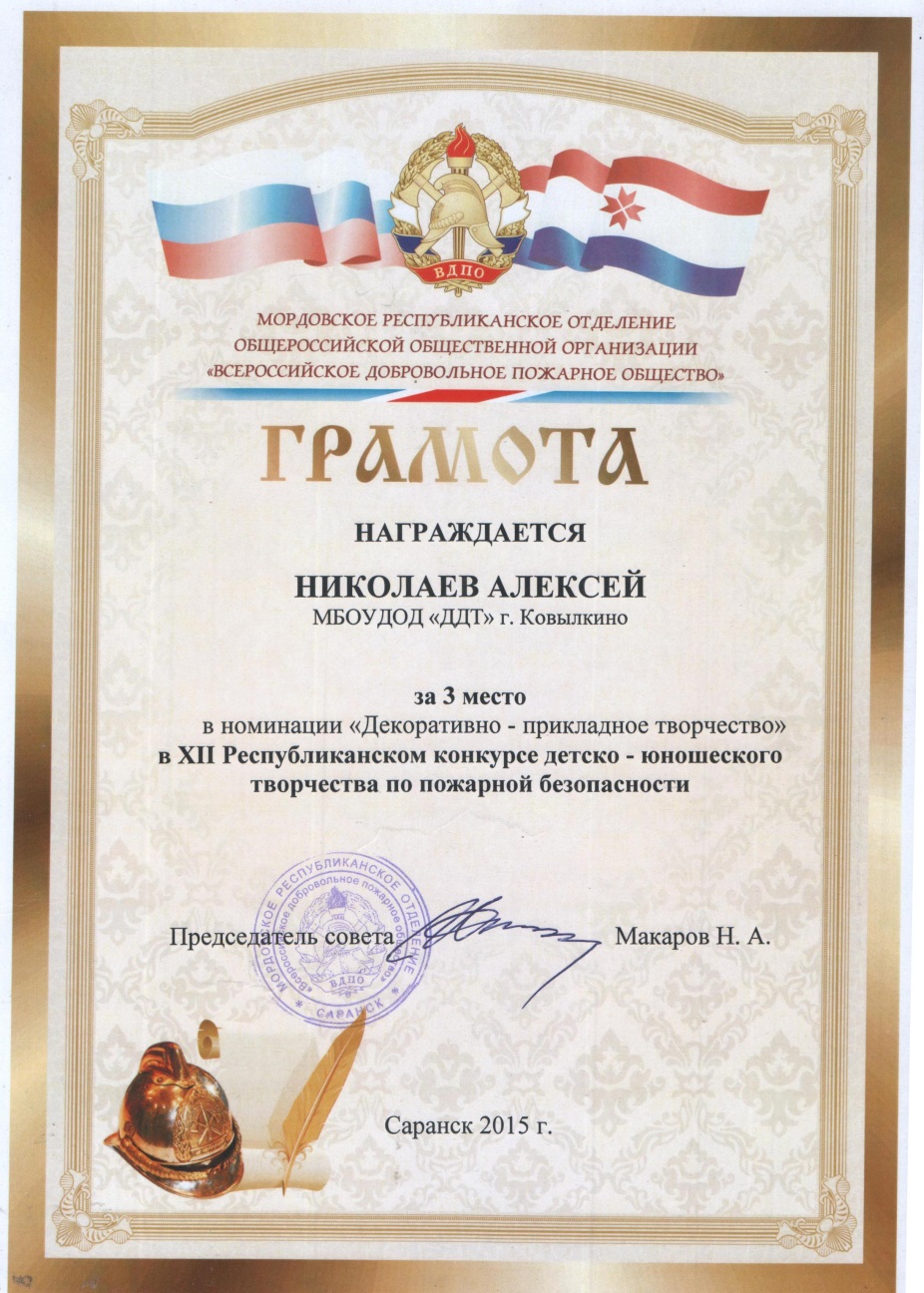 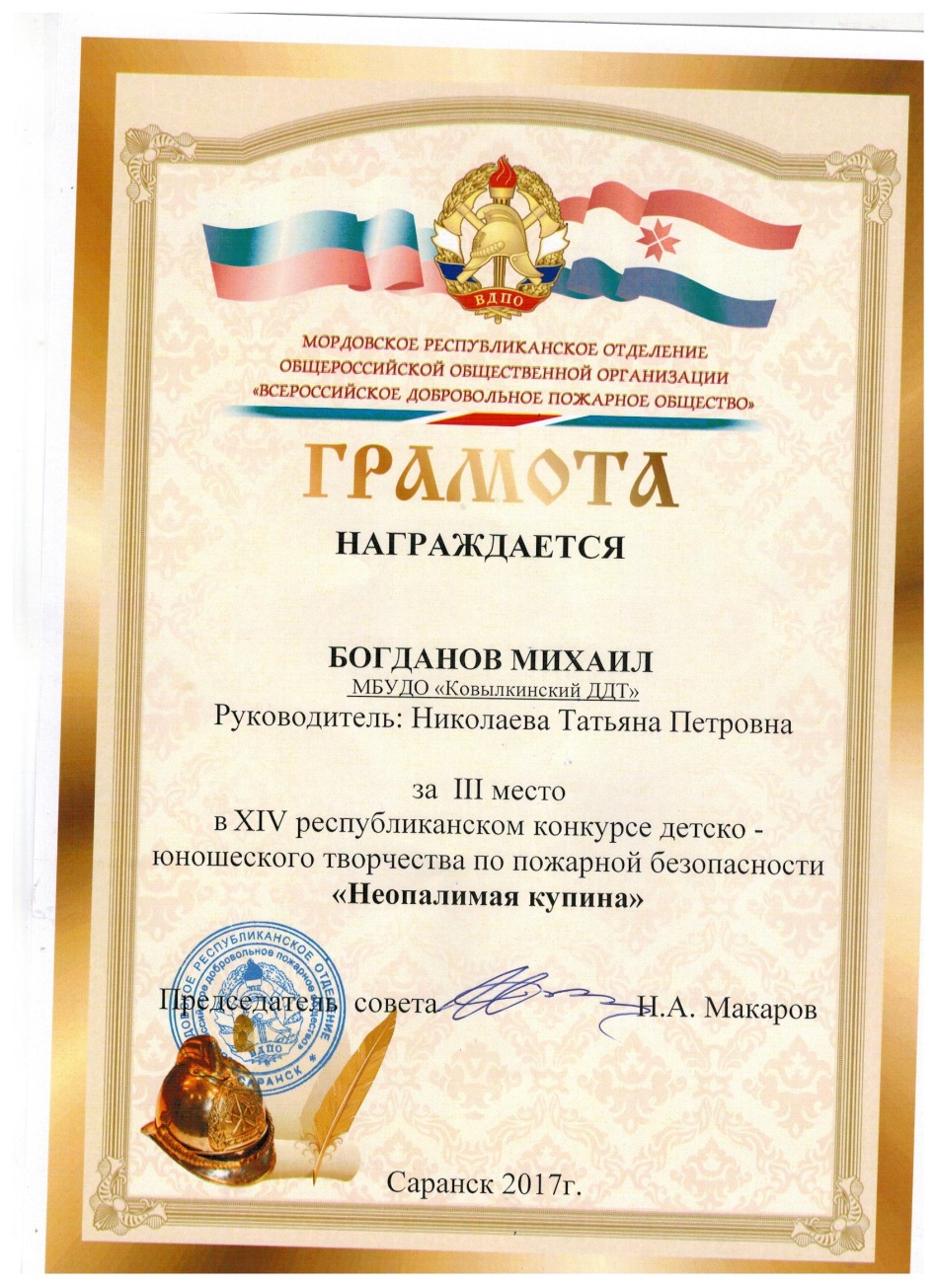 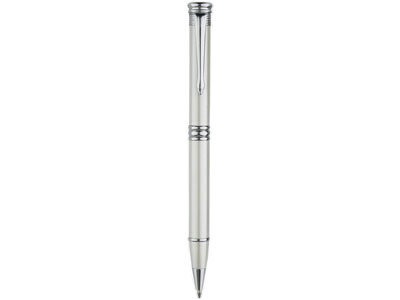 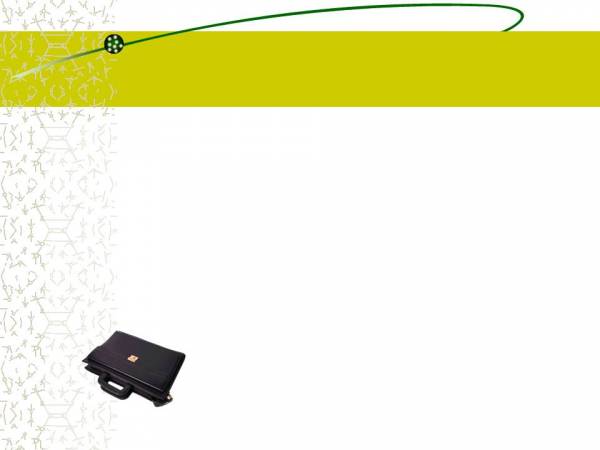 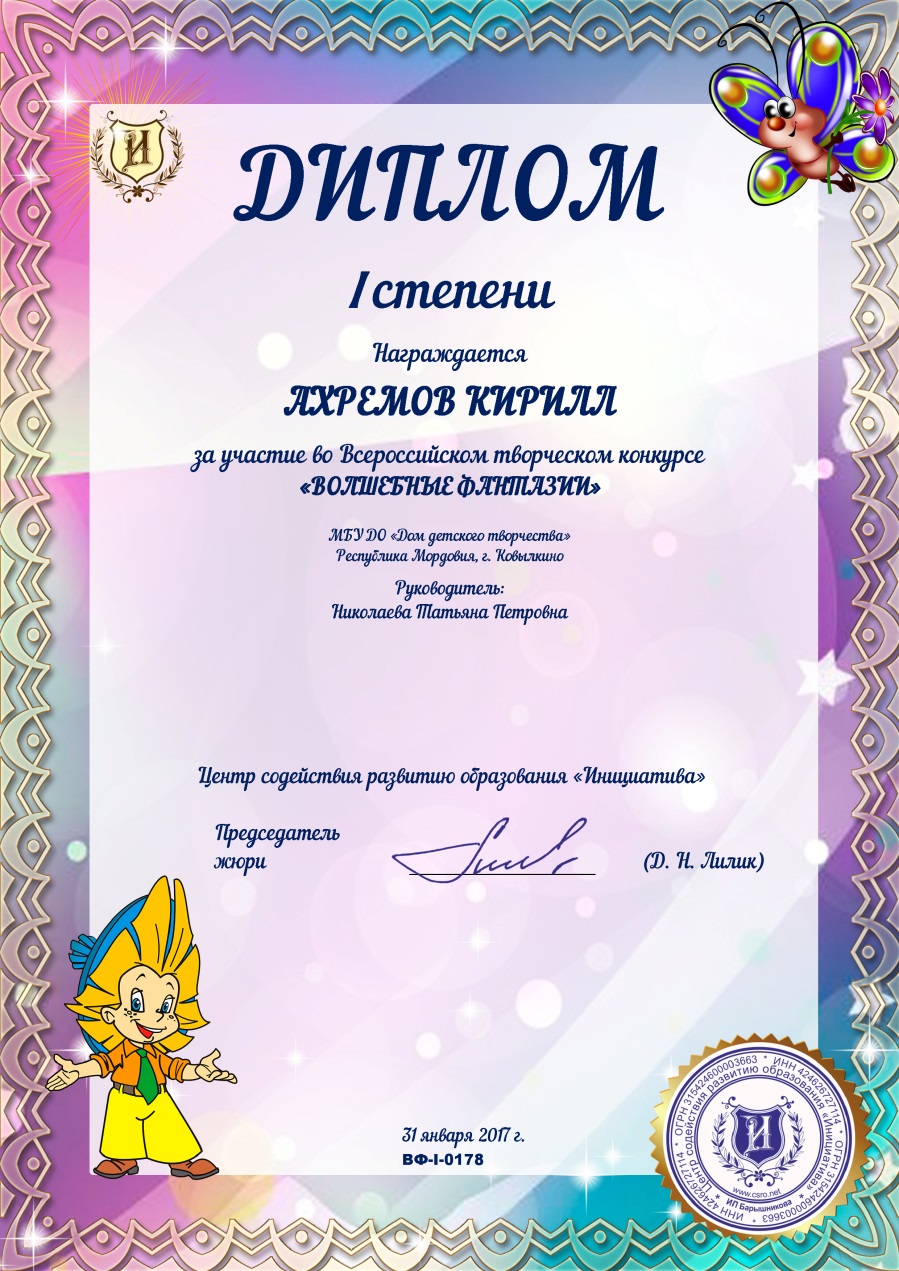 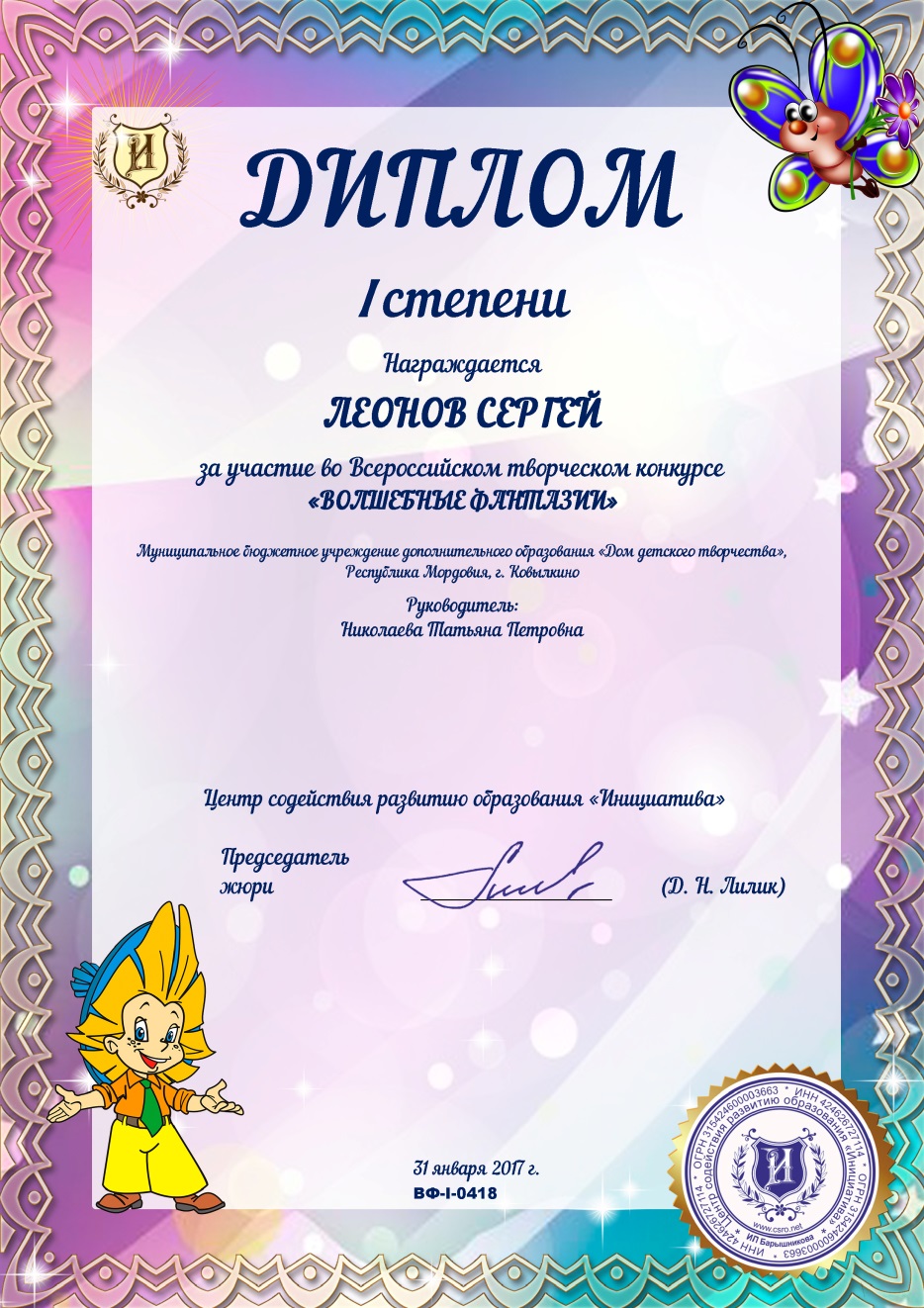 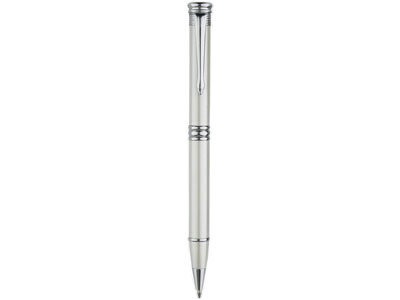 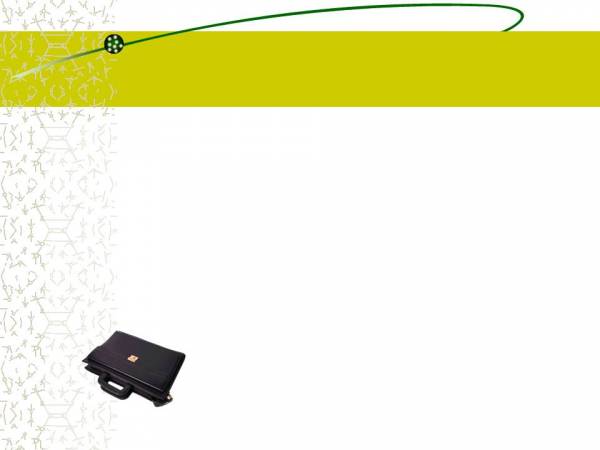 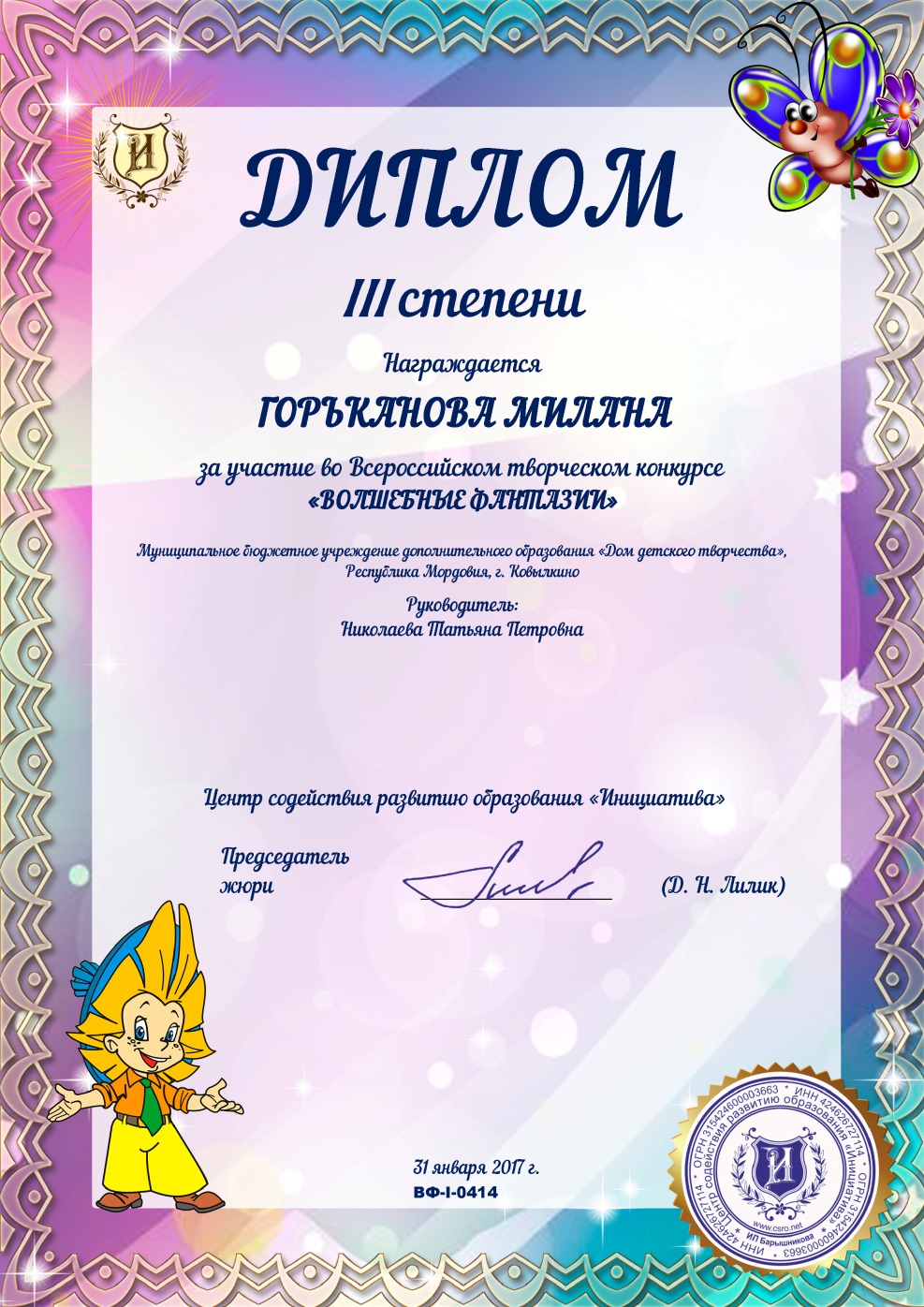 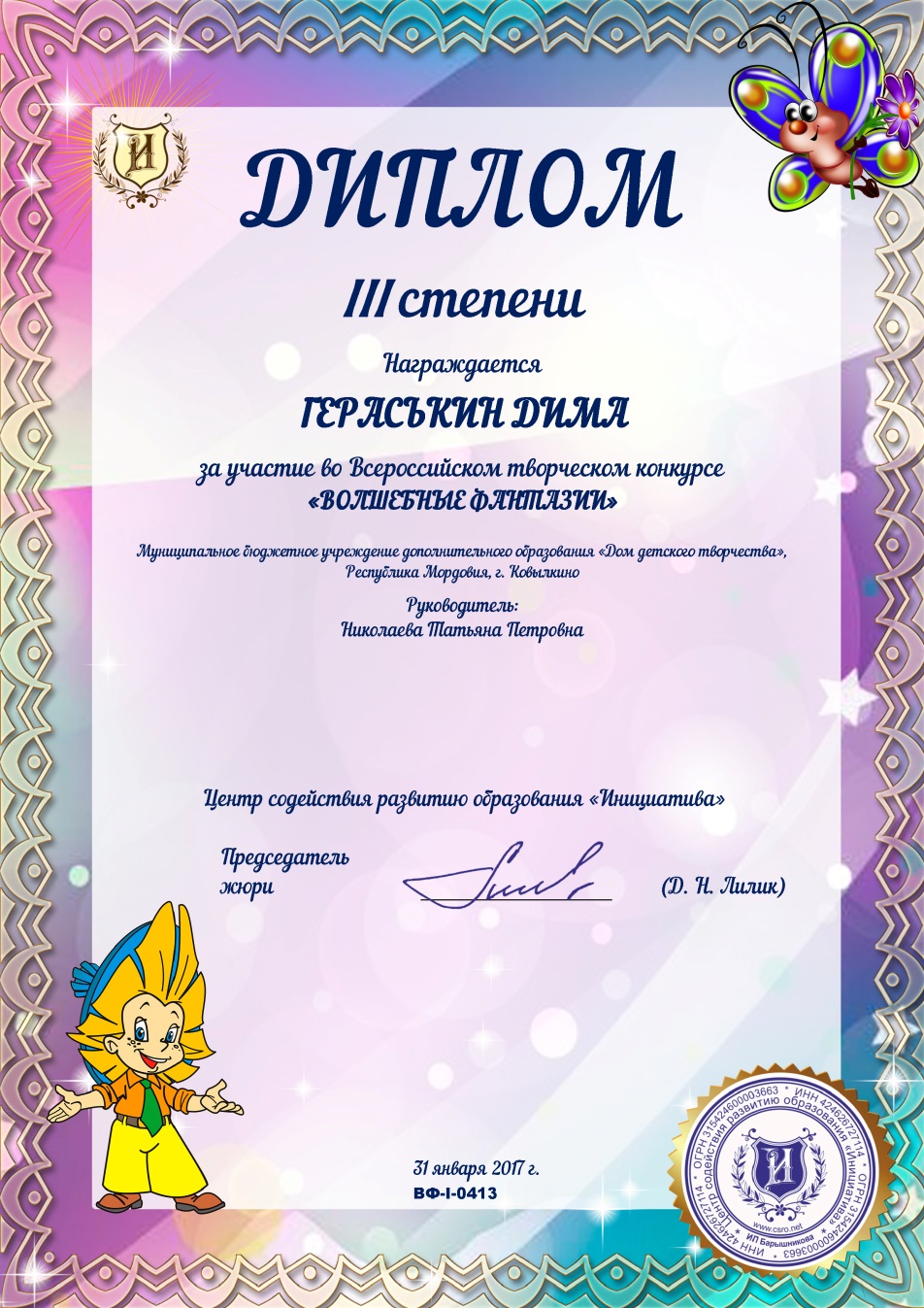 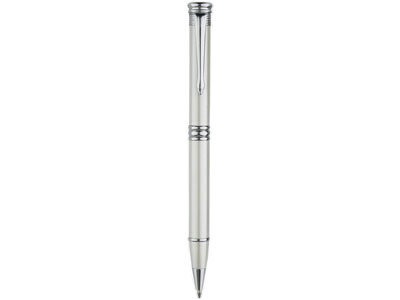 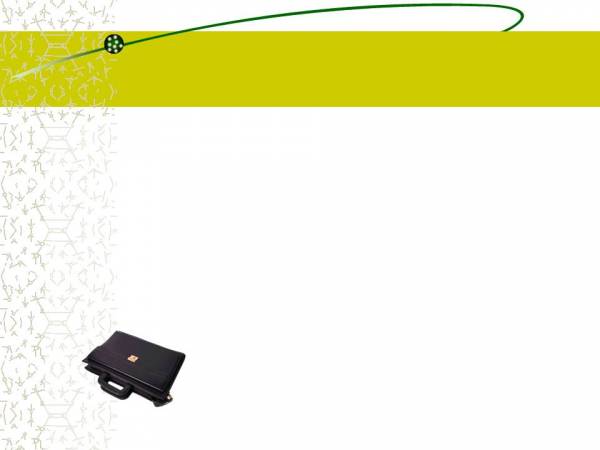 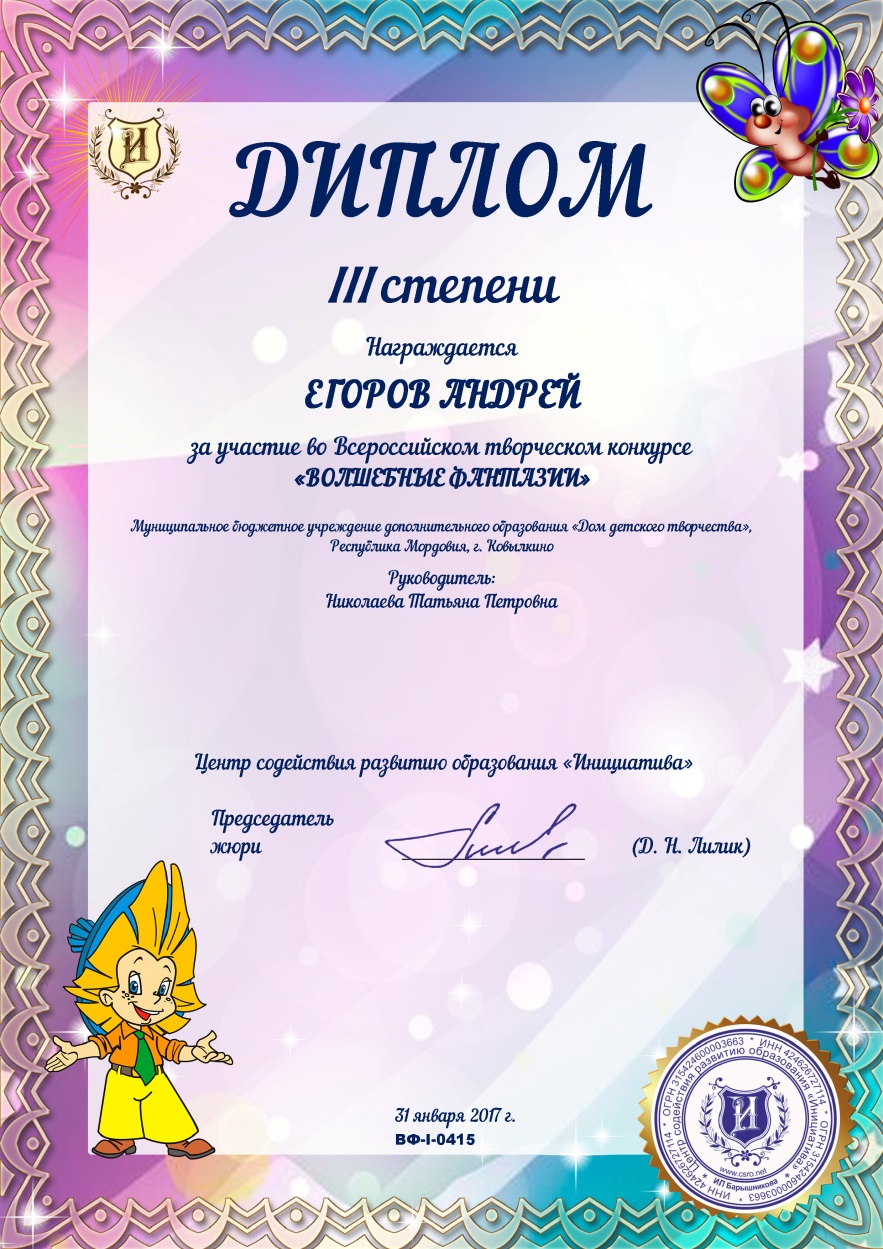 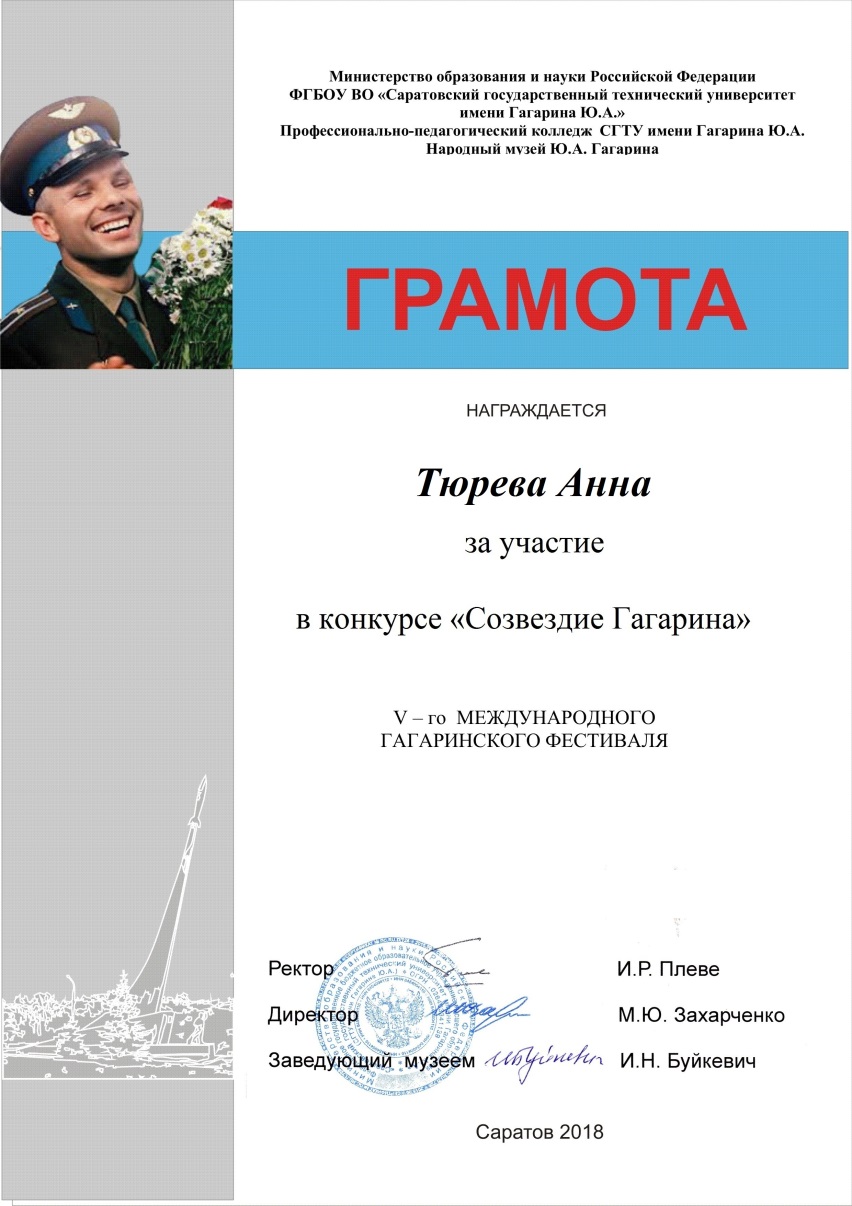 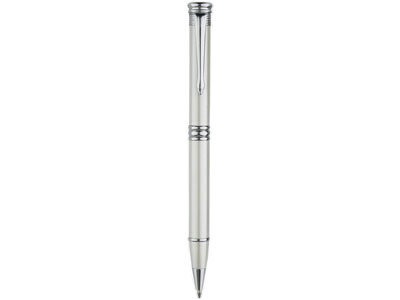 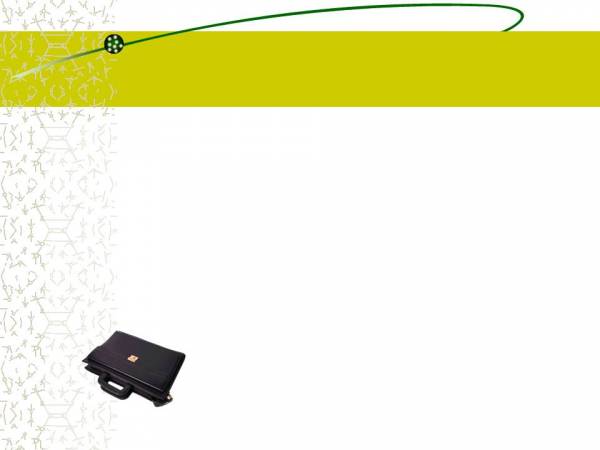 5. Наличие публикаций, включая интернет-публикации
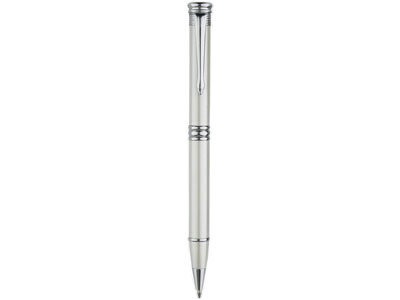 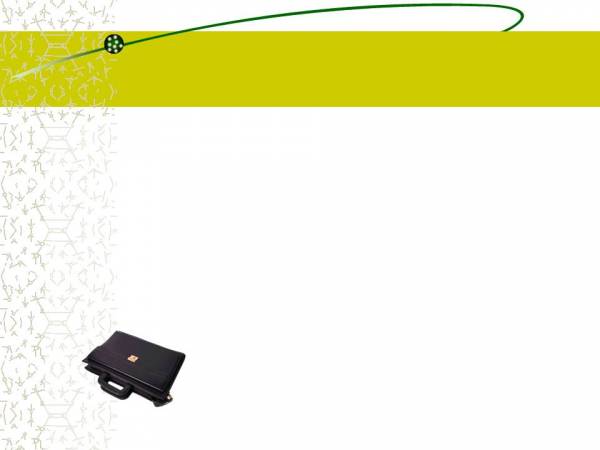 6. Наличие авторских программ , методических пособий
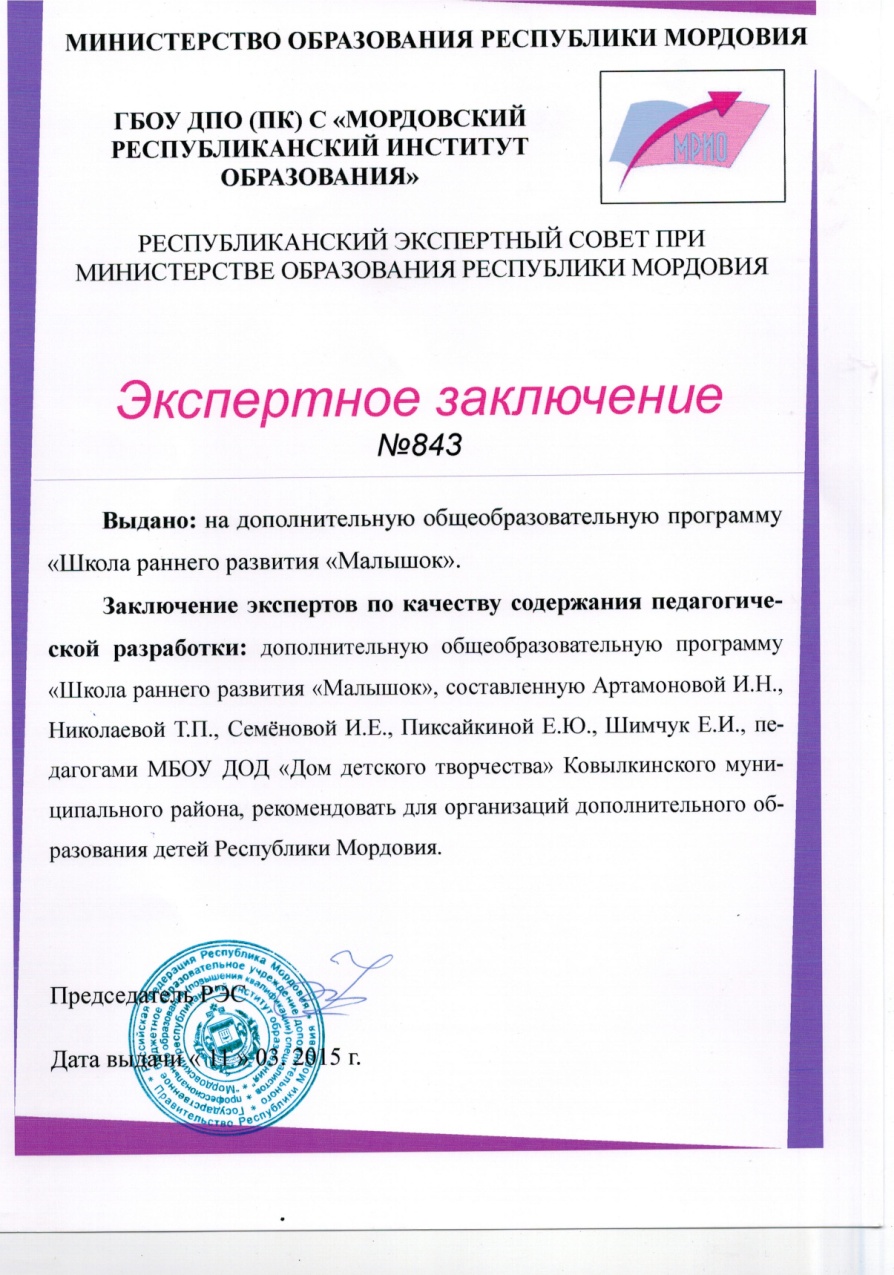 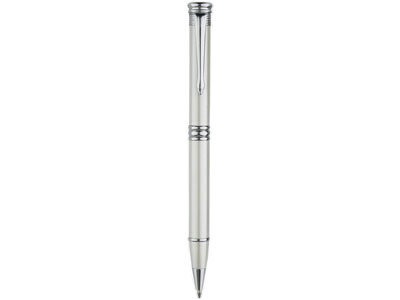 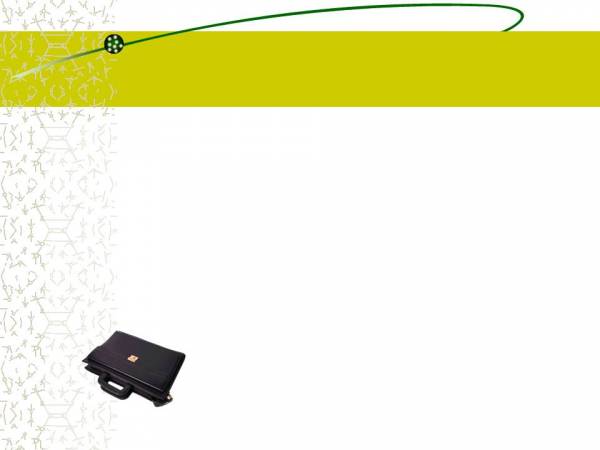 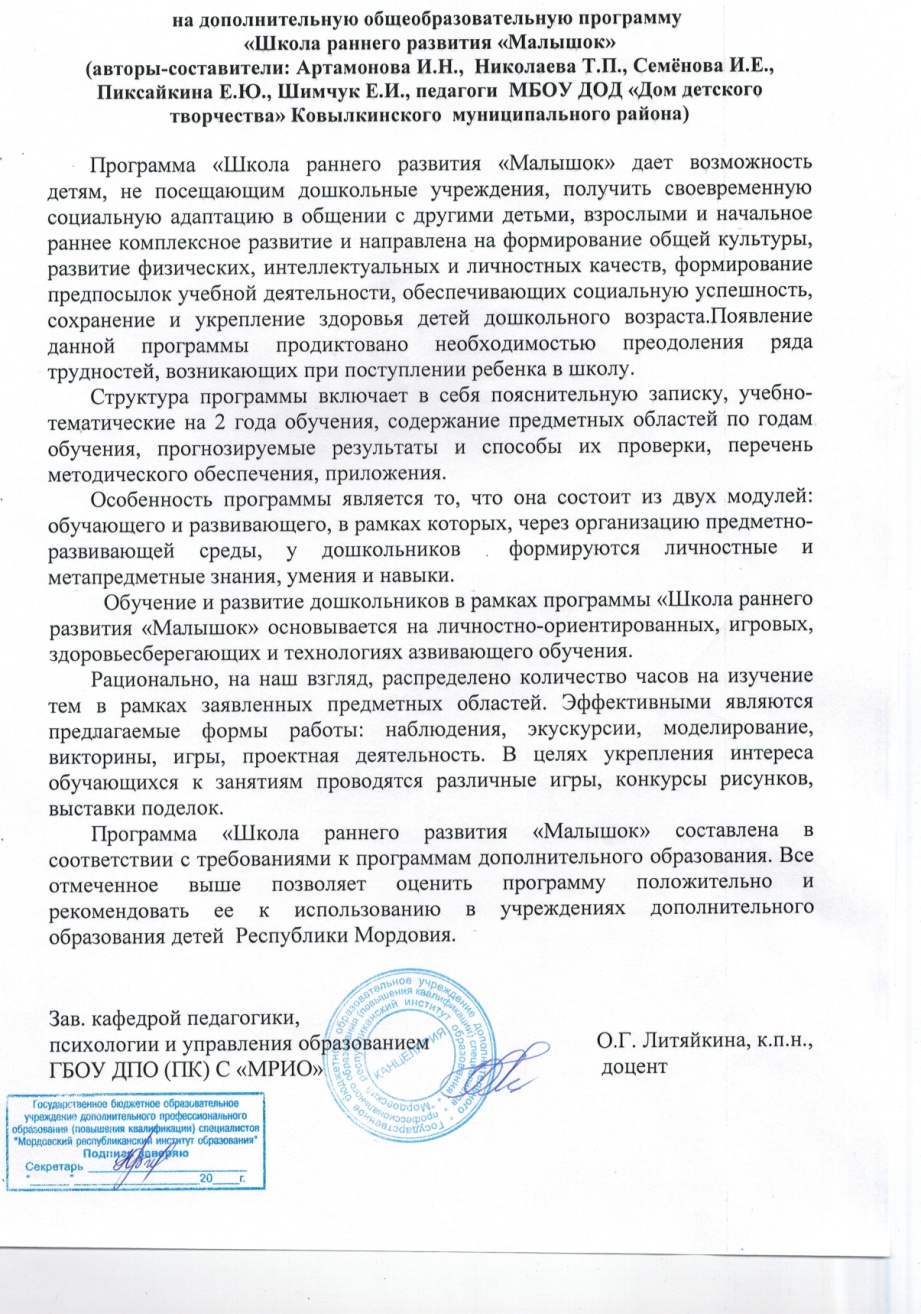 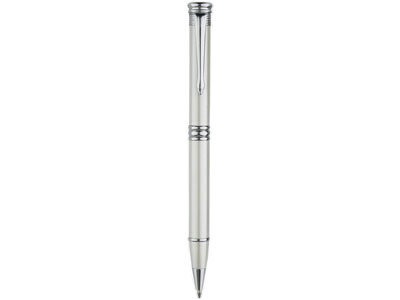 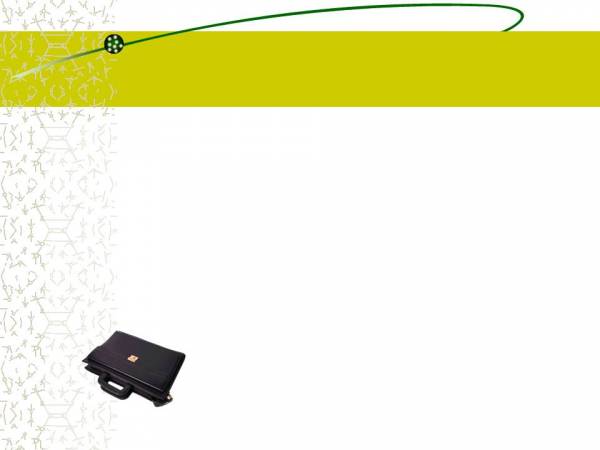 7. Выступления на научно-практических конференциях, педагогических чтениях, семинарах, секциях, методических объединениях
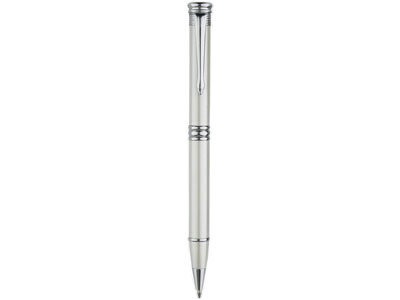 Образовательная организация:
2016-2019г.г.
             Методическое объединение МБУ ДО «Дом детского творчества», тема: 
  - «Духовно – нравственное воспитание в системе дополнительного образования»
- «Психологическая готовность ребёнка к школе», 
- «Опыт сохранения народных традиций».

2017-2018г.г.
            Педагогический совет МБУ ДО «Дом детского творчества», тема:           «Обобщение педагогического опыта работы с детьми дошкольного возраста»
            - «Обобщение педагогического опыта работы в кружке «Бисероплетение»
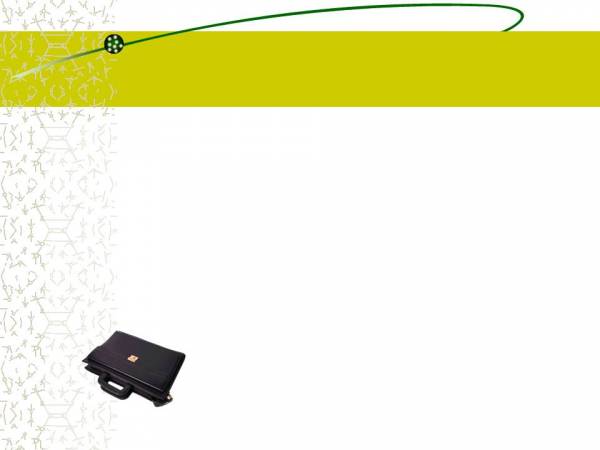 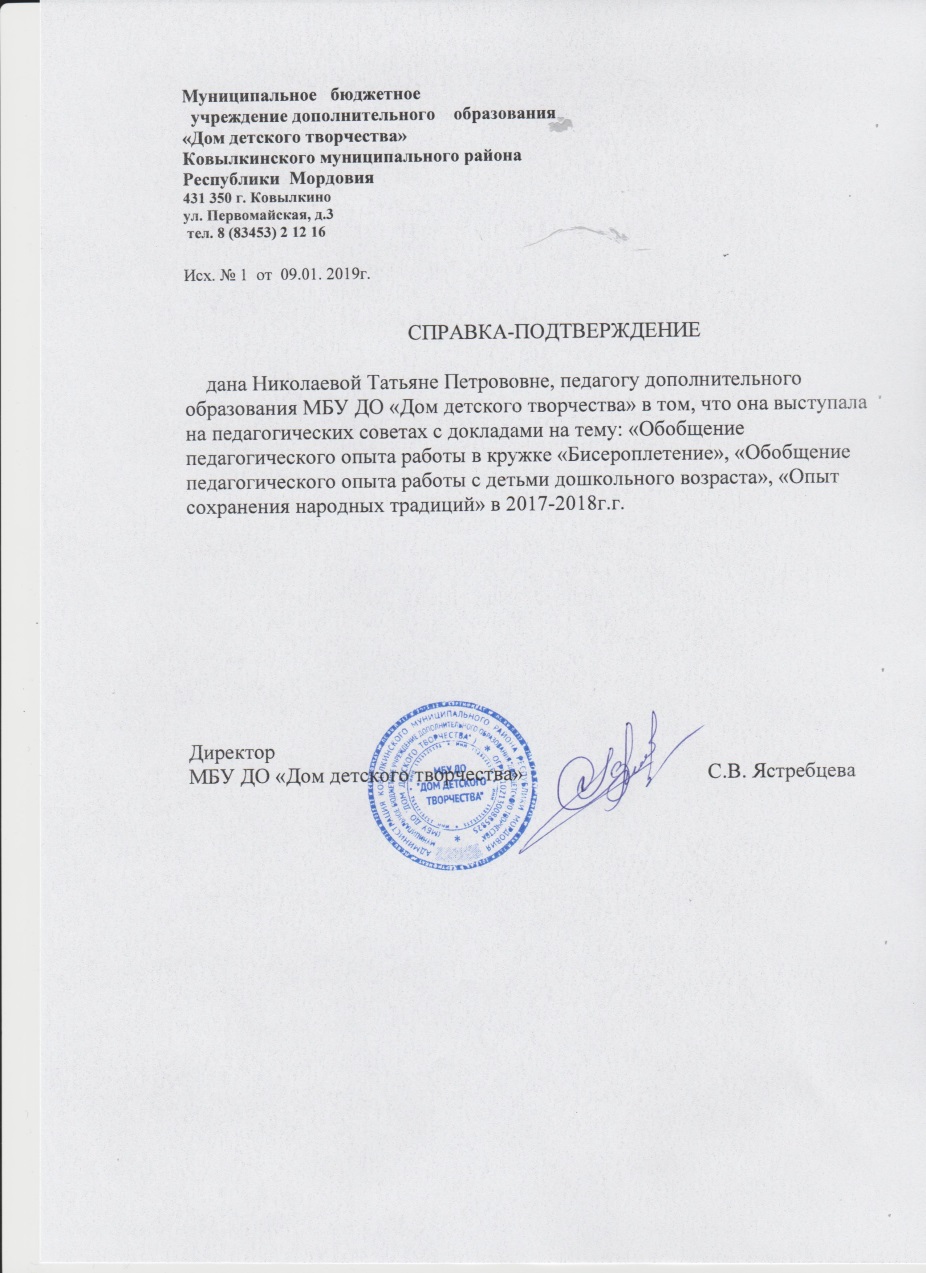 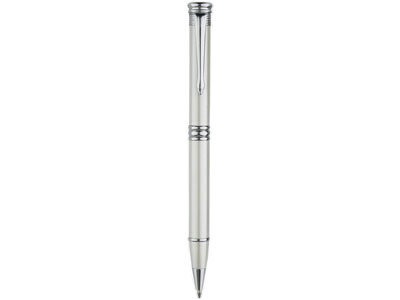 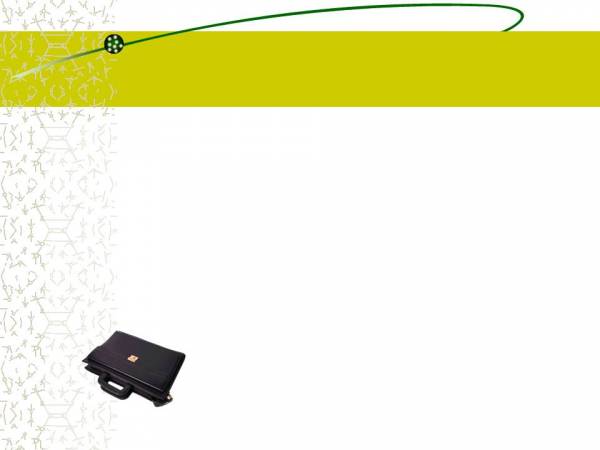 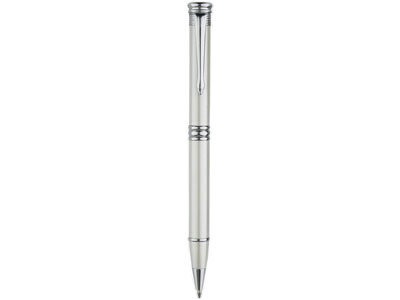 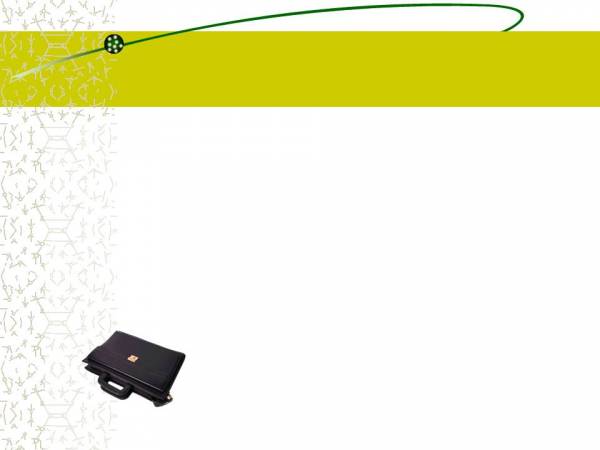 Муниципальный уровень:


28.03.2018г. 
            Открытый мастер-класс по бисероплетению «Весенние цветы»

26.12.2017-27. 12. 2018г. 
             Открытое развлекательное мероприятие «Новогоднее чудо», для детей – сирот, малообеспеченных семей, детей – инвалидов.
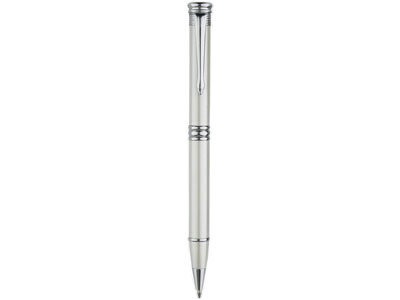 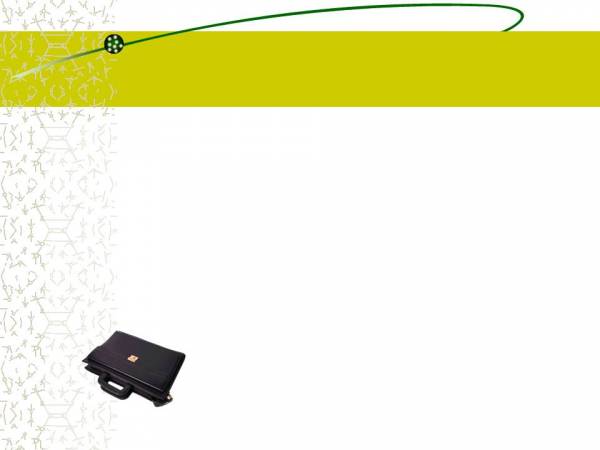 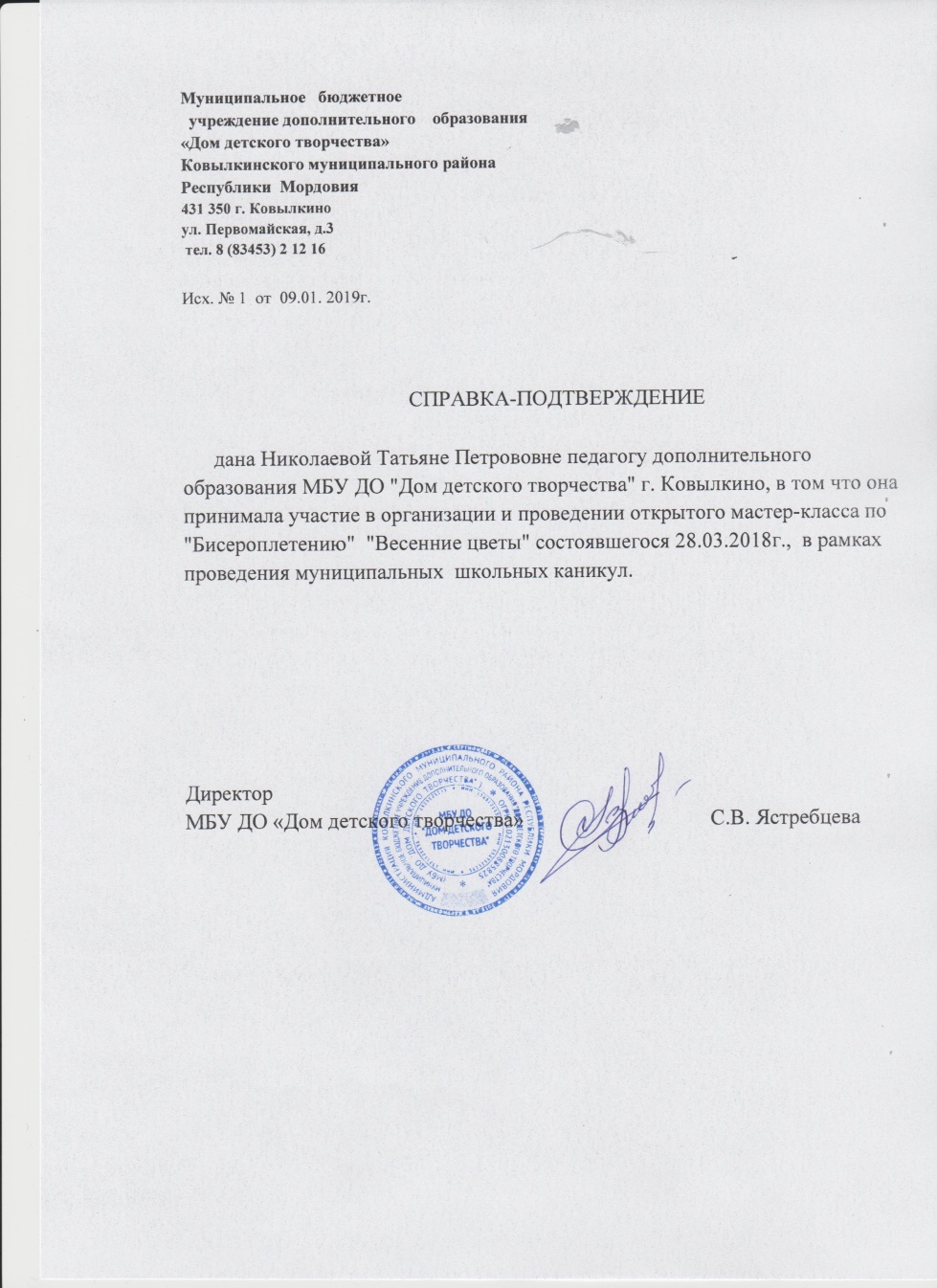 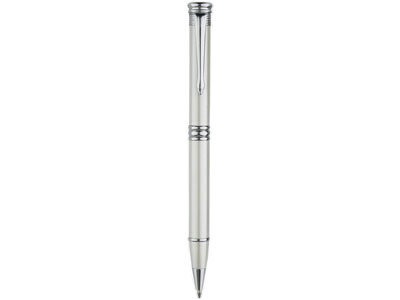 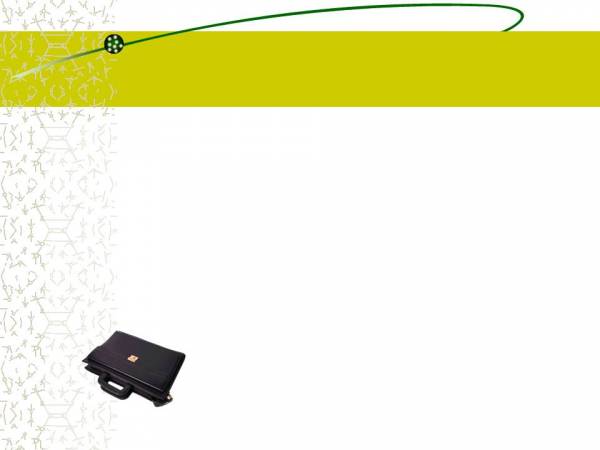 8. Общественно-педагогическая активность педагога: участие в экспертных комиссиях, в жюри конкурсов, депутатская деятельность и т.д.
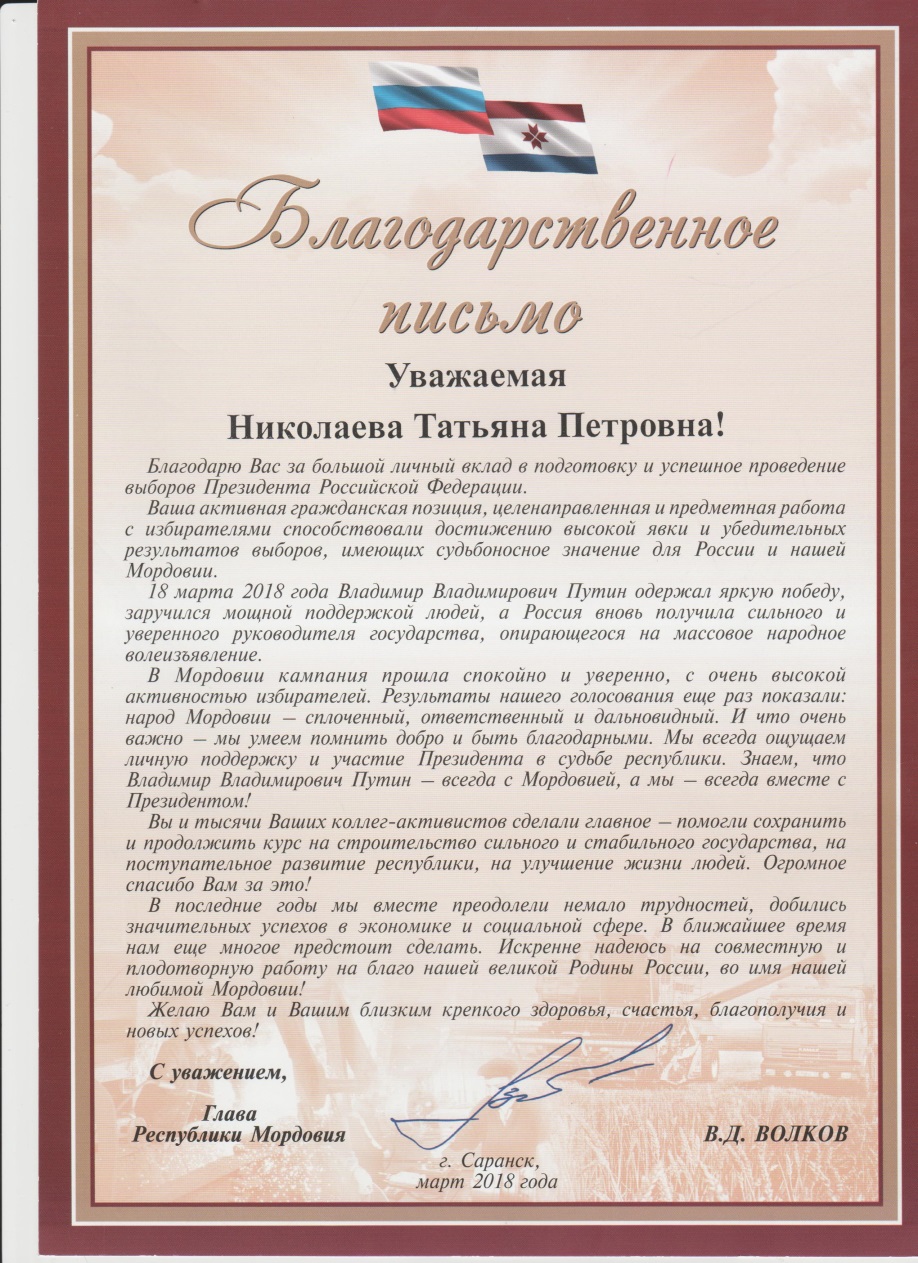 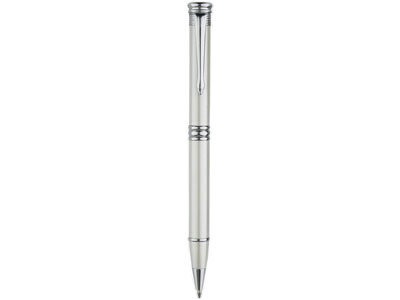 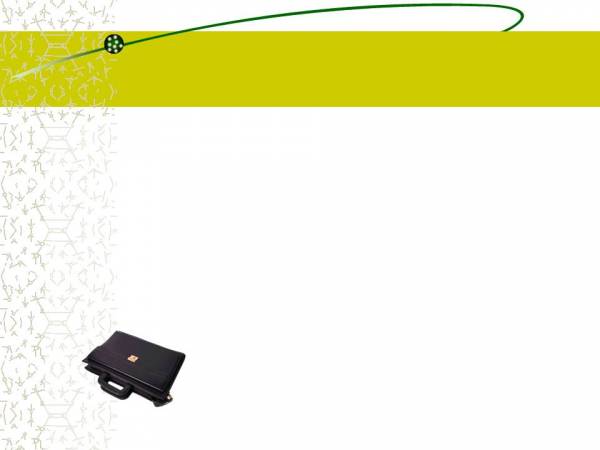 8. Общественно-педагогическая активность педагога: участие в экспертных комиссиях, в жюри конкурсов, депутатская деятельность и т.д.
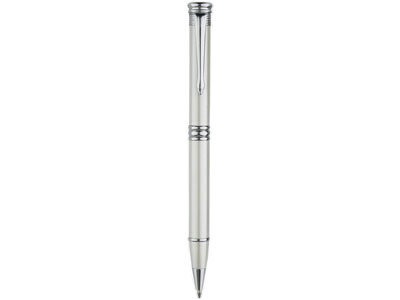 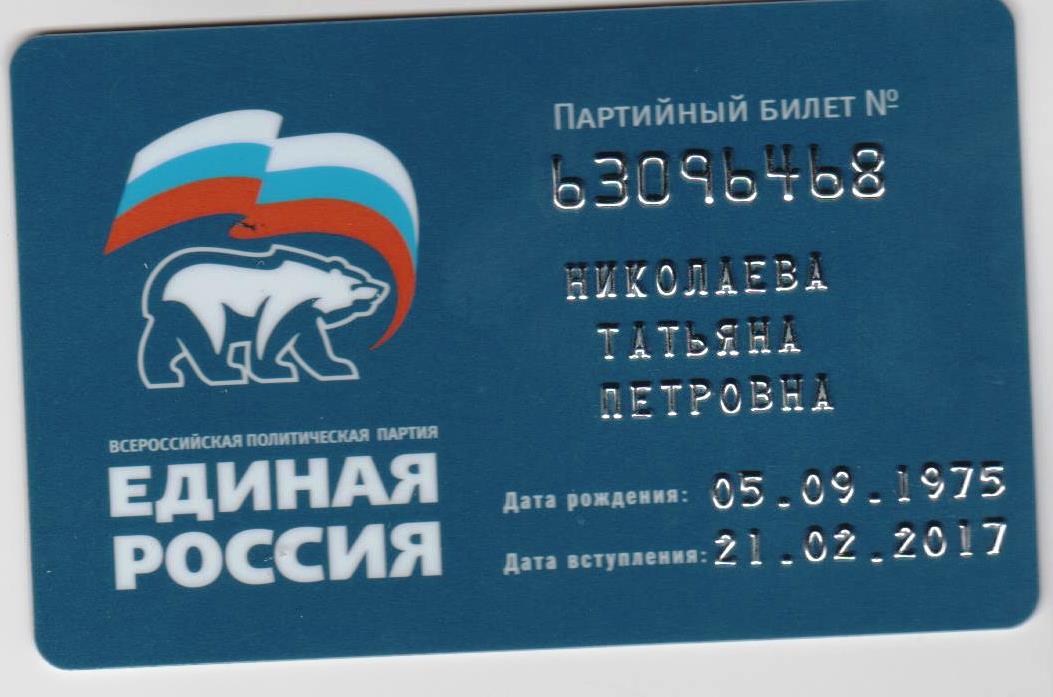 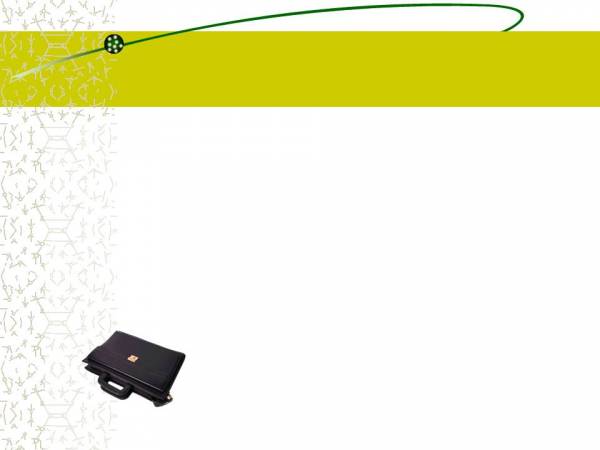 9. Позитивные результаты работы с детьми:
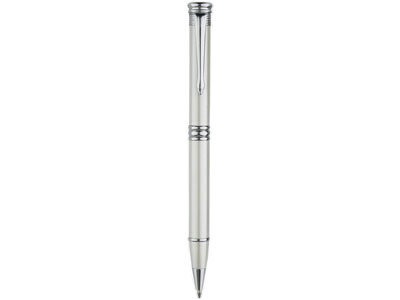 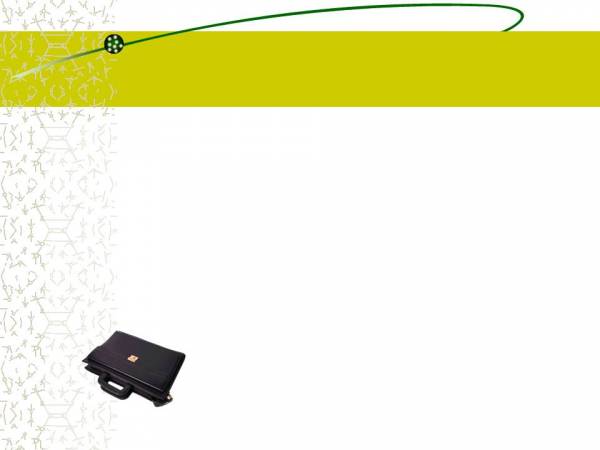 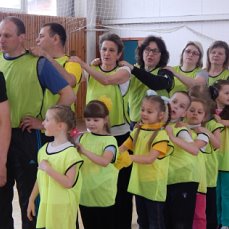 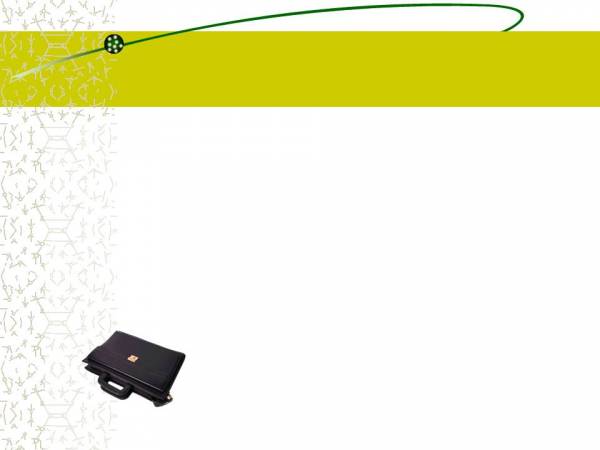 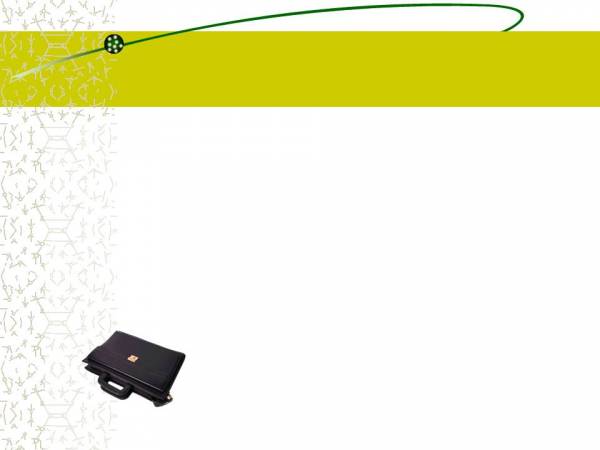 10. Участие педагога в профессиональных конкурсах
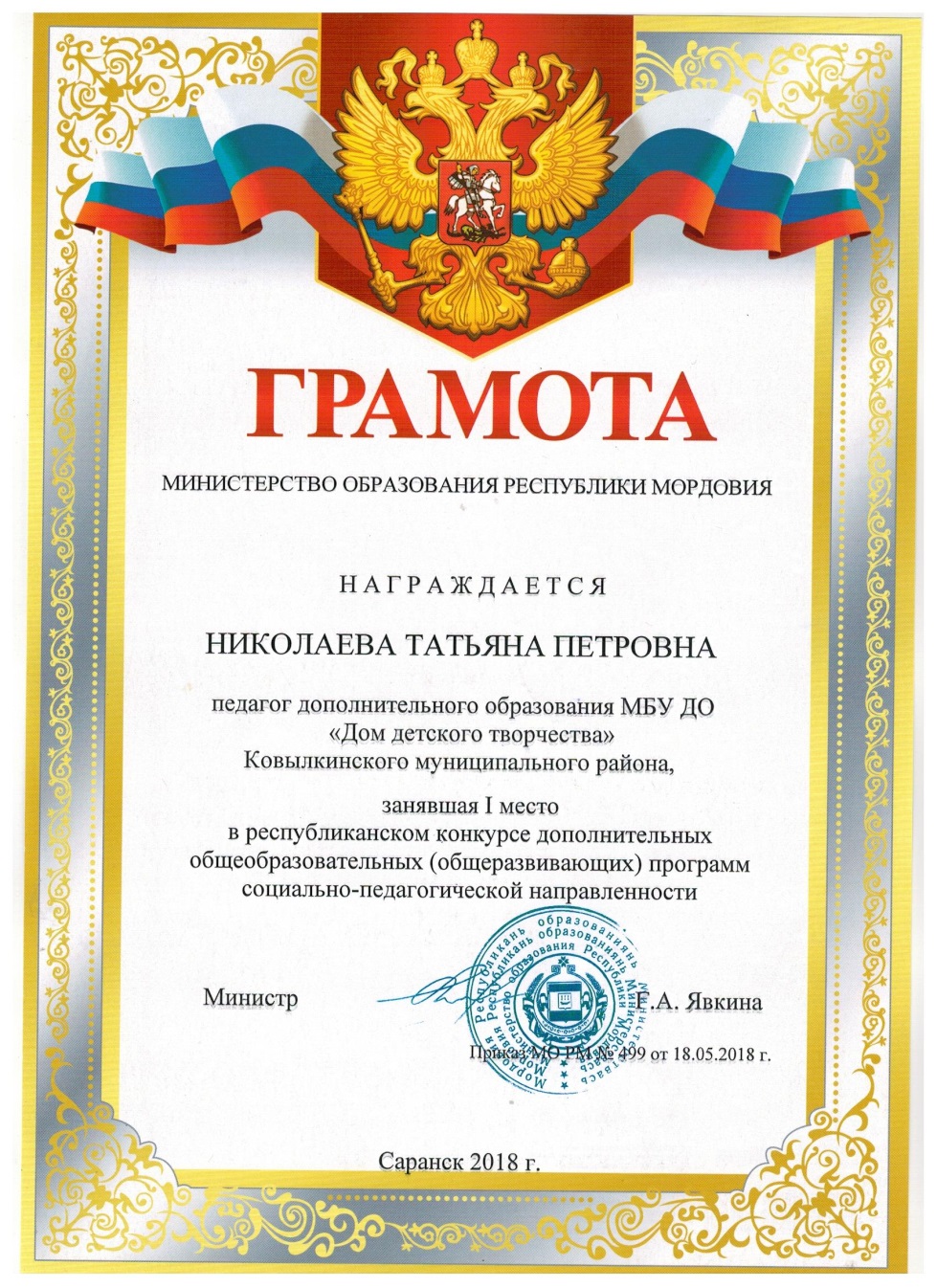 Республиканский уровень::
«Республиканский конкурс 
дополнительных программ 
социально-педагогической 
направленности»
- победитель, 2018 г.
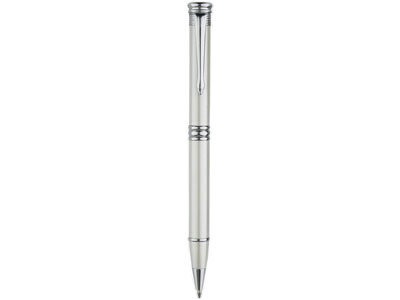 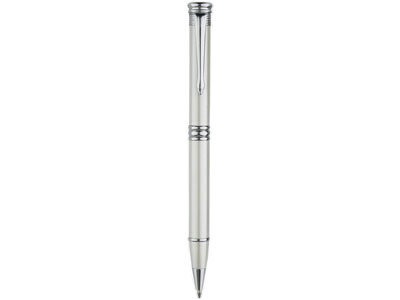 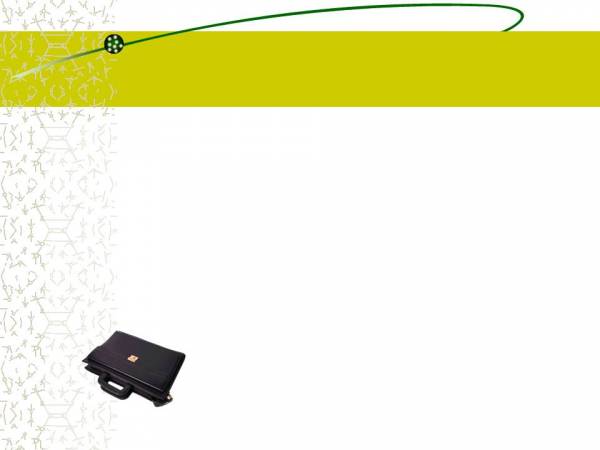 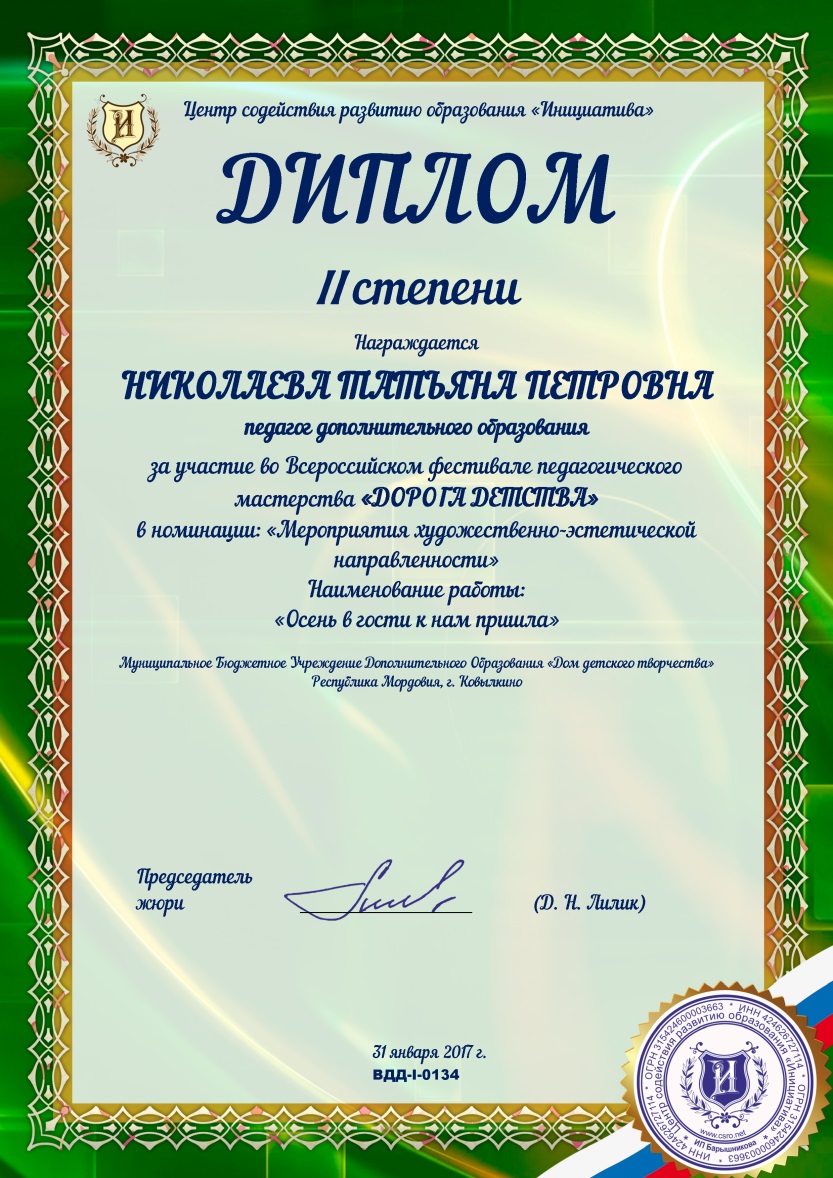 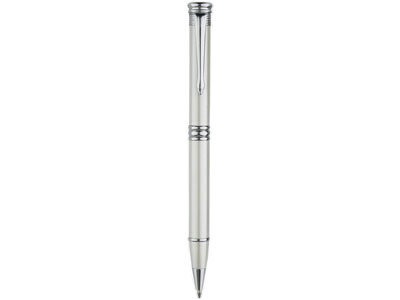 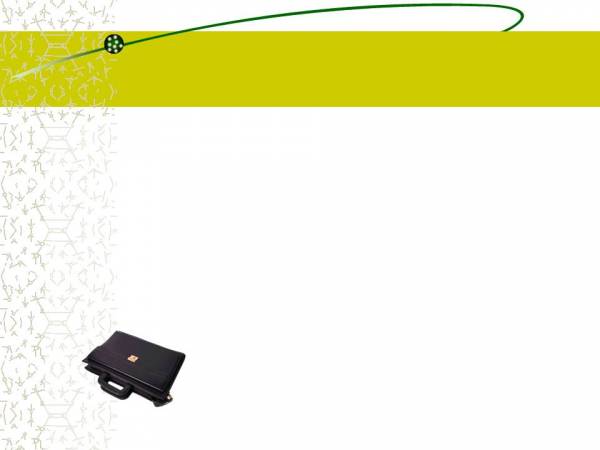 11. Награды и поощрения педагога в межаттестационный период
Муниципальный уровень:
Благодарность от Главы администрации Ковылкинского района, 2016г.
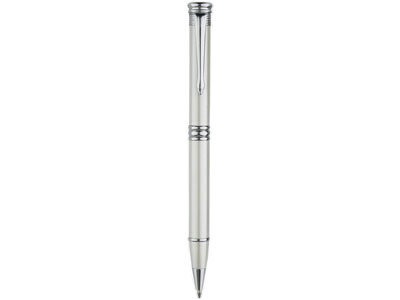 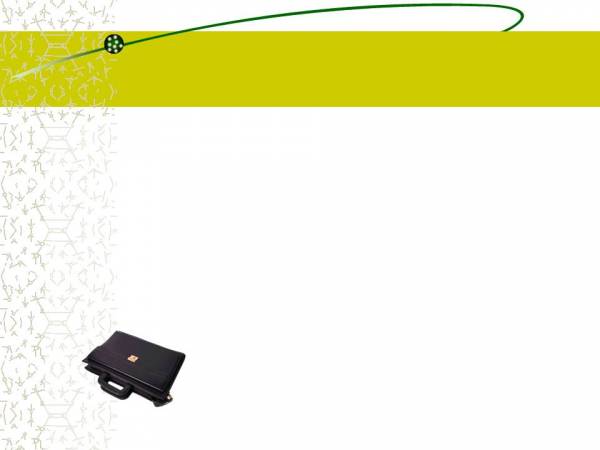 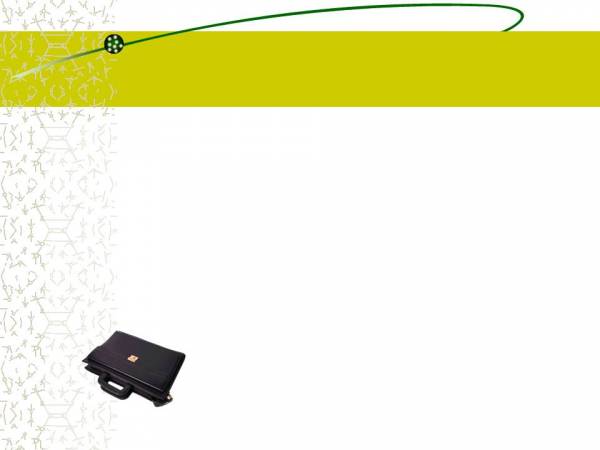 11. Награды и поощрения педагога в межаттестационный период
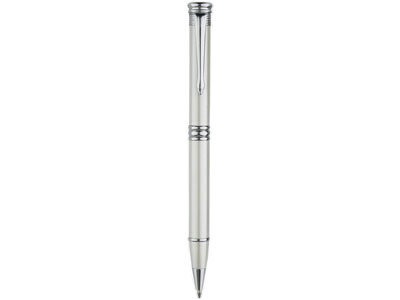 Республиканский уровень:
Грамота за педагогическое мастерство в подготовке призёра XII Республиканского конкурса детско –юношеского творчества по пожарной безопасности – 2015 г.
Грамота за организацию выставки «Бисероплетение» в Ковылкинском музее. 2017г.
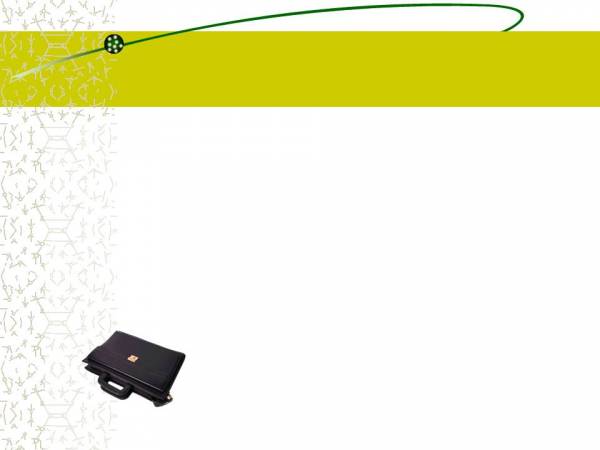 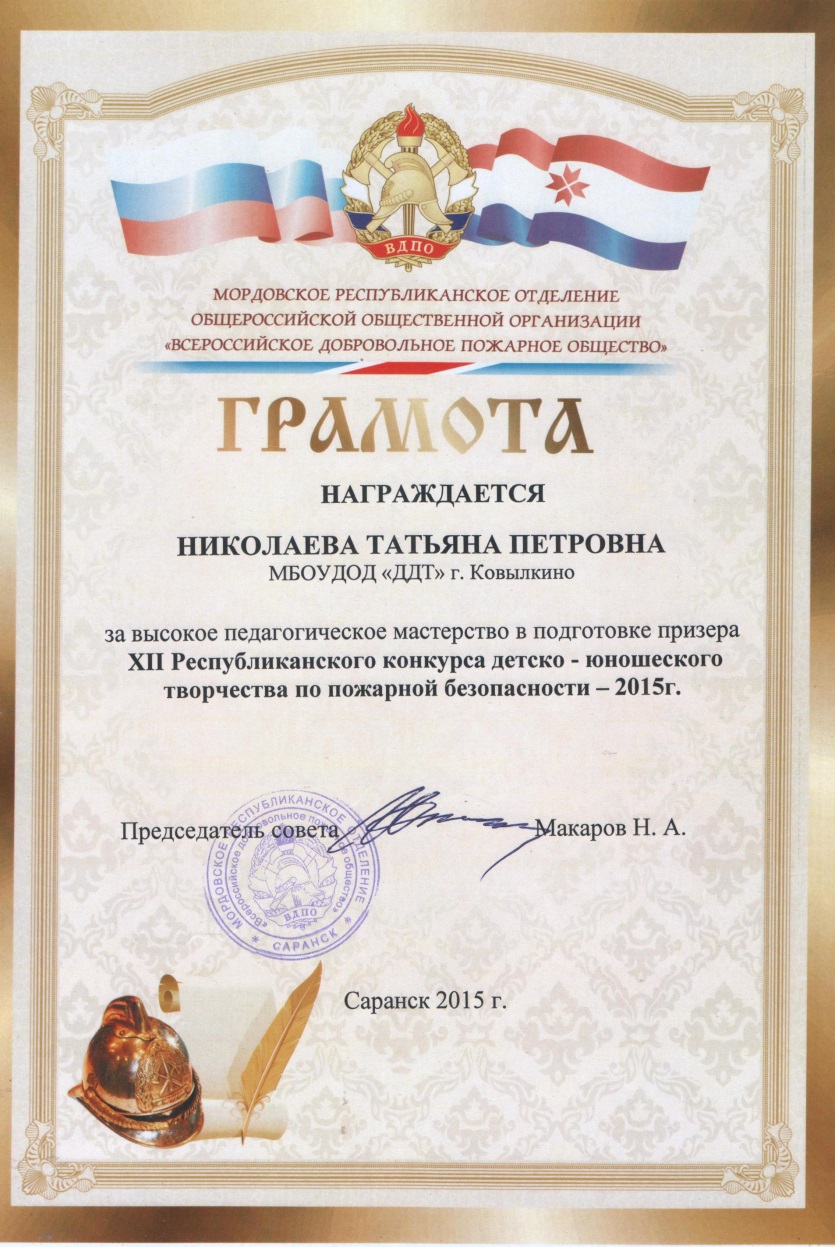 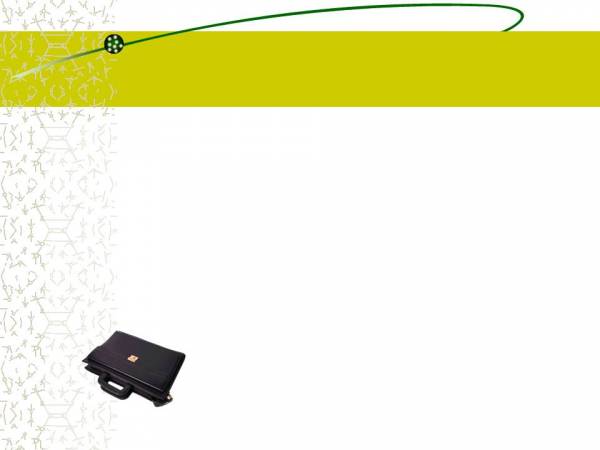 11. Награды и поощрения педагога в межаттестационный период 


 Международный уровень:
. Благодарность от Центр Содействия развития образование «Инициатива» 2017г.
. Грамота за подготовку участника в конкурсе «Созвездие Гагарина» V  Международного Гагаринского фестиваля
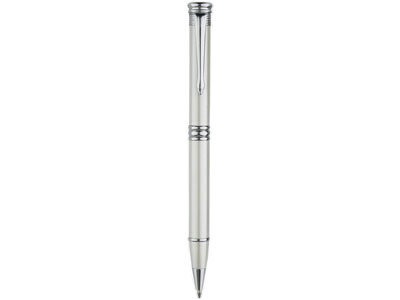 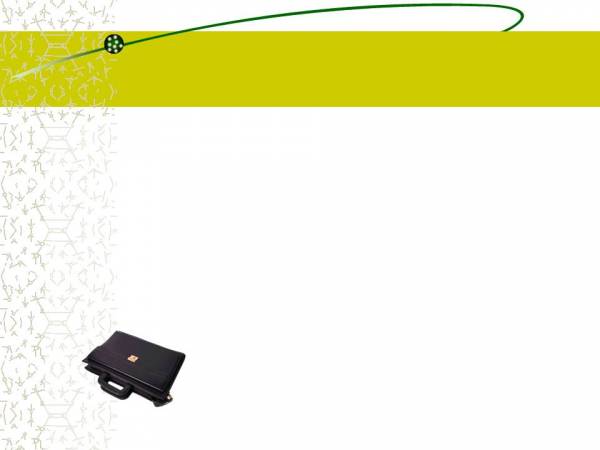 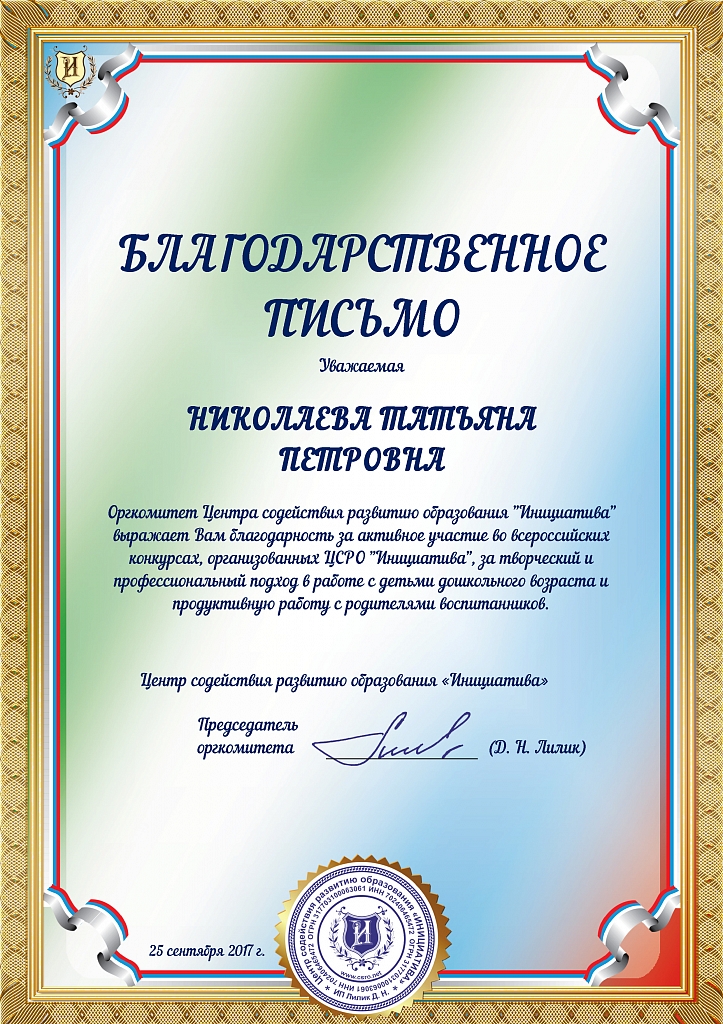 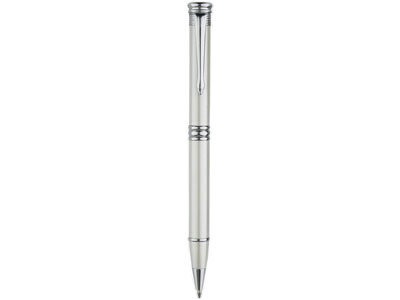 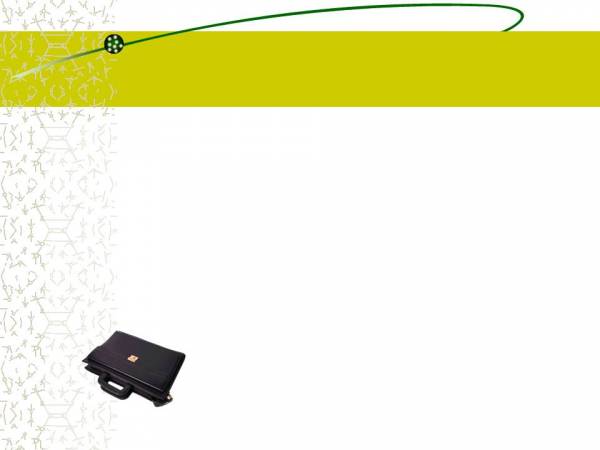 12. Повышение квалификации
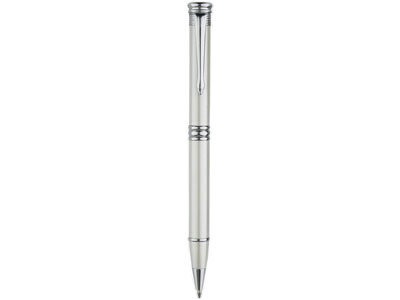 «Психолога – педагогические и технологические подходы к выявлению и развитию одарённости учащихся», г. Саранск МРИО, с 02.12.2015-25.12.2015г., 74 ч.
«Личностно-ориентировочное образование- основное направление гуманизации образовательного процесса», г. Саранск МРИО, с 27.10.2015-27.11.2015г., 72 ч.
«Современные педагогические технологии в системе дополнительного образования детей», г. Саранск МРИО, с 10.09.2018-03.10.2018г., 108 ч.
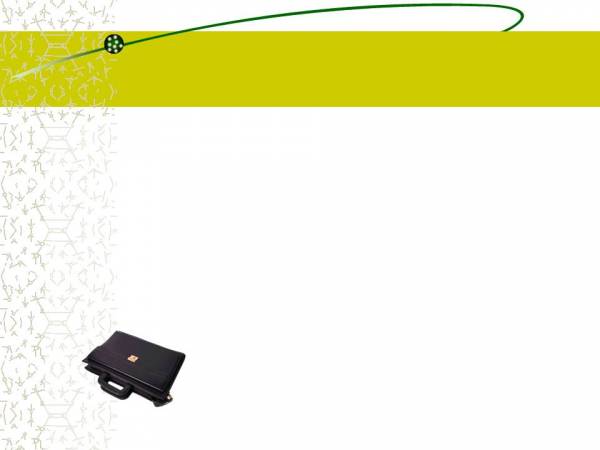 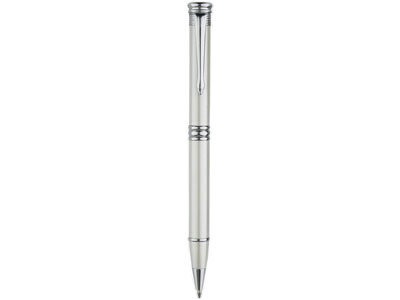 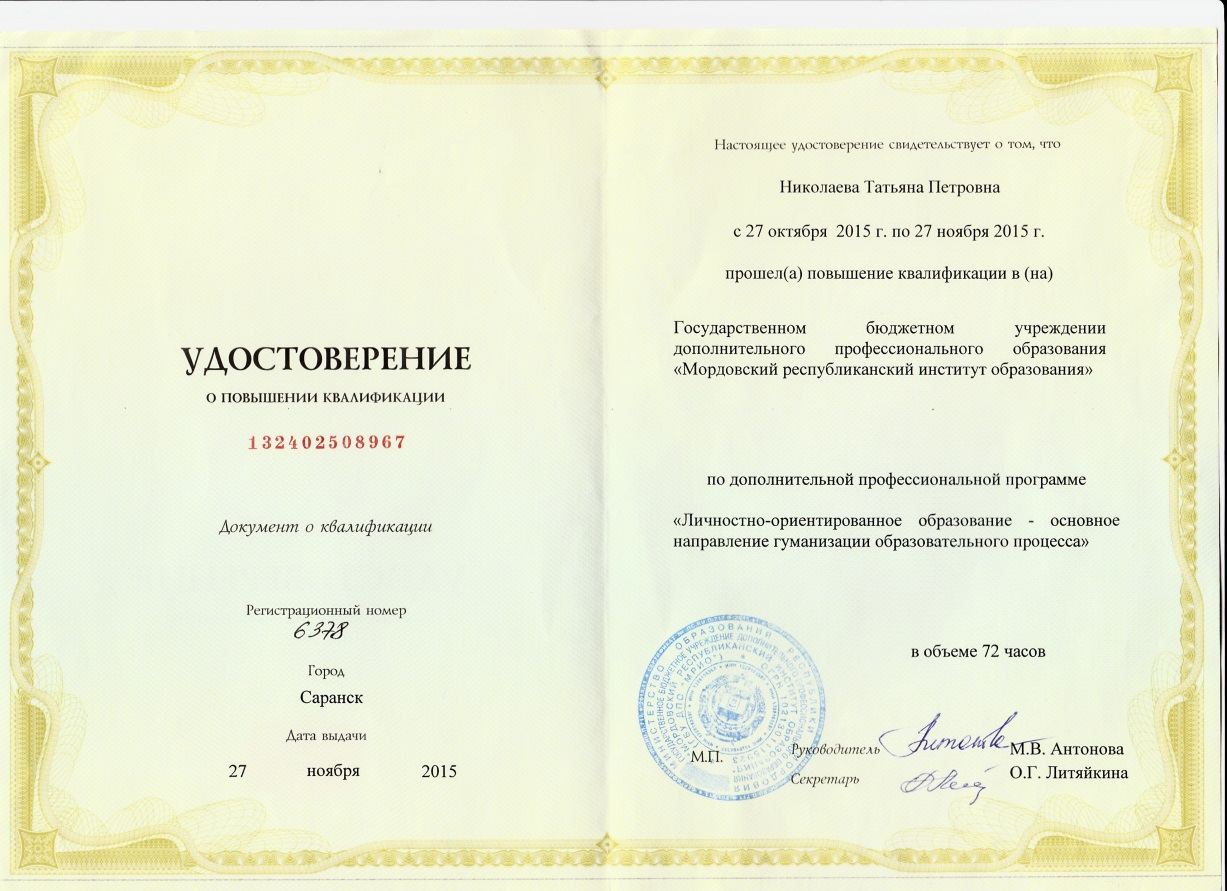 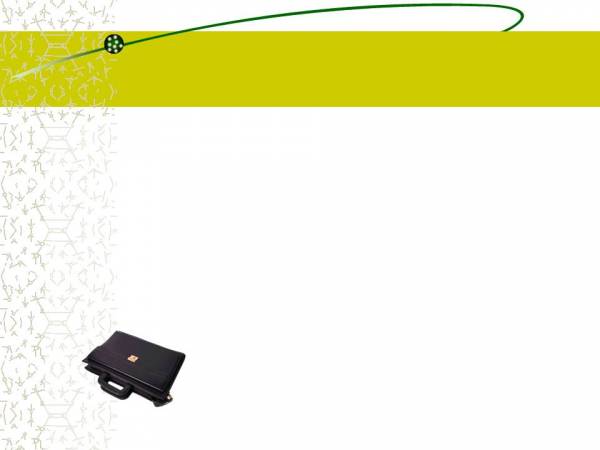